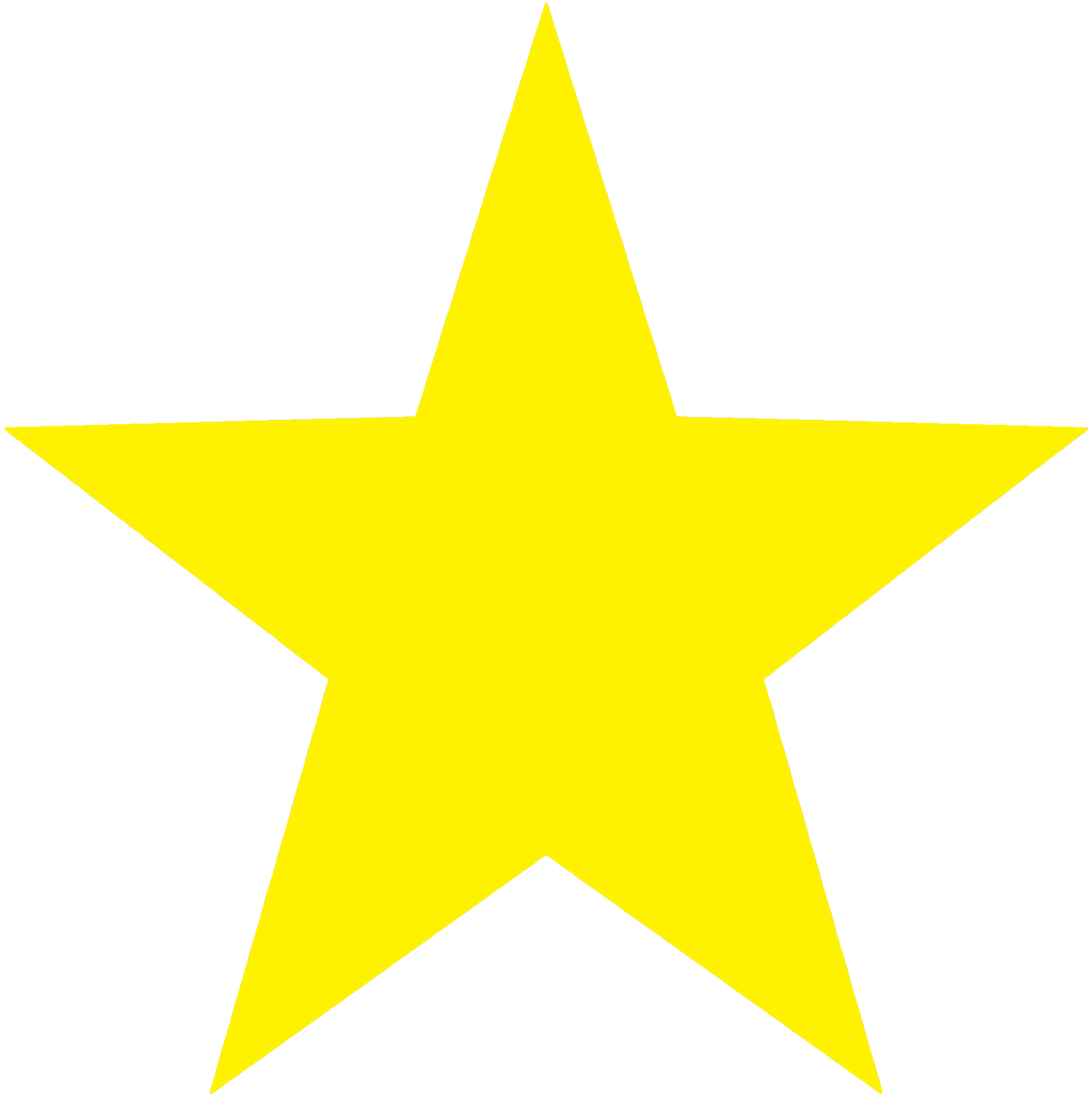 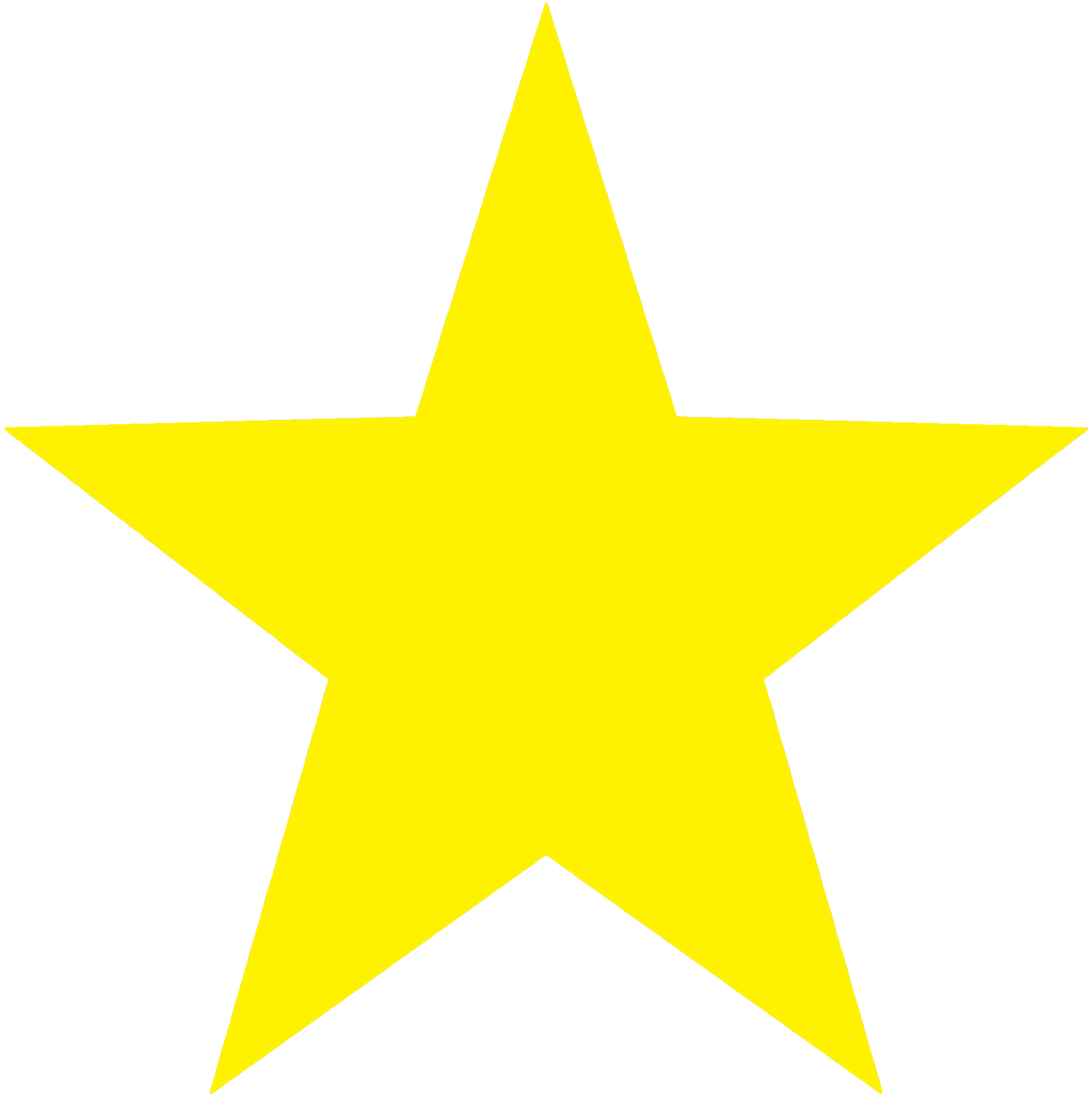 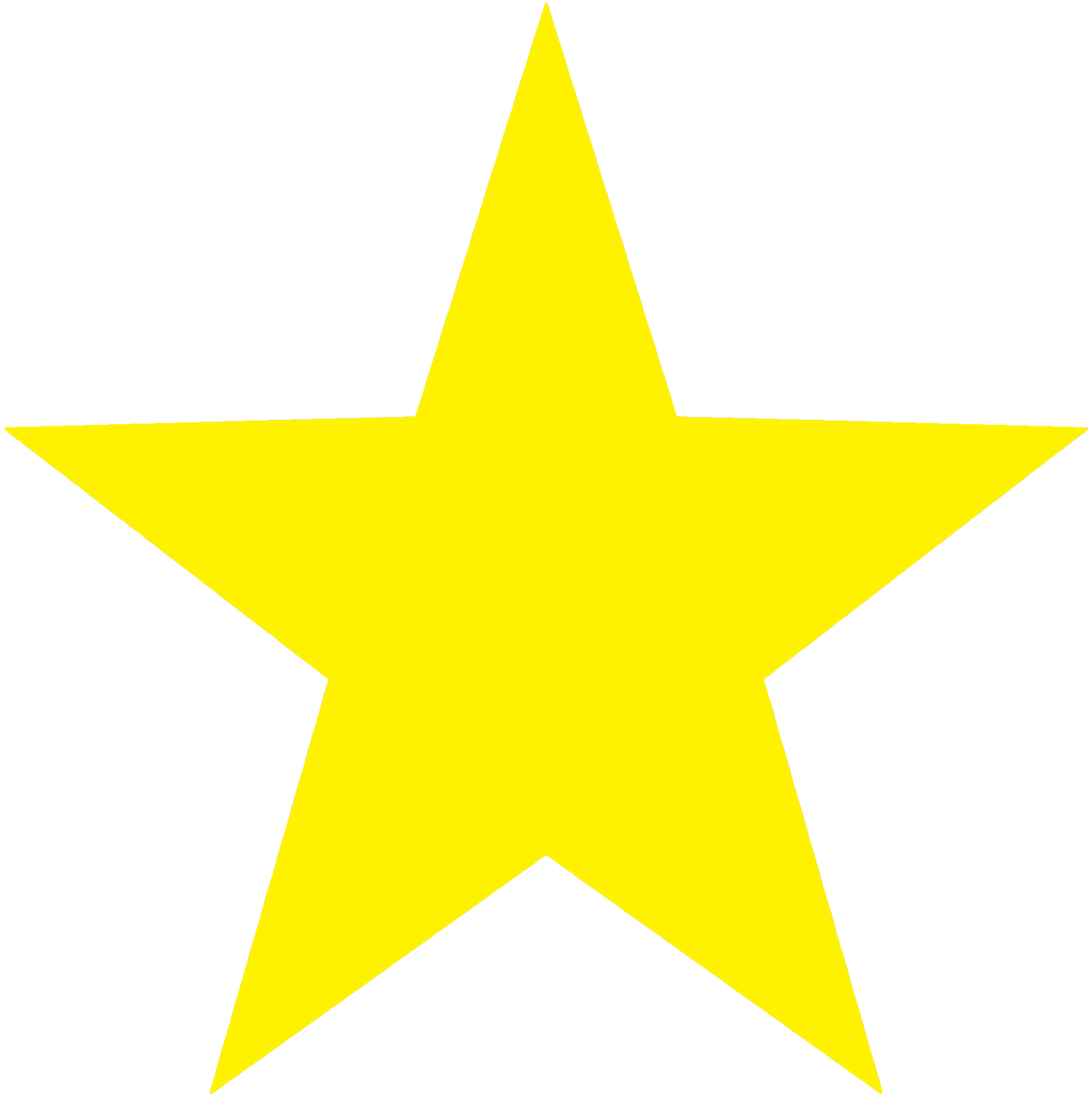 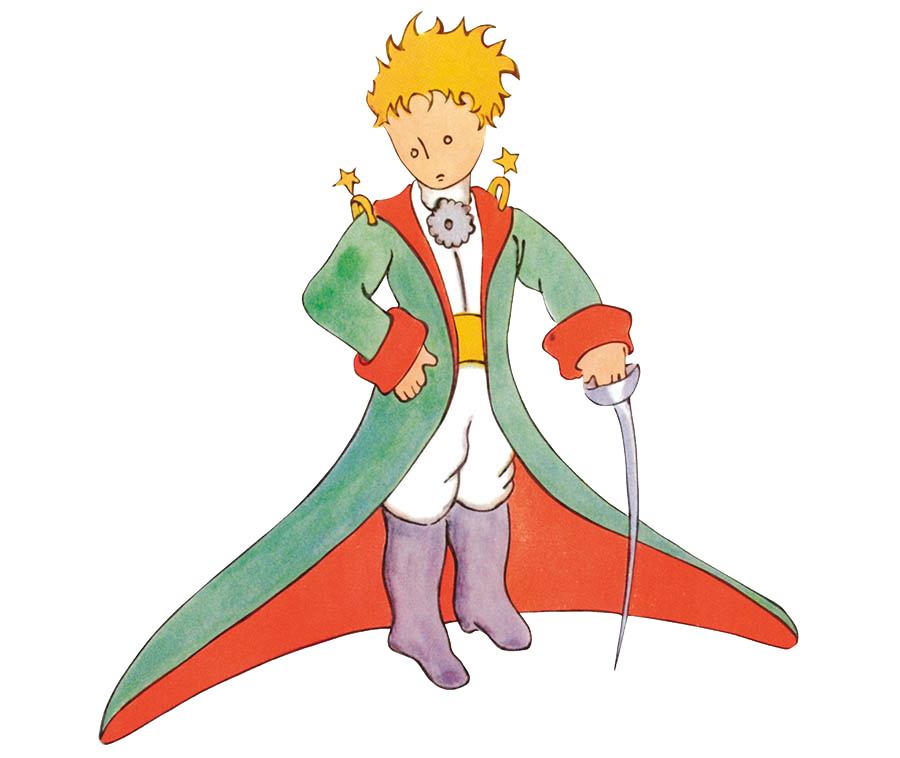 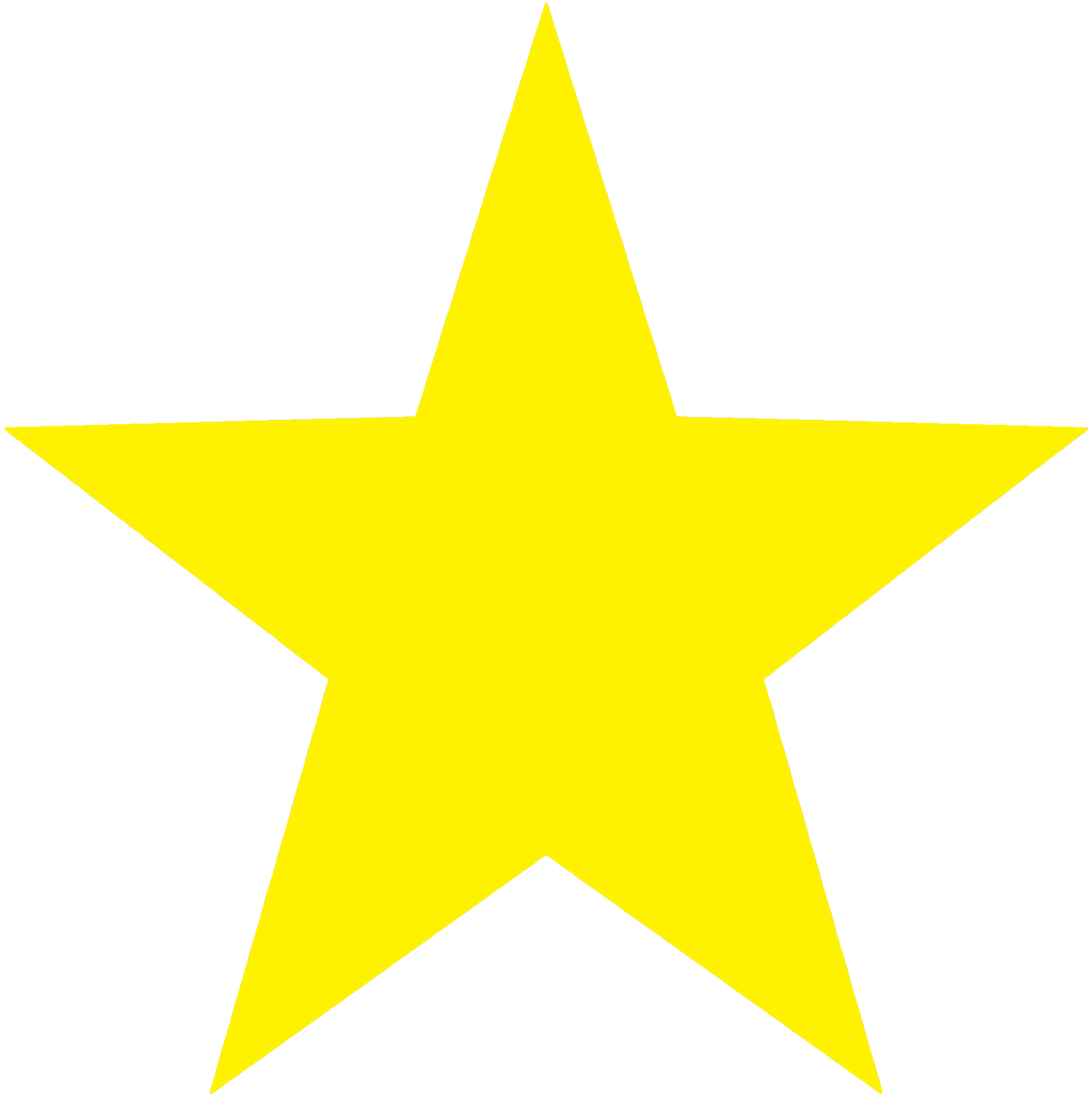 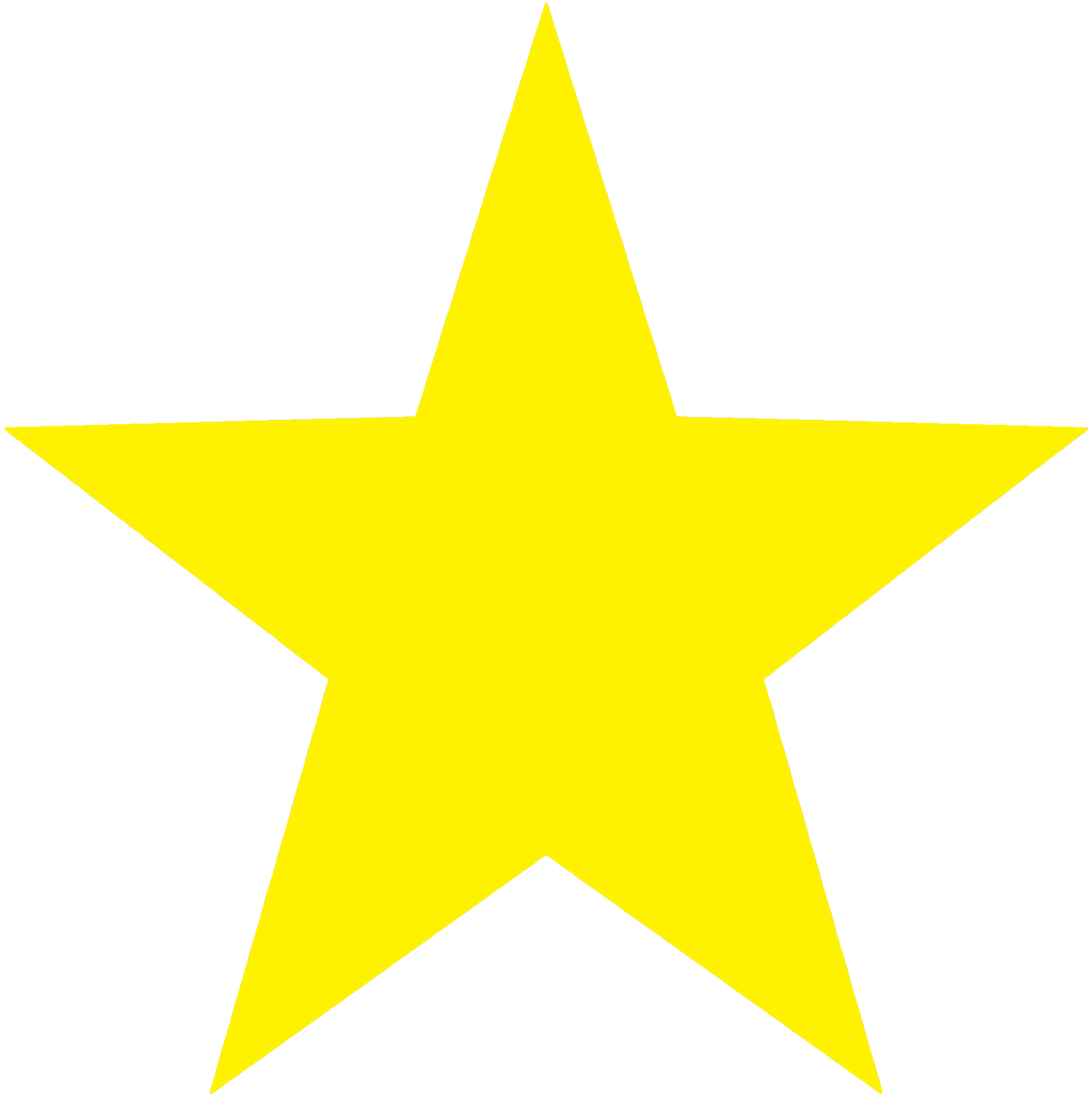 Мали  принц  антоан де сент егзипери
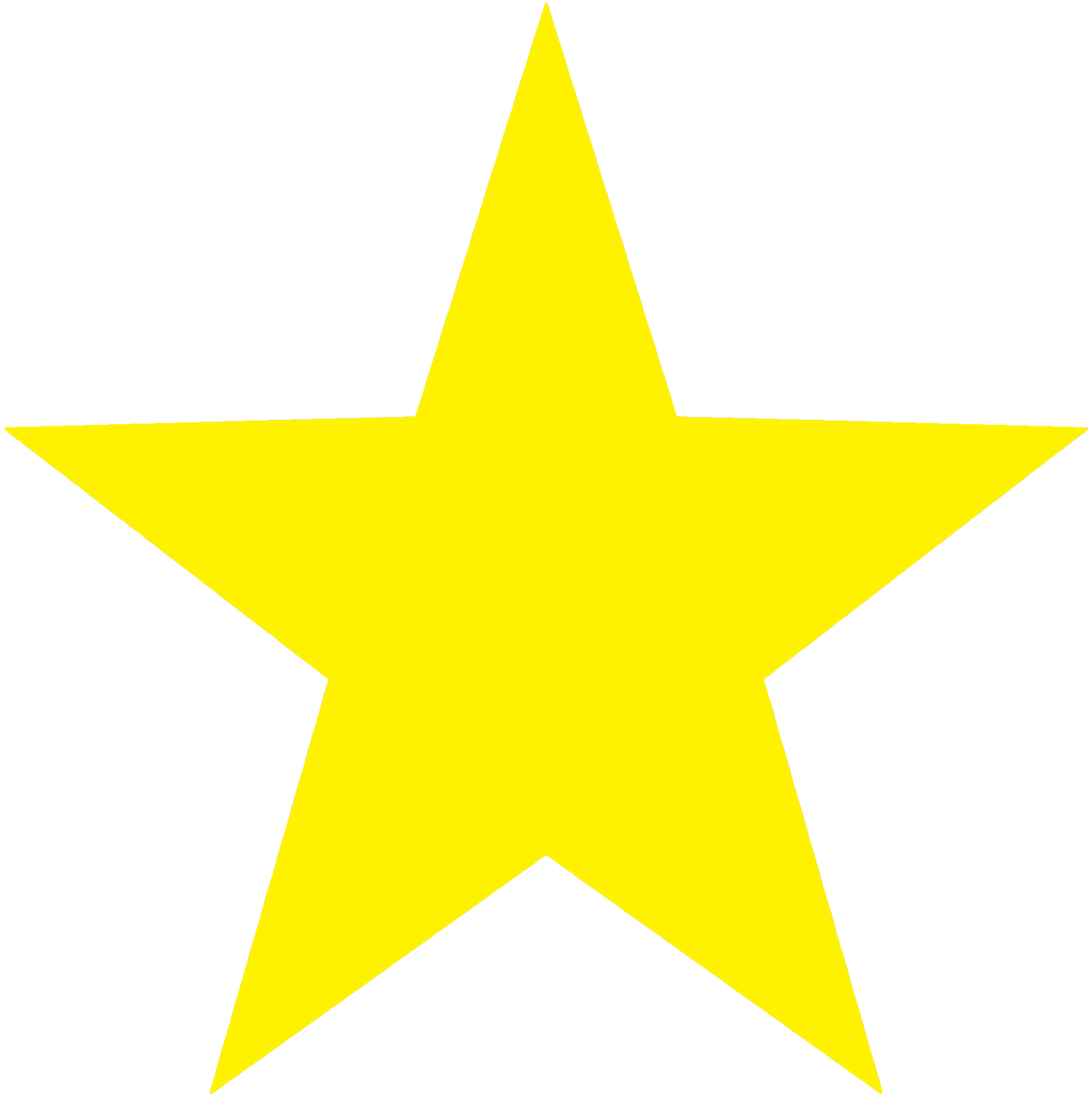 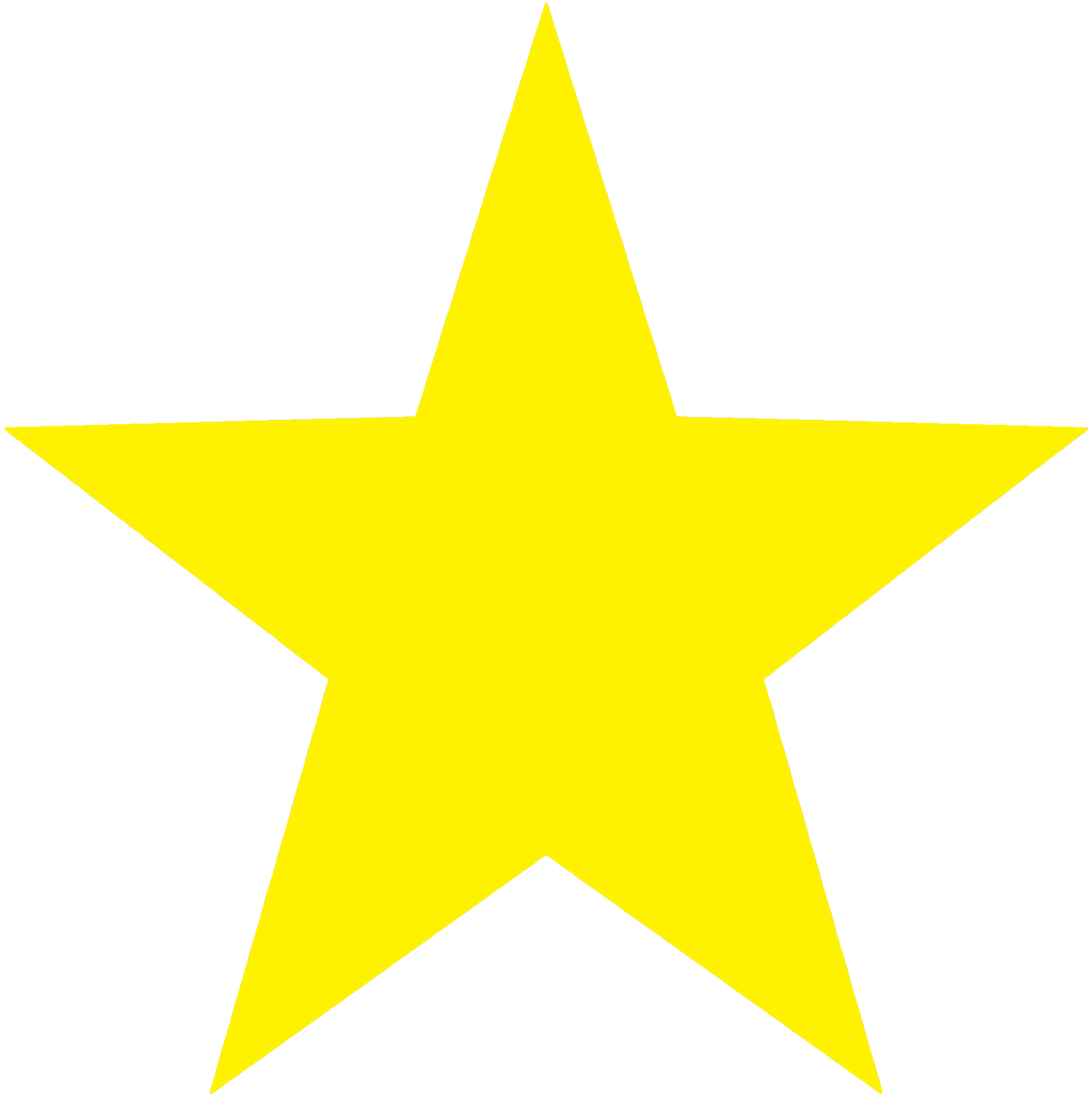 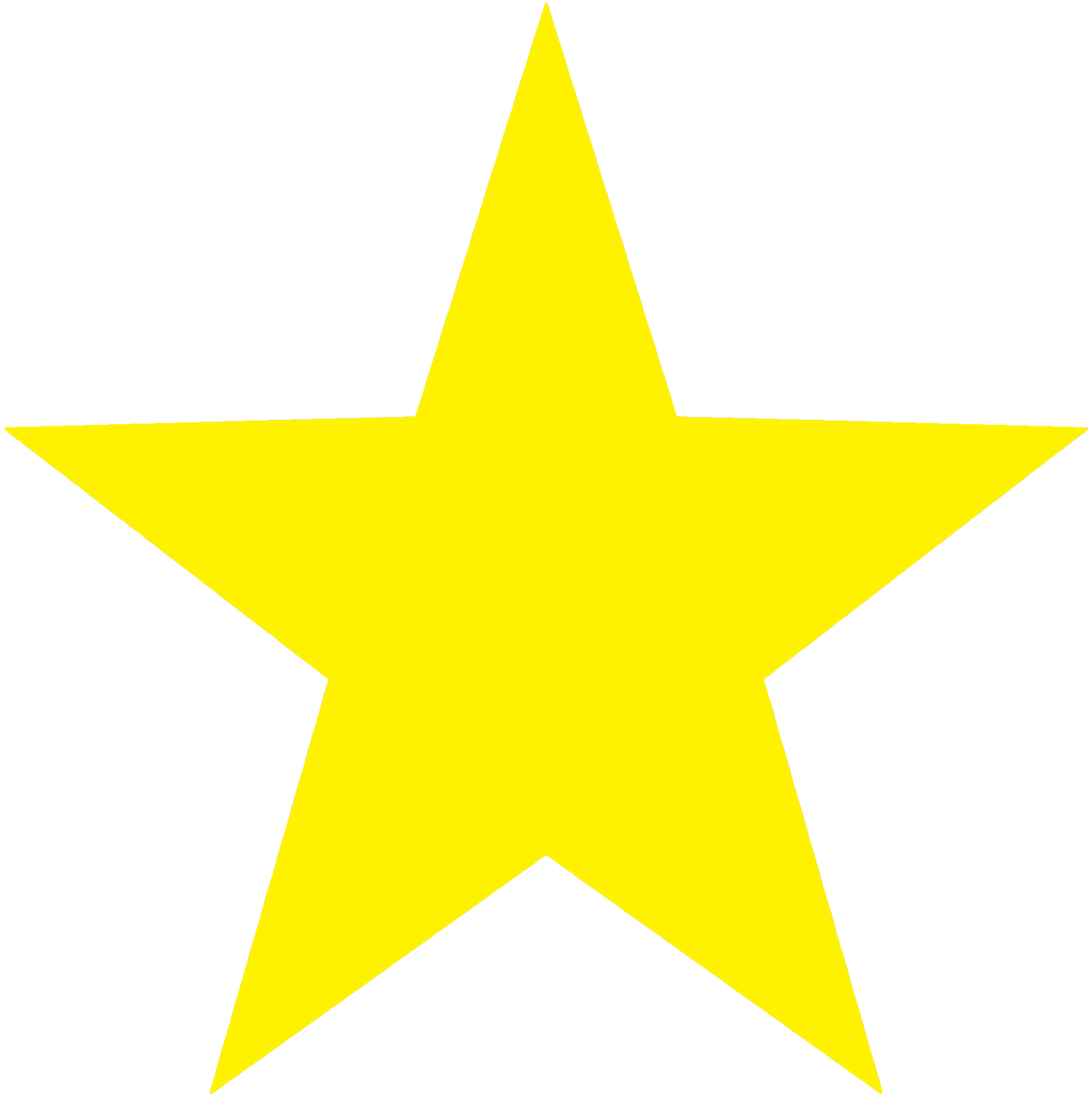 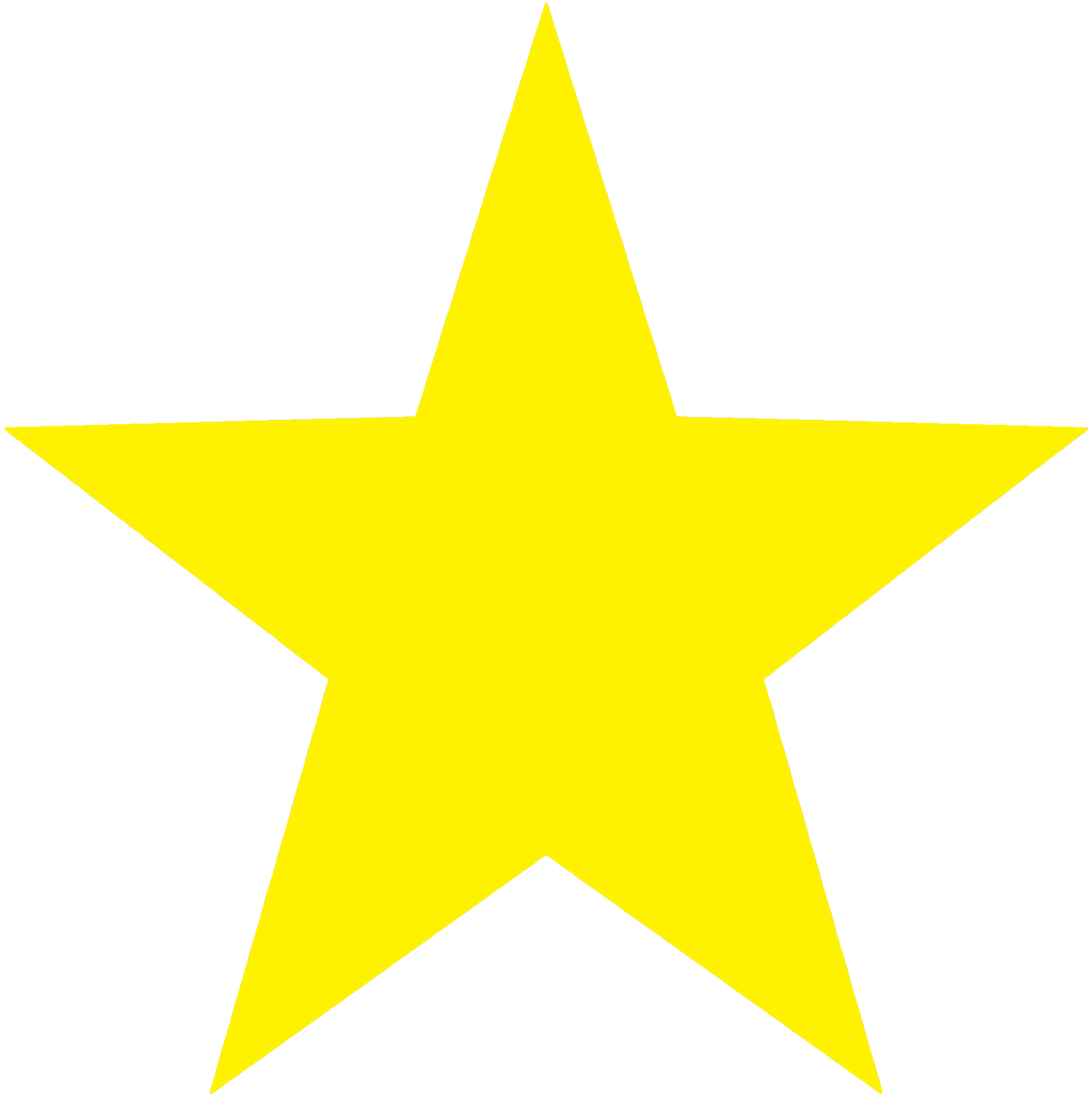 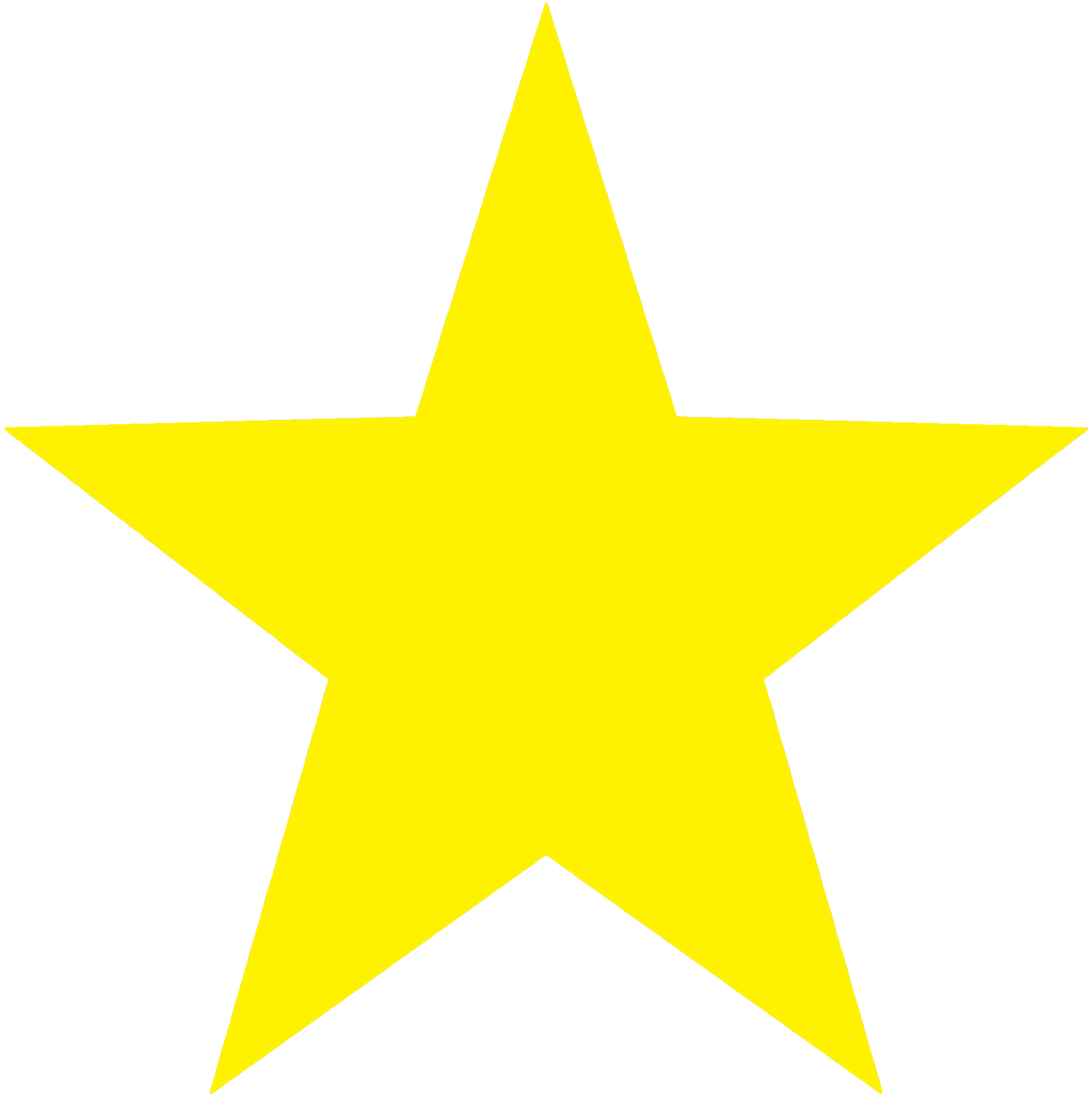 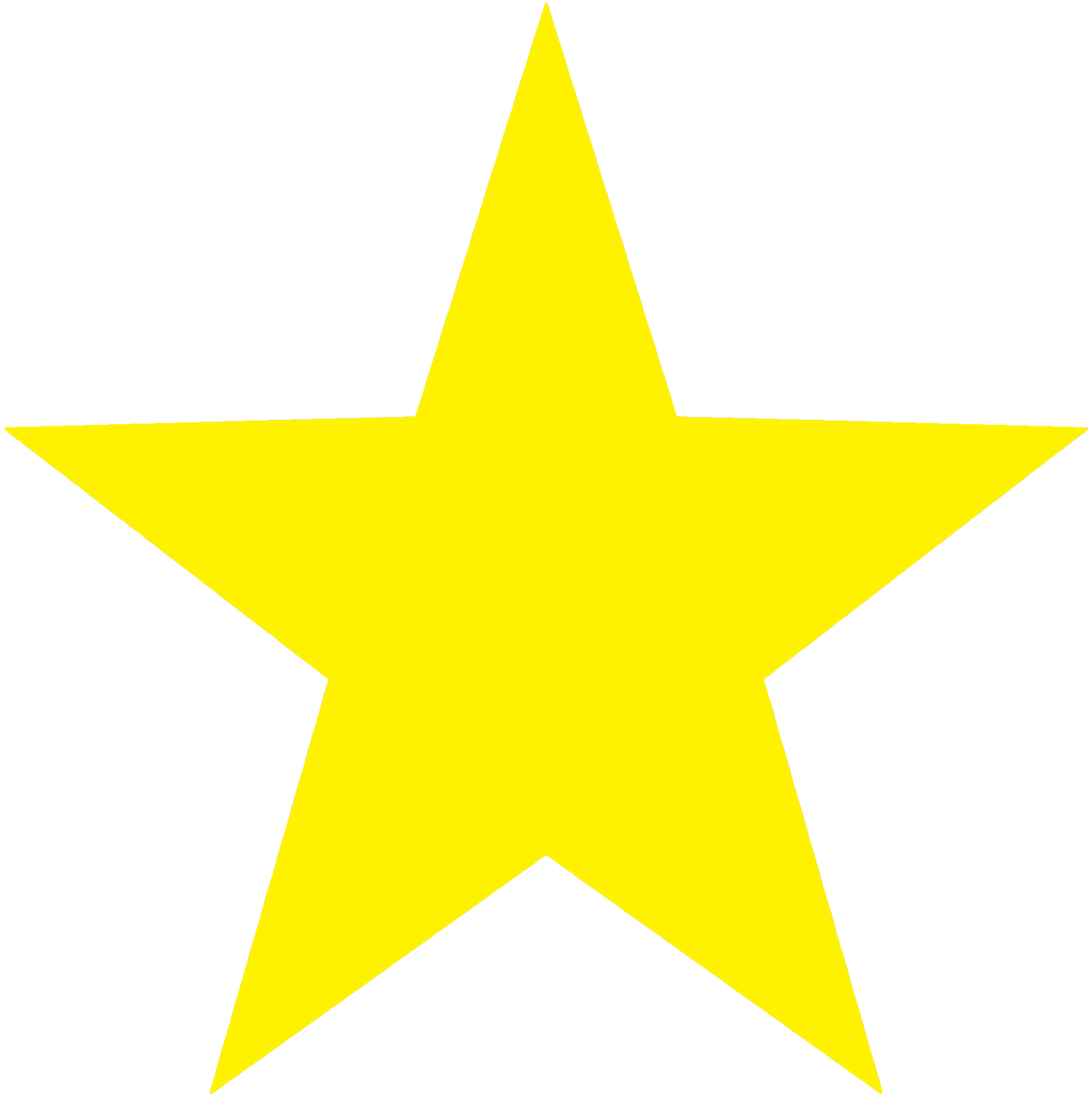 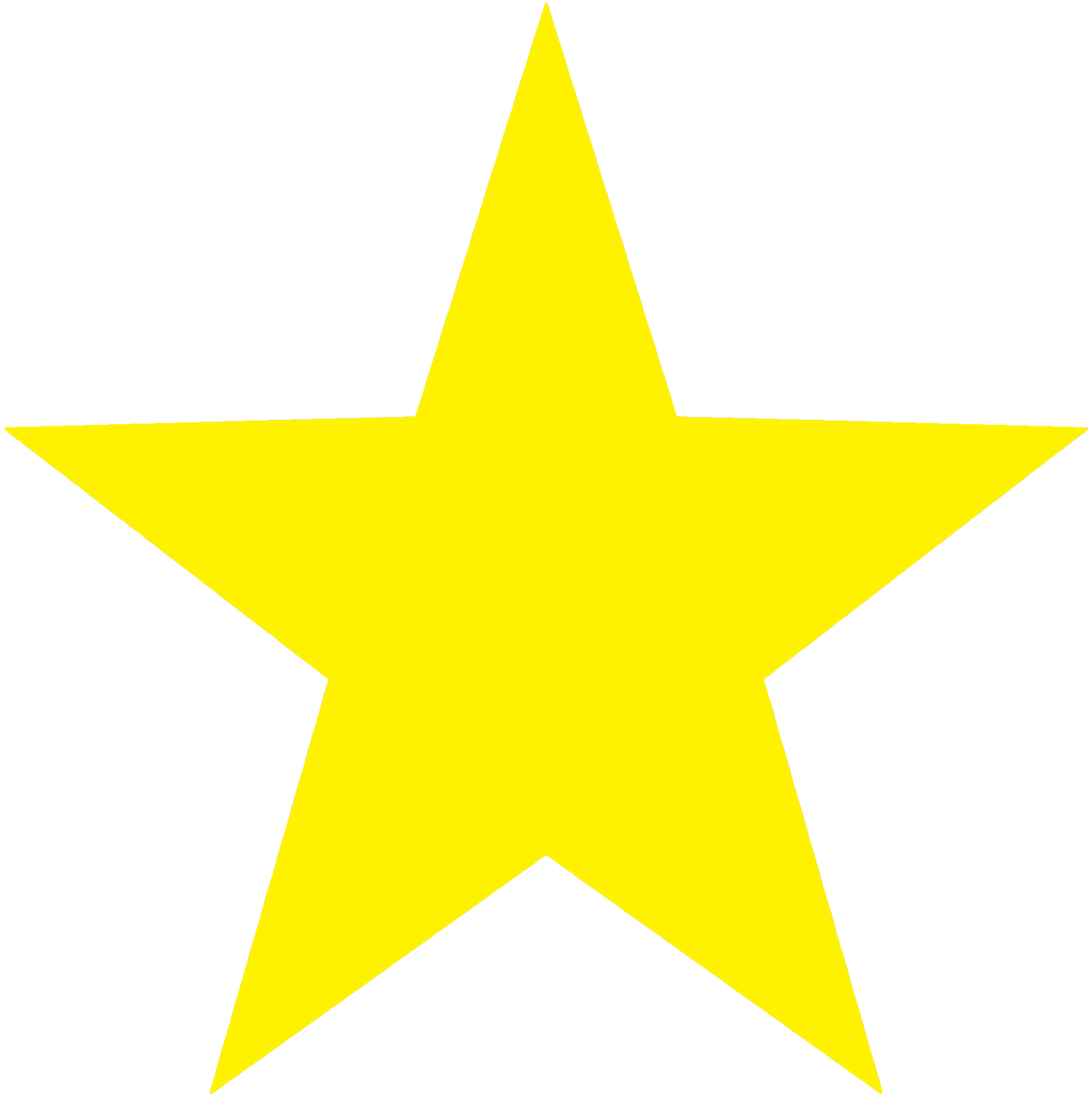 учитељица Добрила Ћоровић
Основна школа „Десанка Максимовић“ Футог
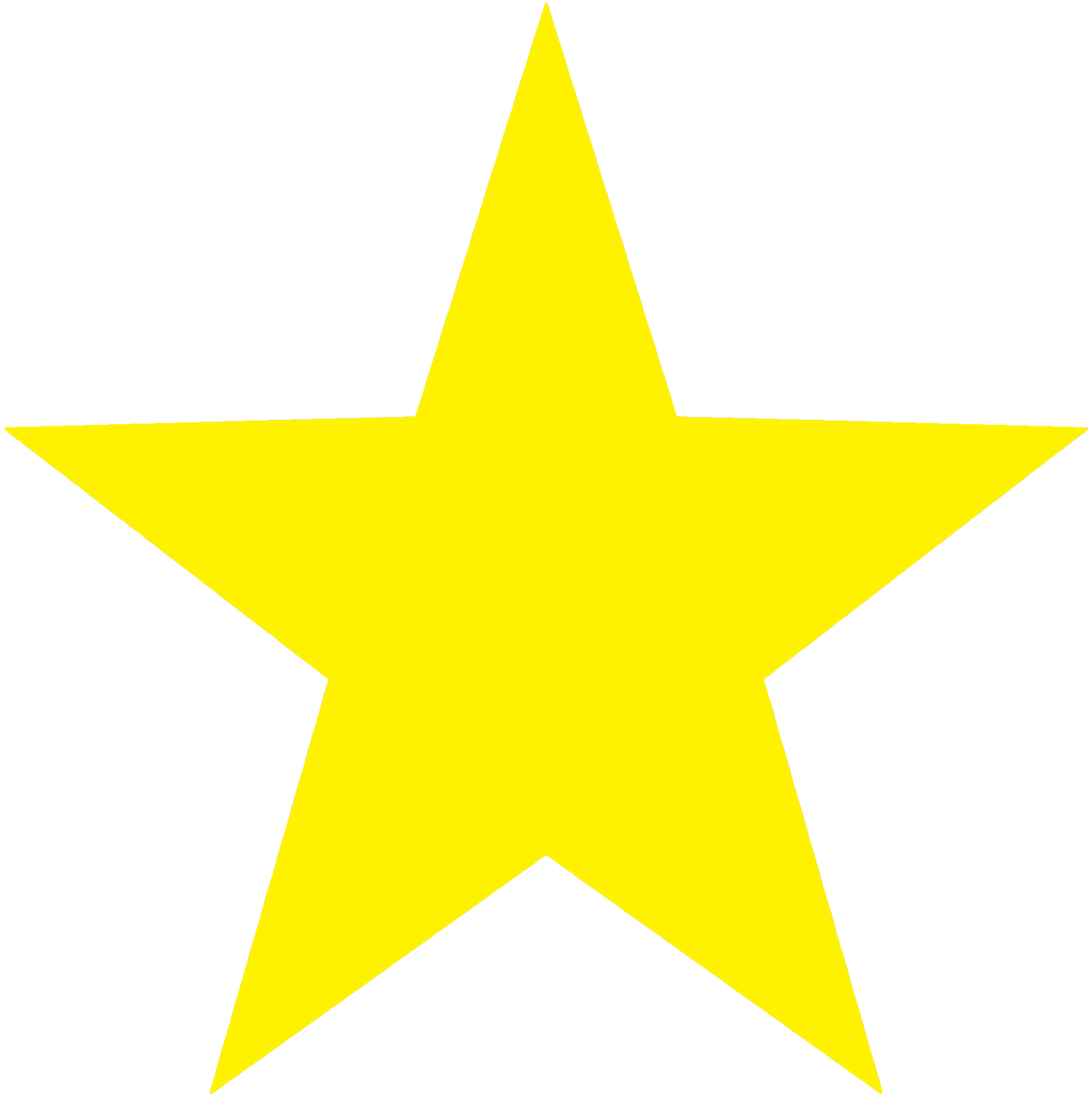 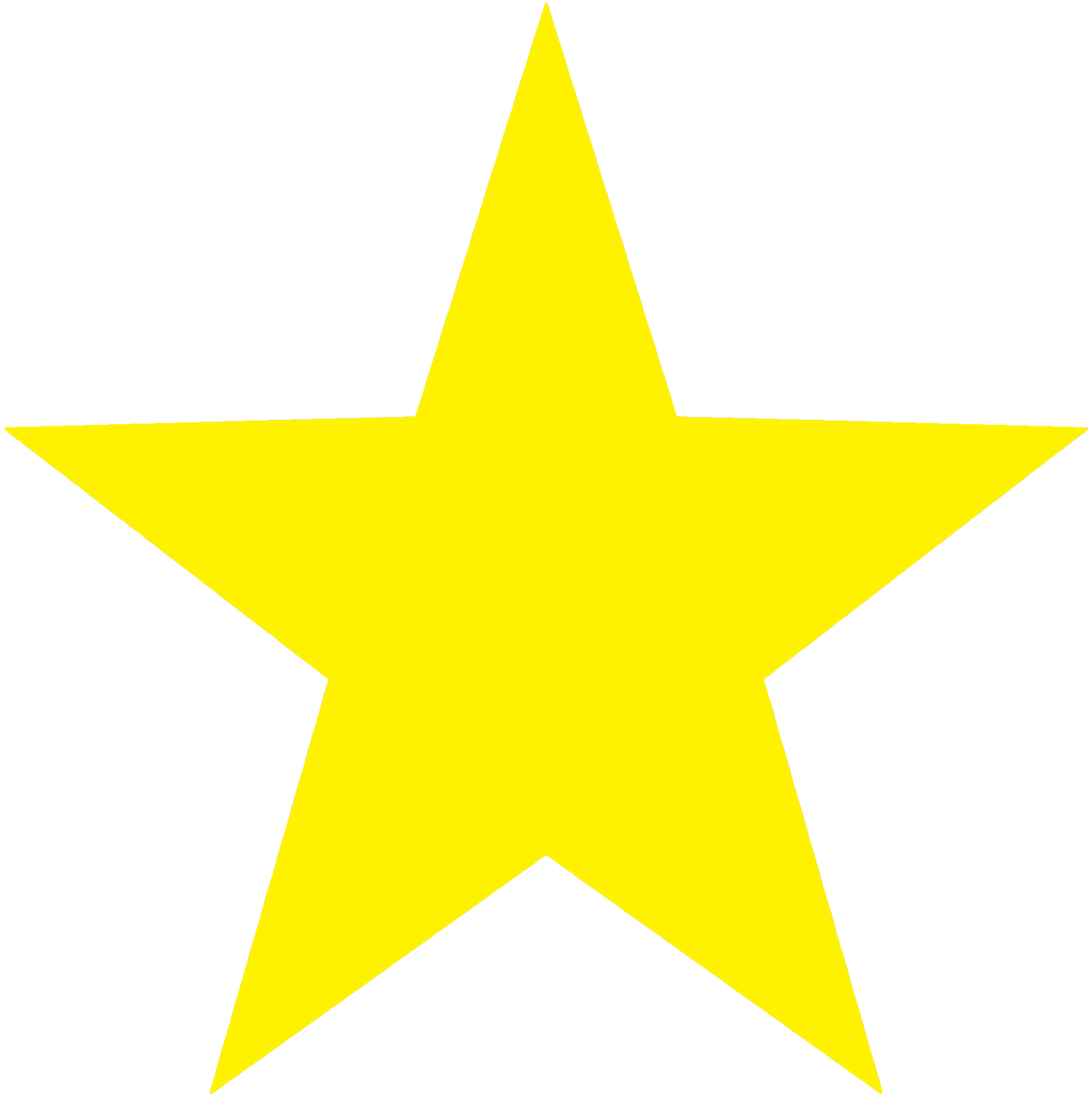 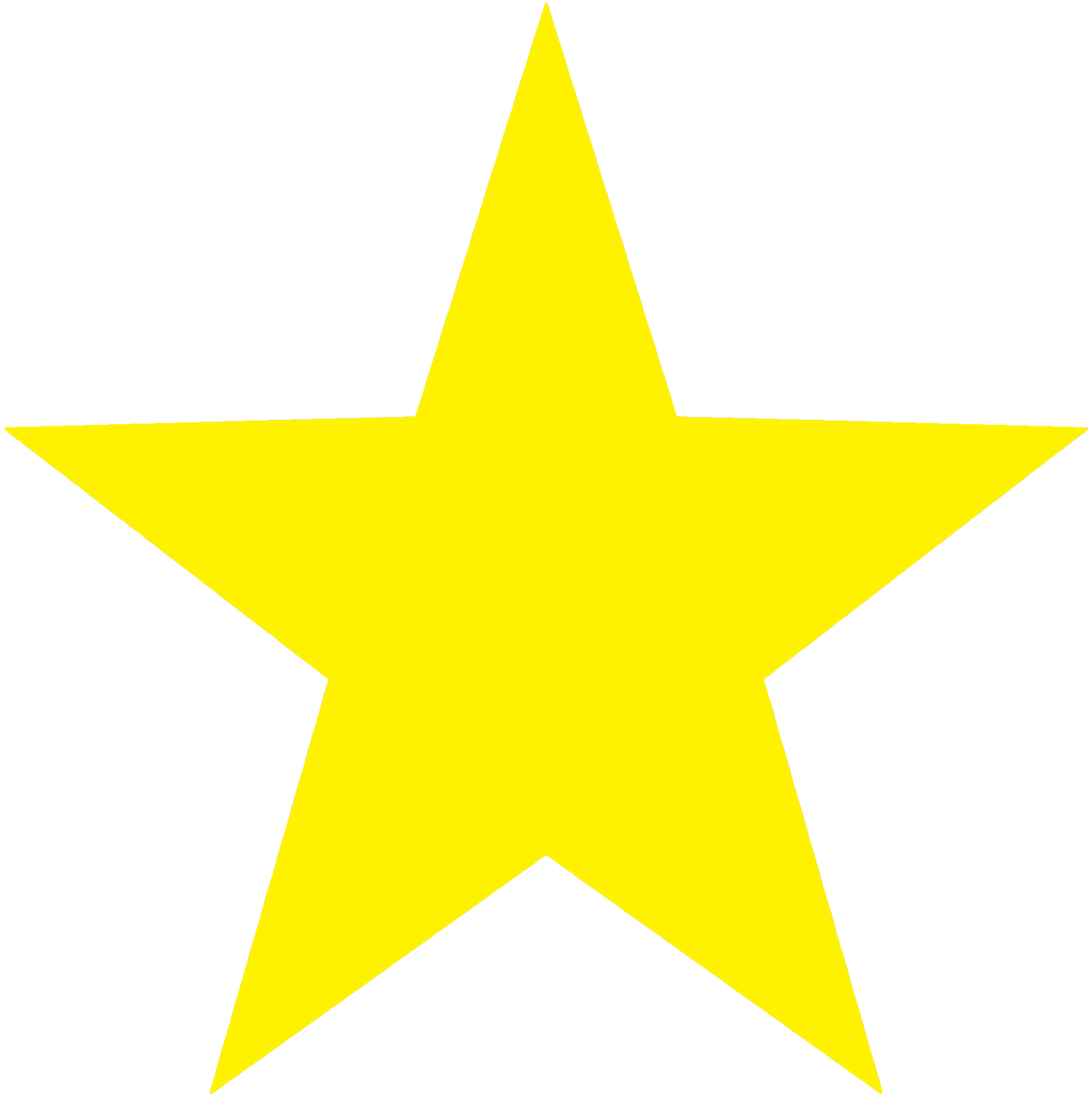 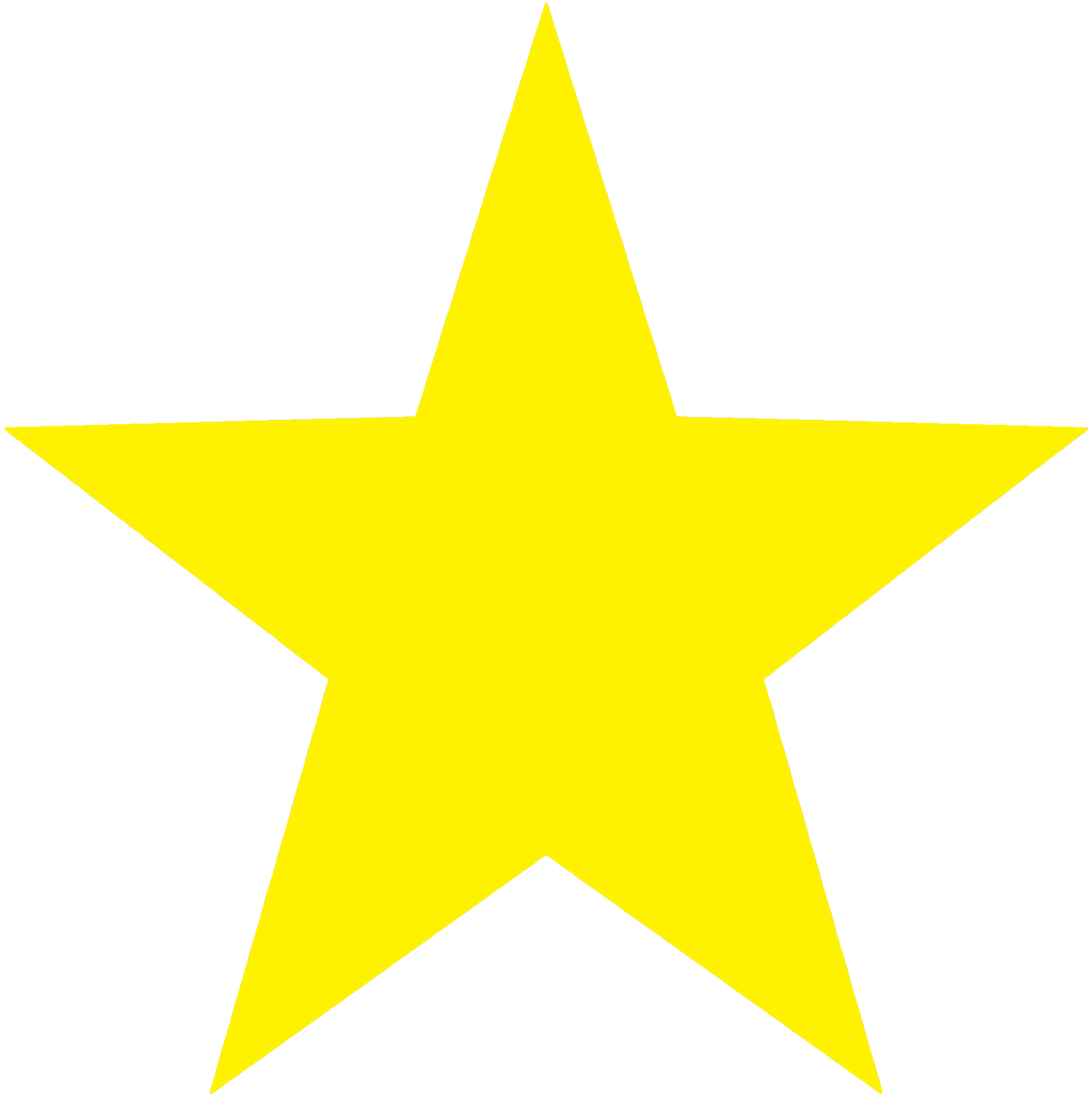 Предмет: српски језикРазред: четвртиНаставна јединица: „Мали Принц“ (одломак из                      романа) – Антоан де Сент ЕгзипериTип часа: интерпретација (обрада) текста и                      утврђивање (два часа)Облици рада: фронтални, индивидуалниМетоде рада:  дијалошка, монолошка, учење             путем открића, сазнајна, рад на текстуВрста наставе: мултимедијална настава на                     даљинуНаставна средства: genially, learningapps,                               visc, youtube
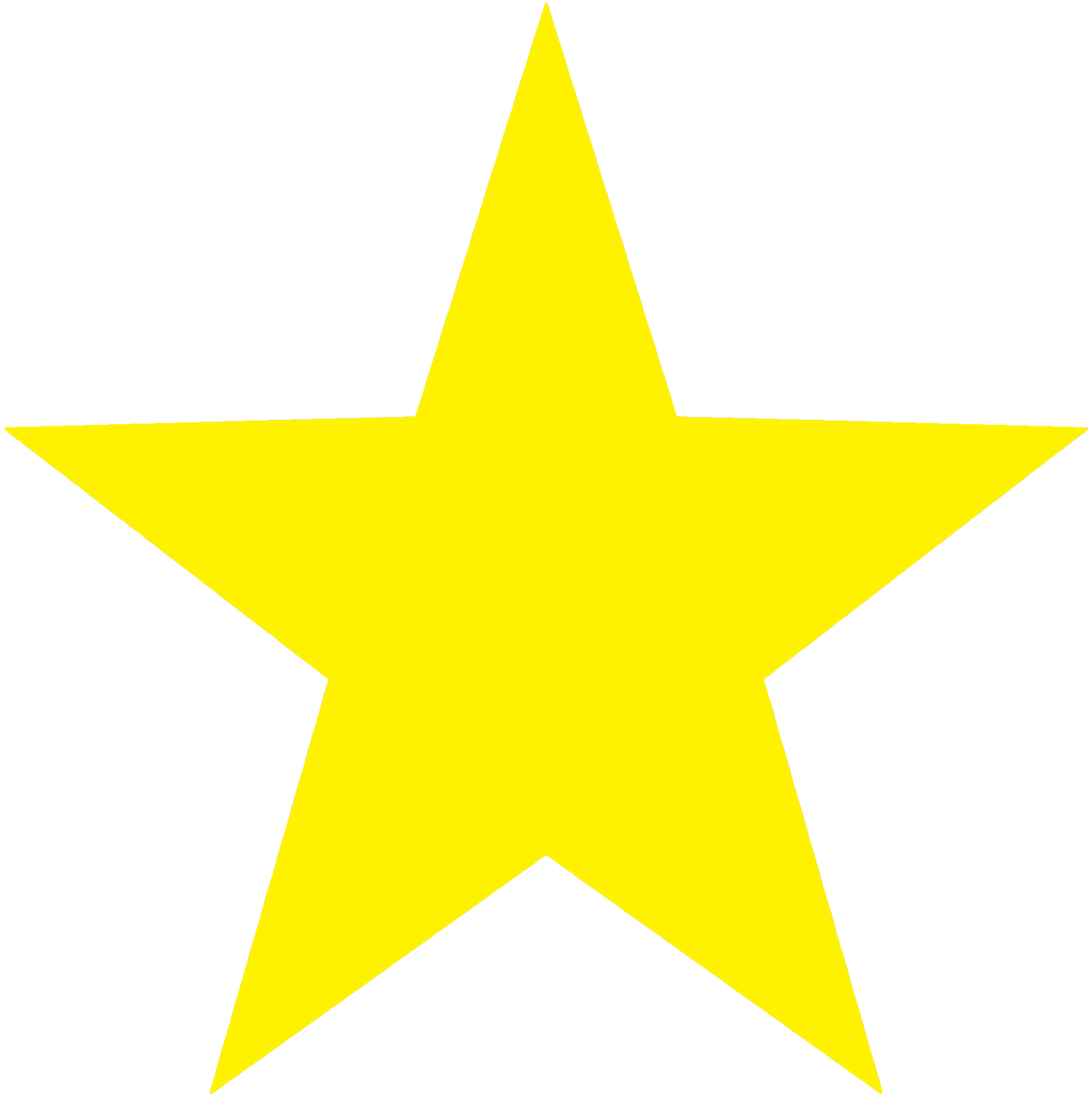 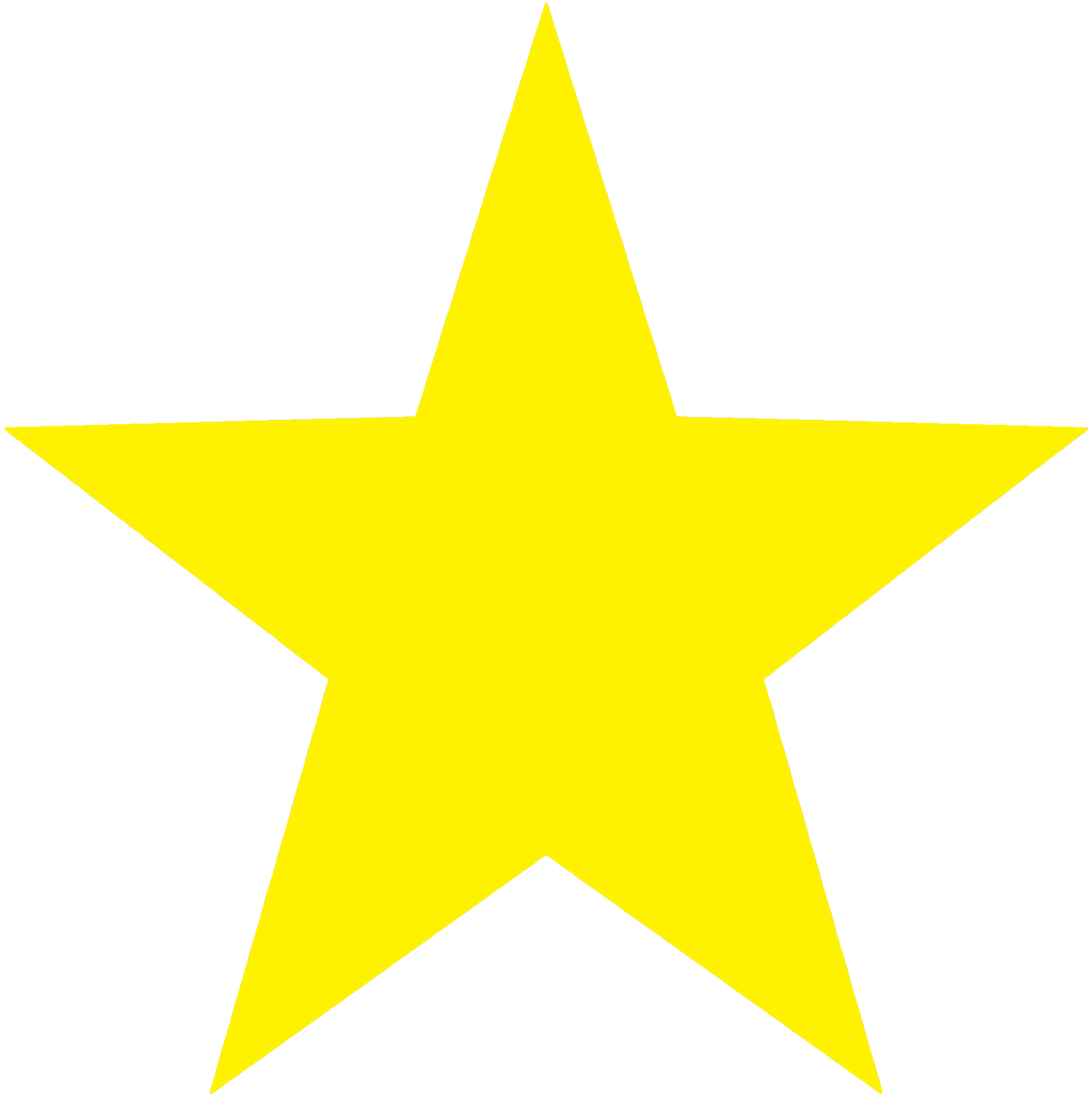 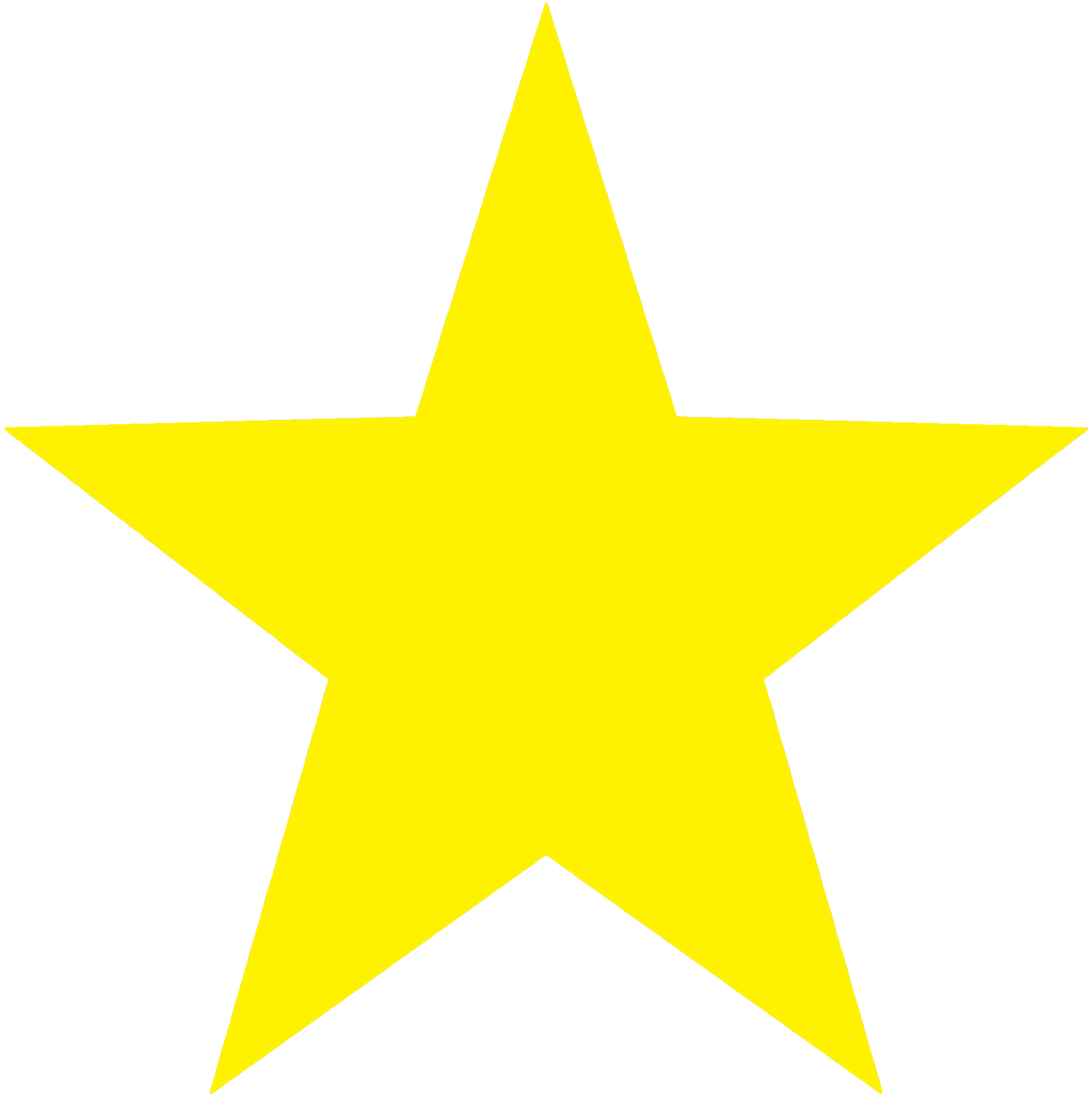 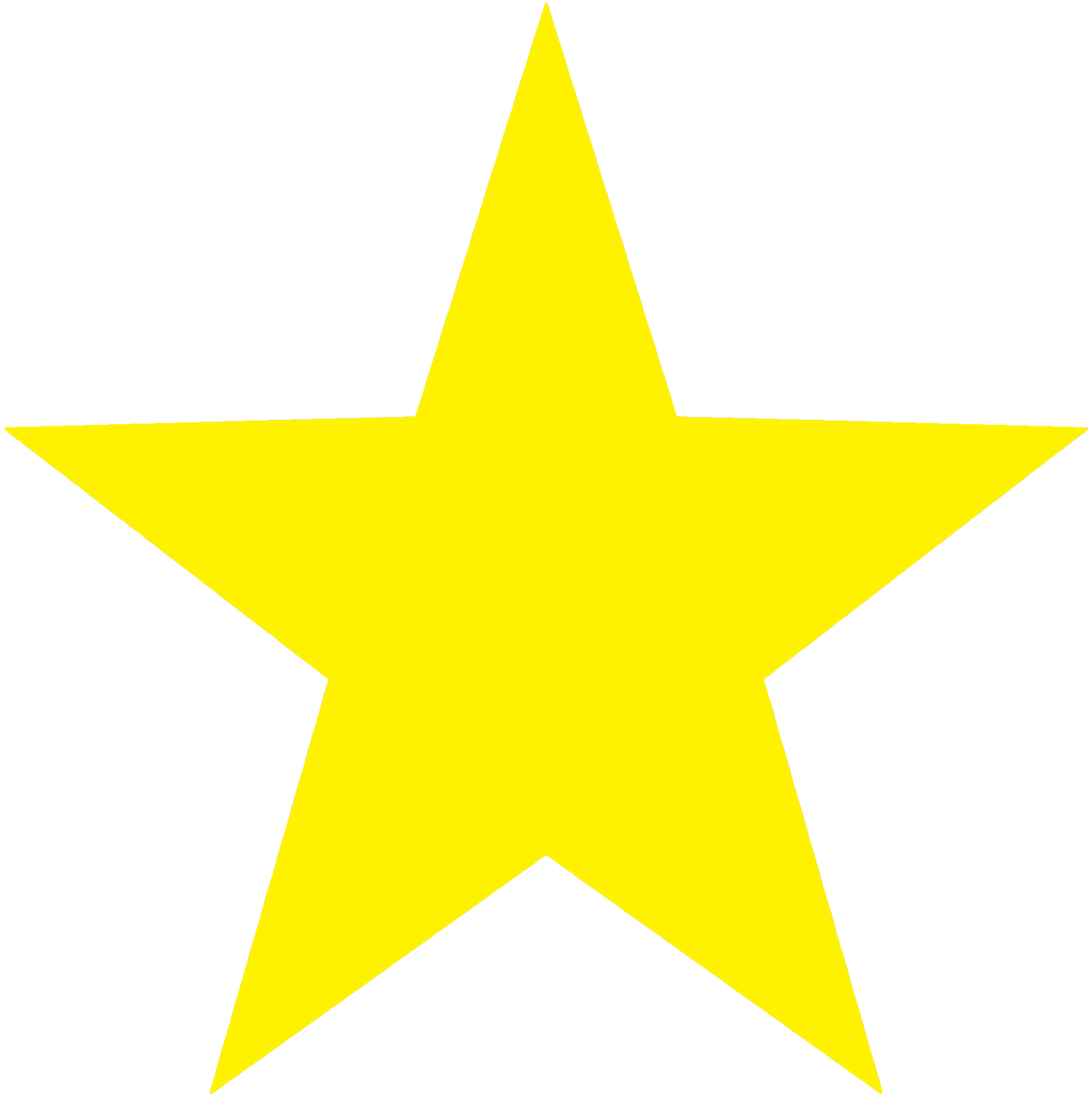 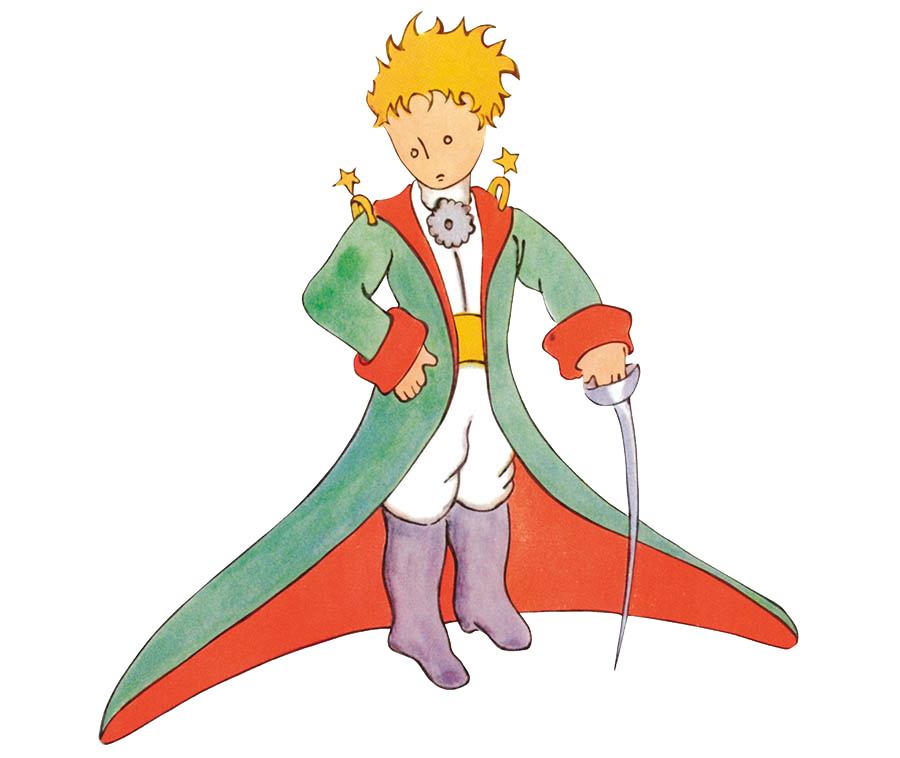 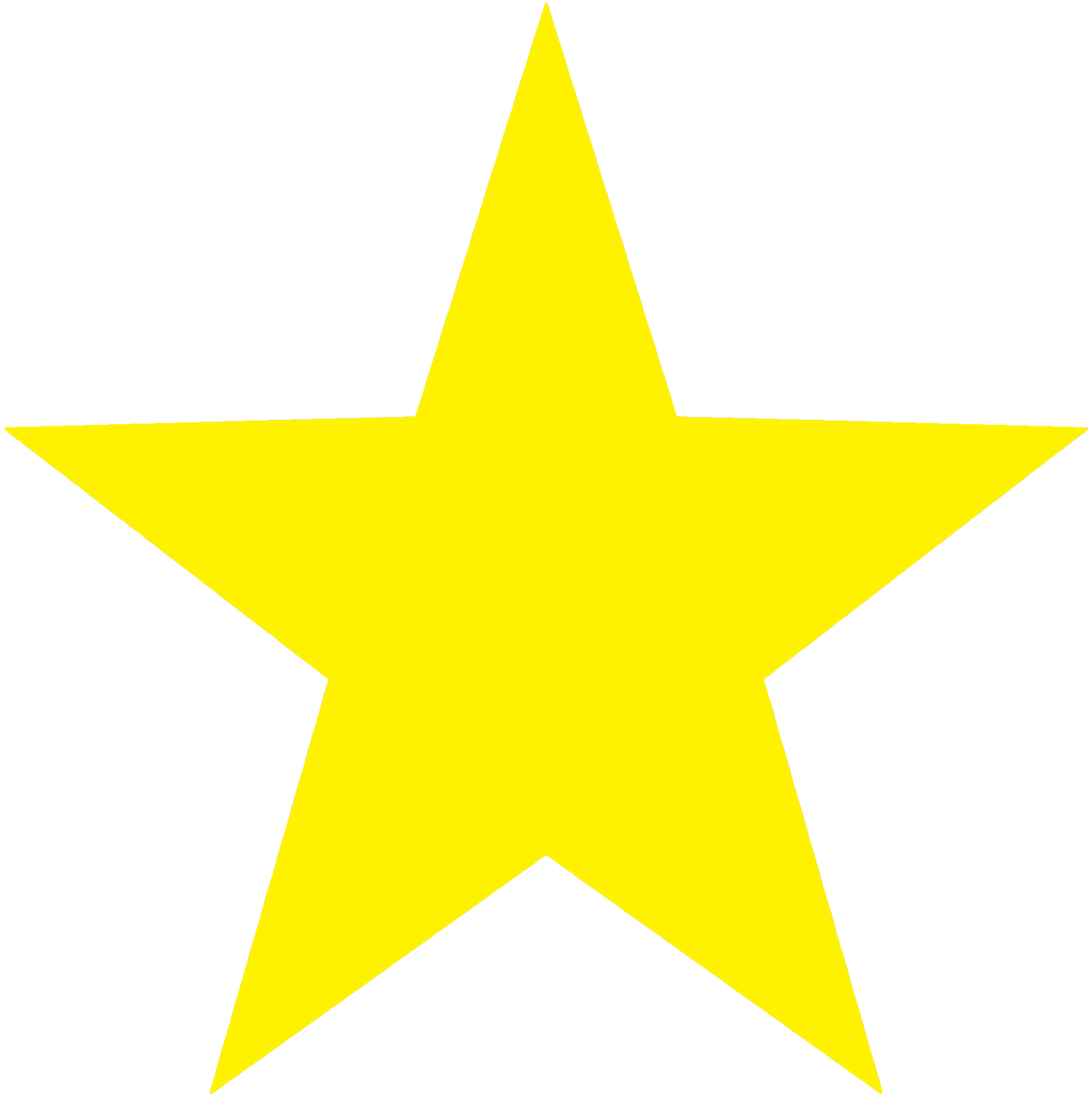 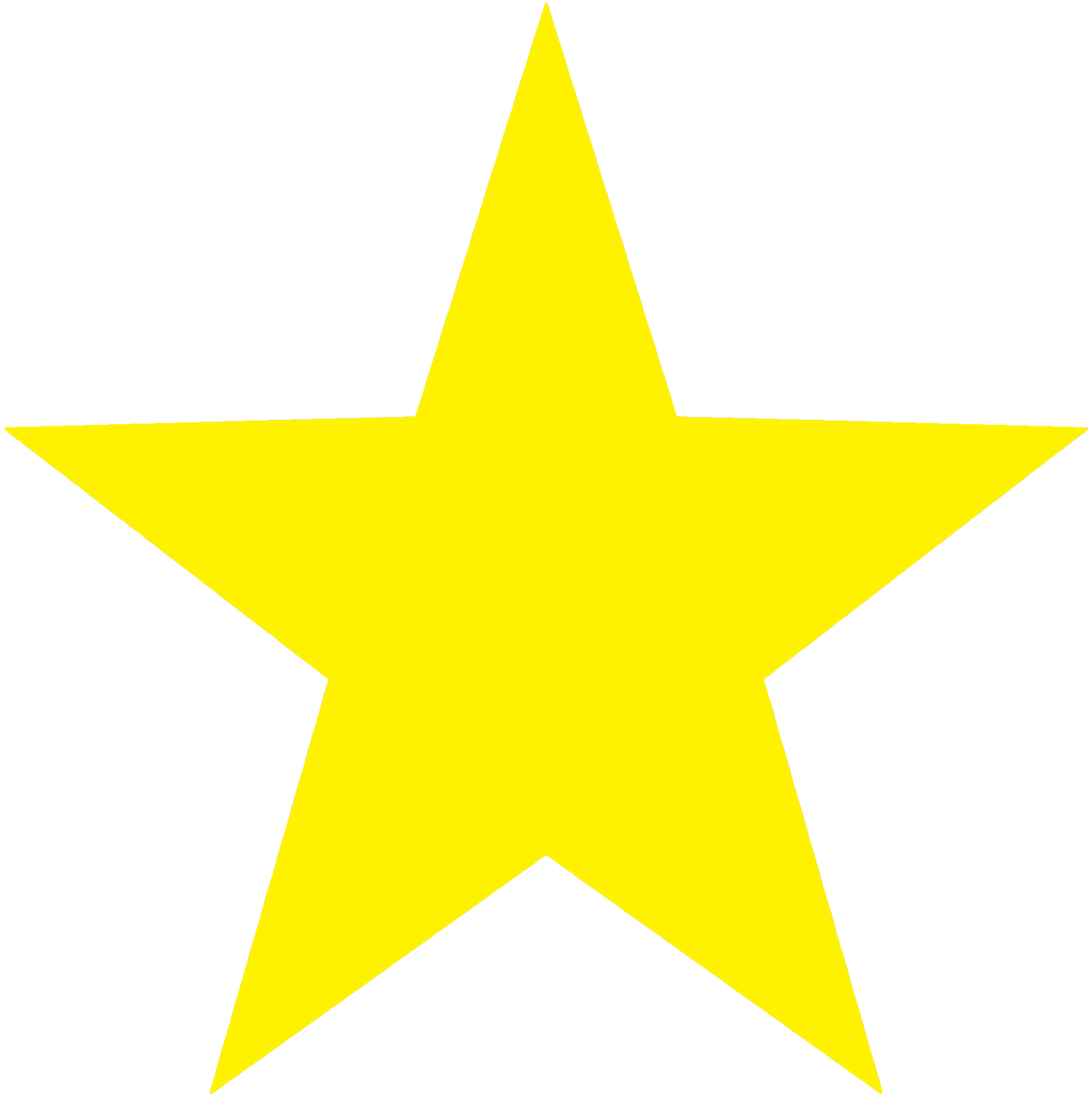 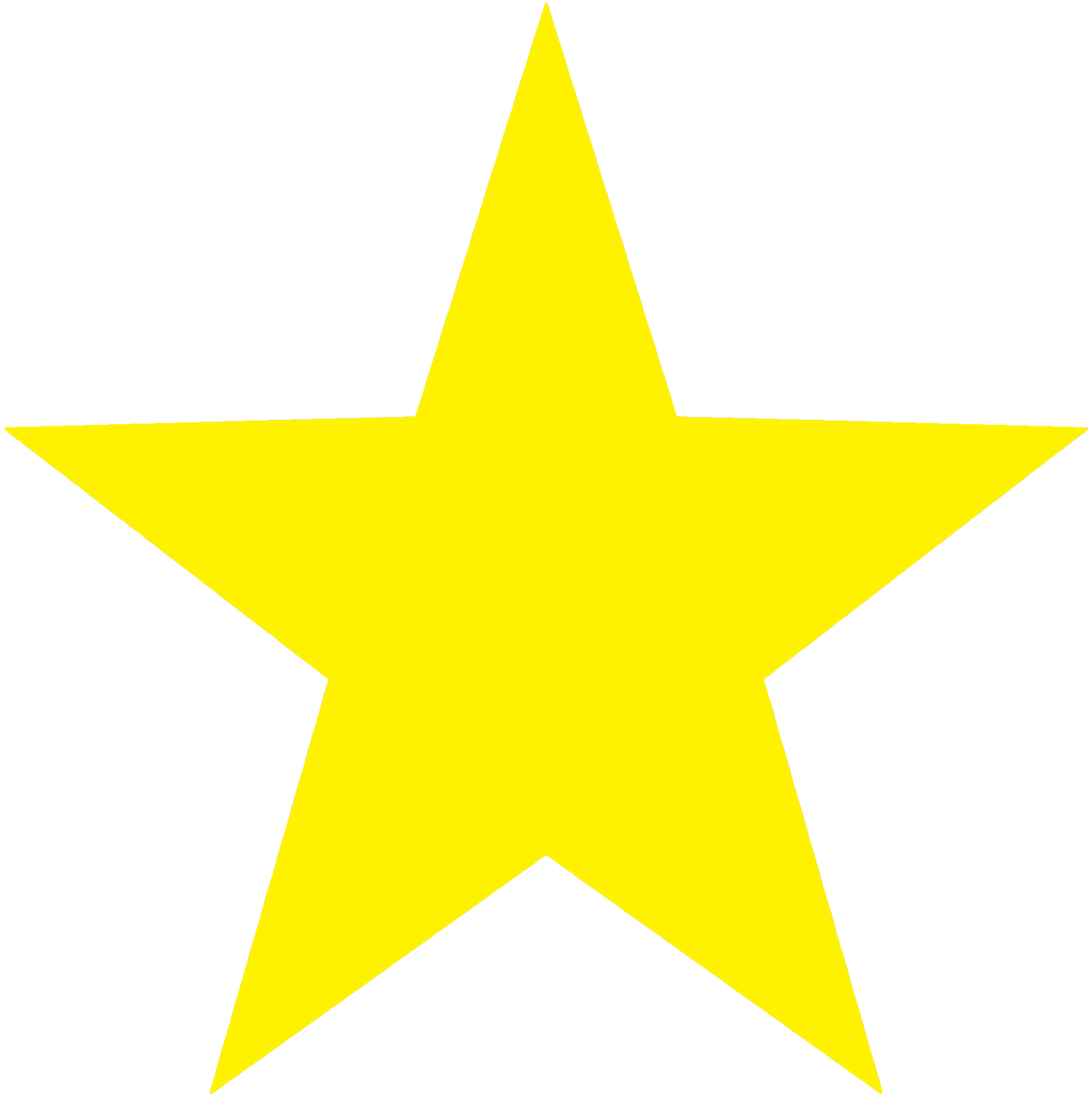 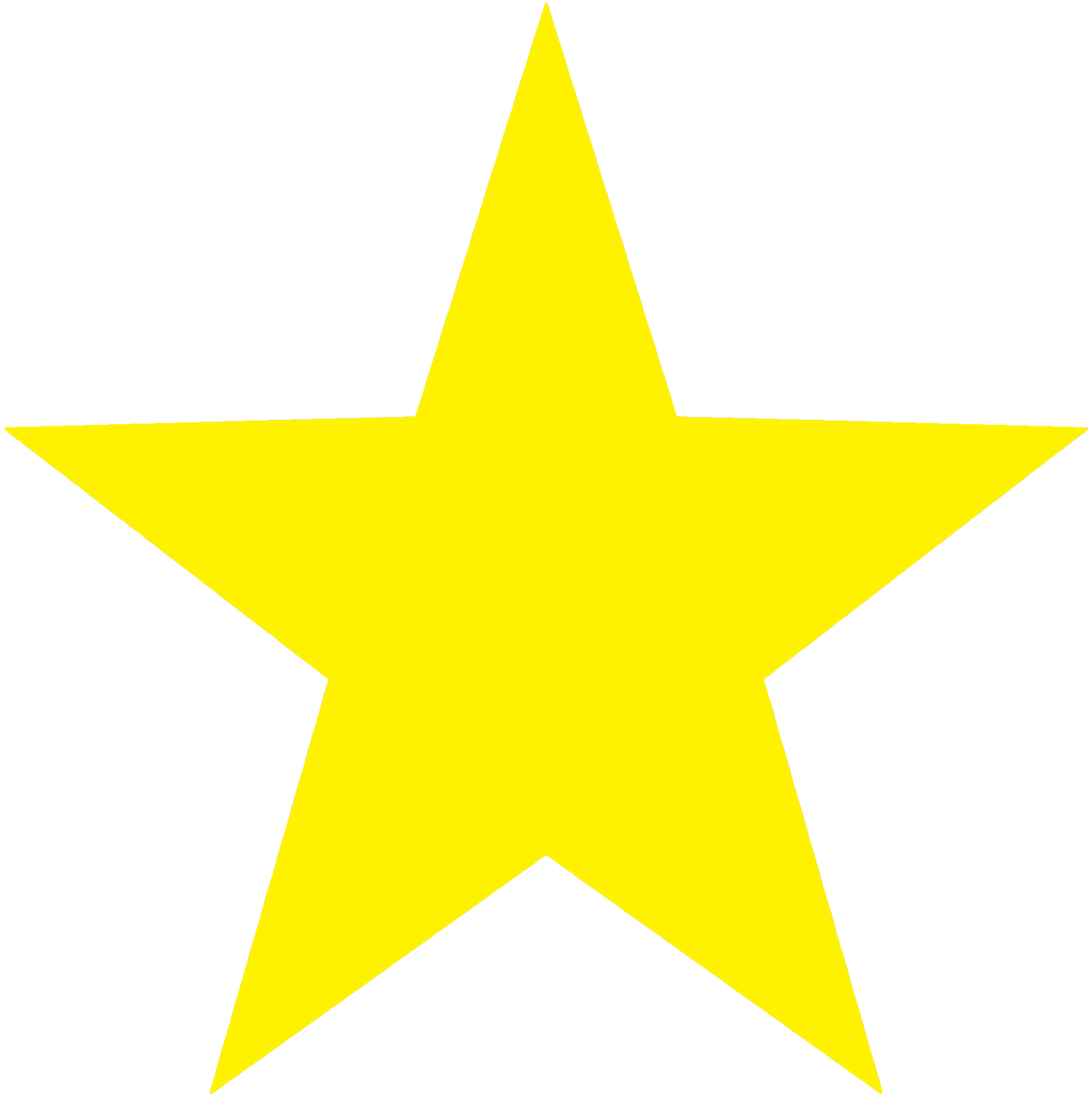 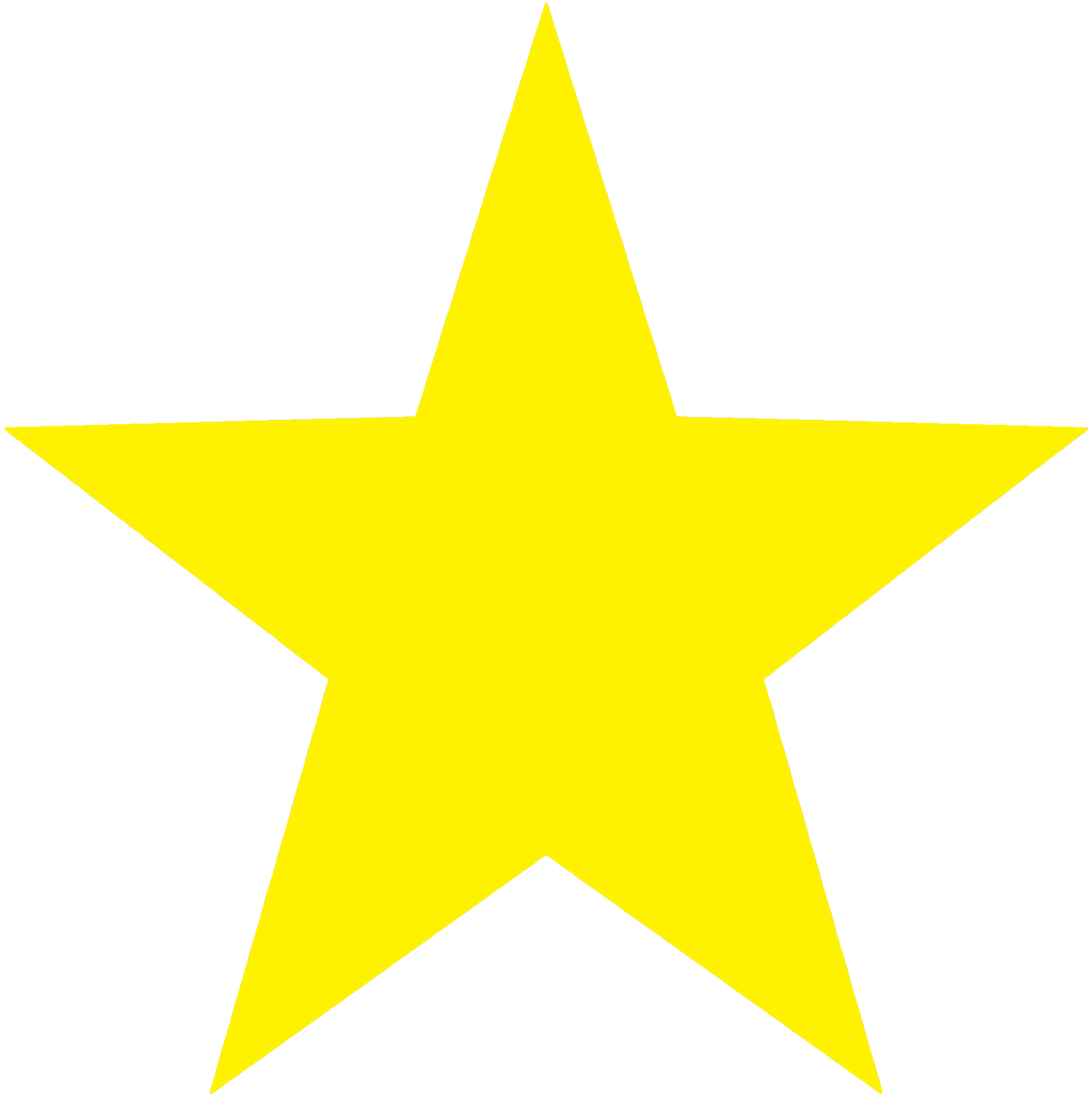 Циљ часа: мотивисати ученике да прочитају роман „Мали Принц“Задаци часа: развијање читалачке културе, разумевање књижевног текста, уочавање особинa ликова, схватање поруке текста, развијање јасног и сажетог изражавања, изграђивање сопственог мишљења, развијање способности самосталног учења и креативности,  планирање активности,  развијање пожртвованости и одговорности, неговање пријатељских односа
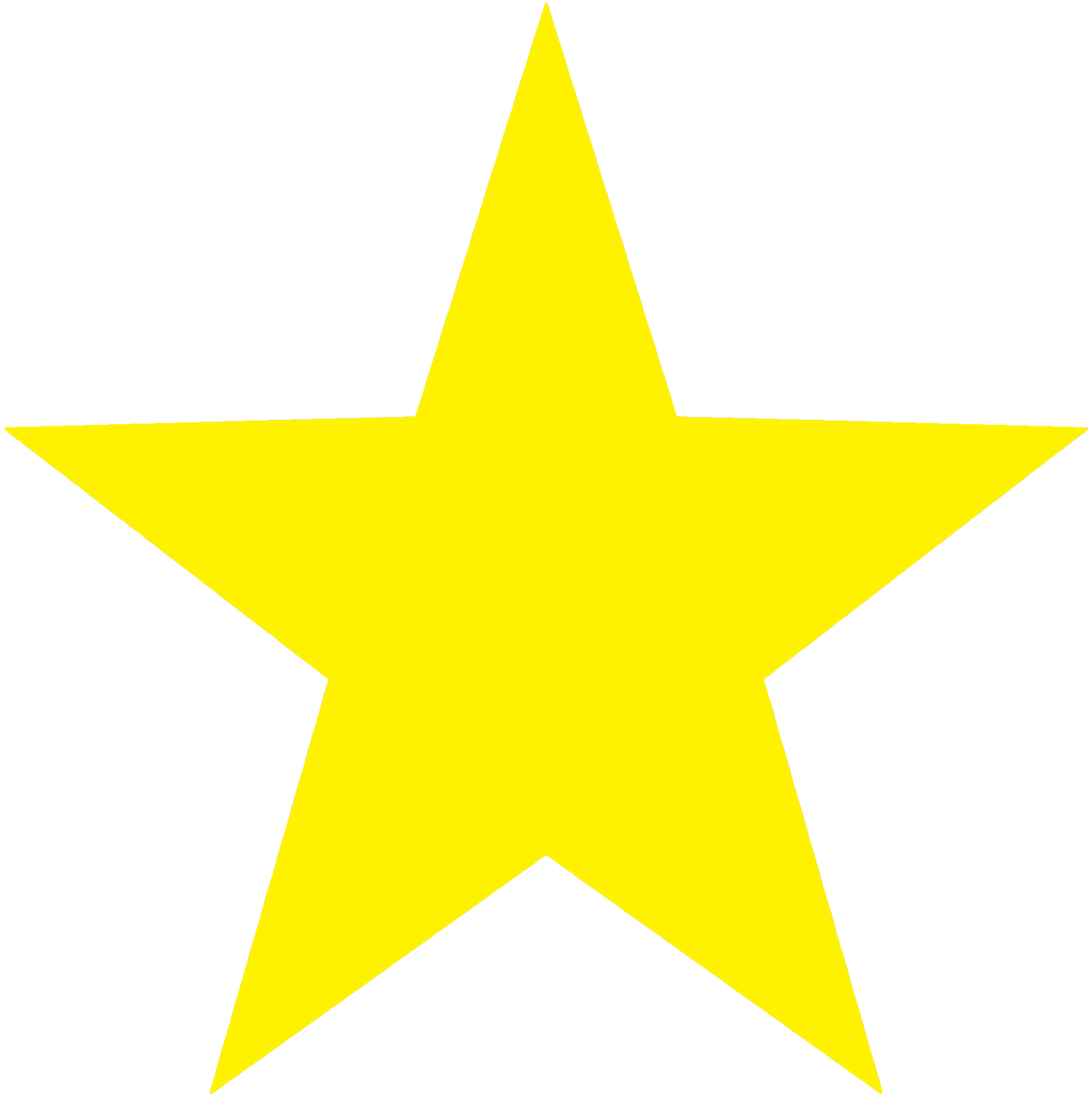 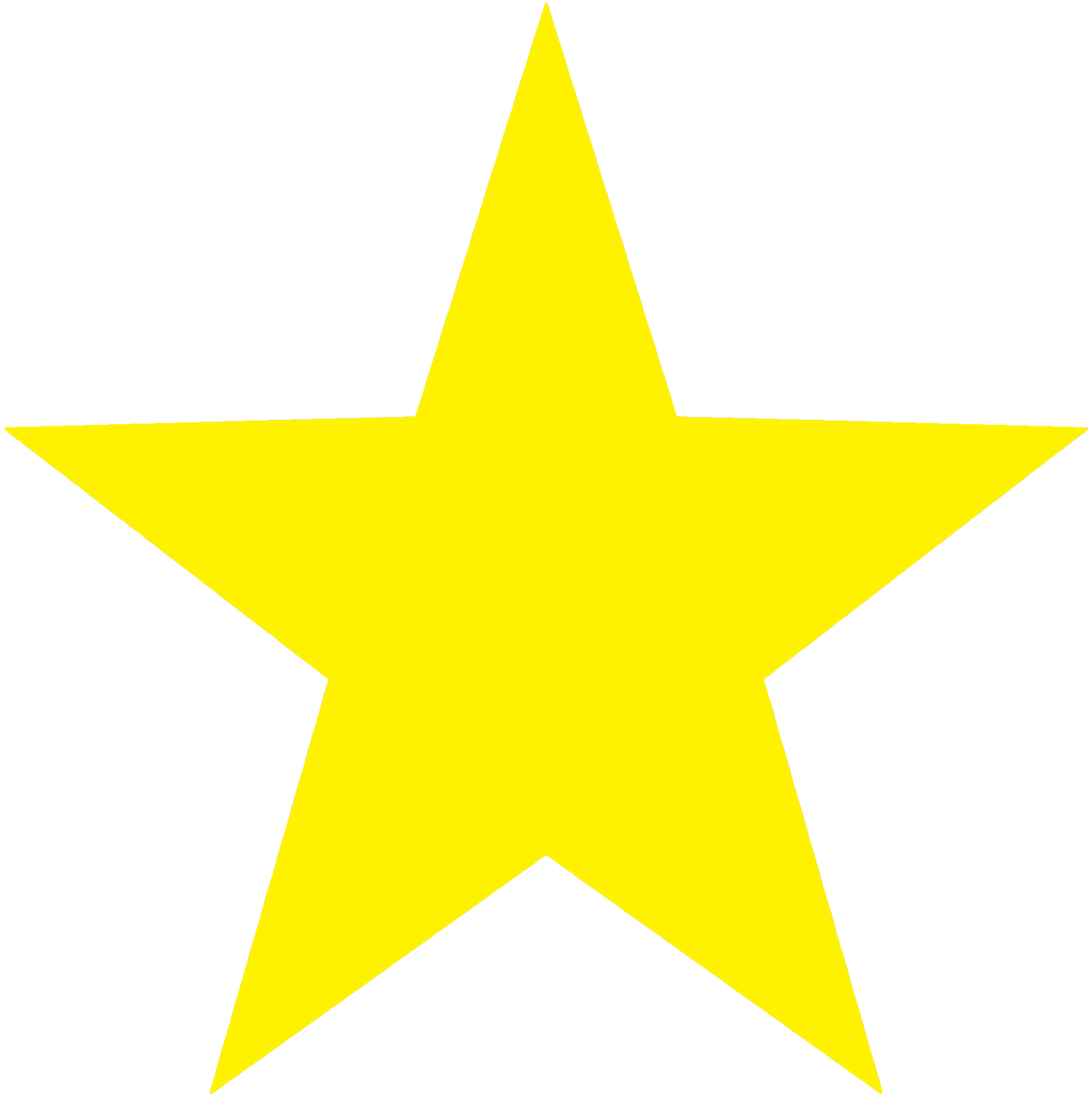 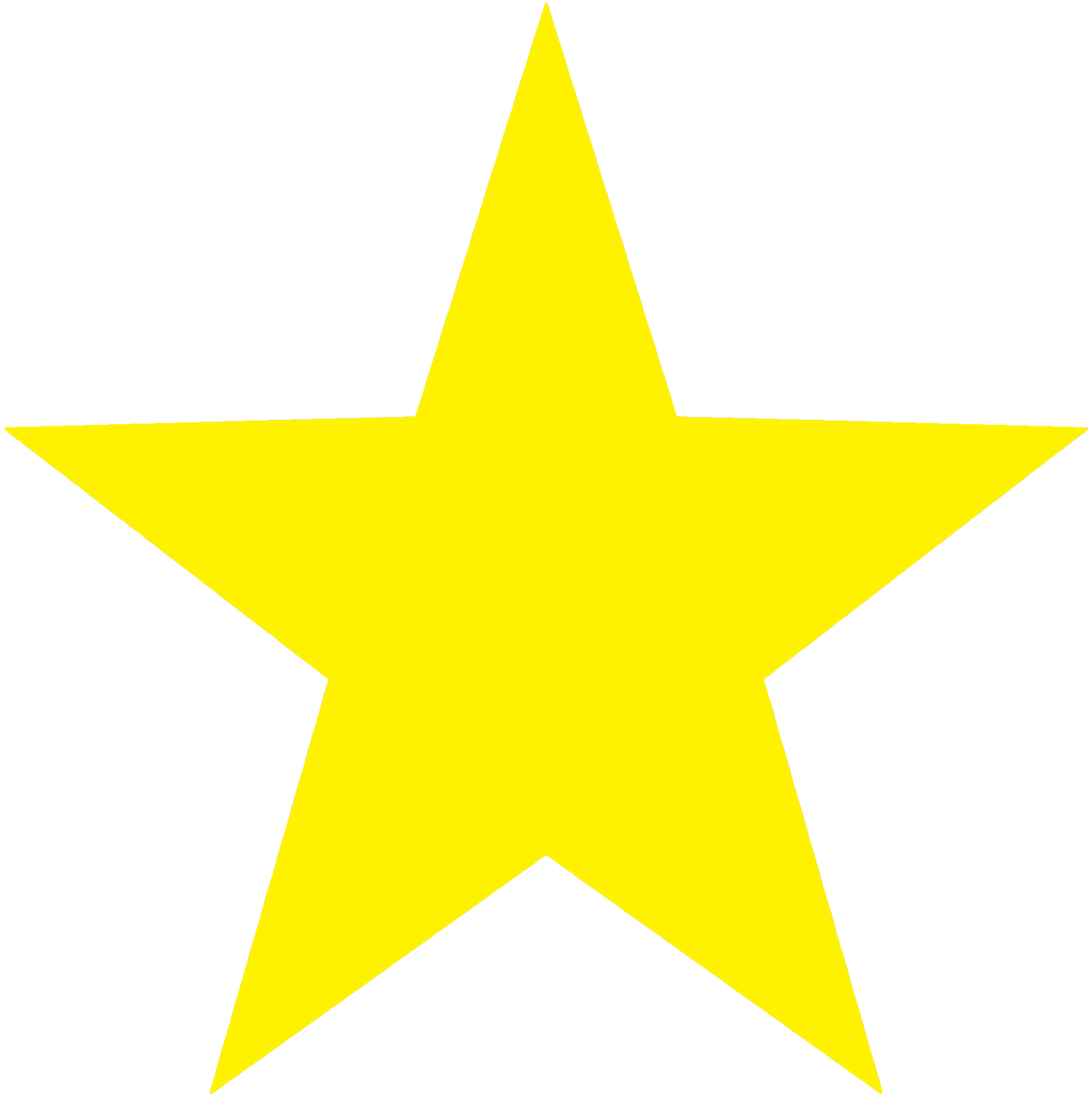 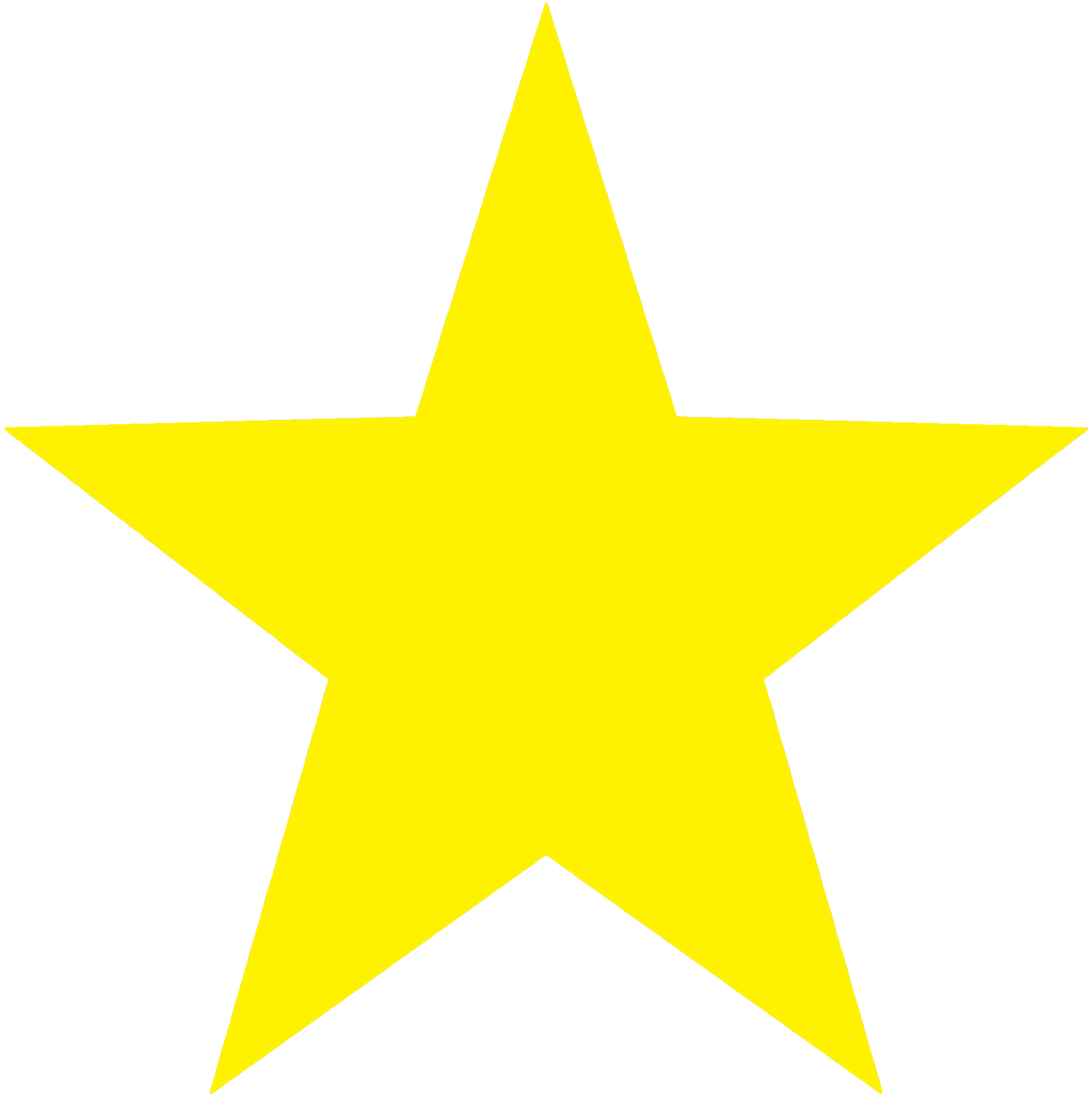 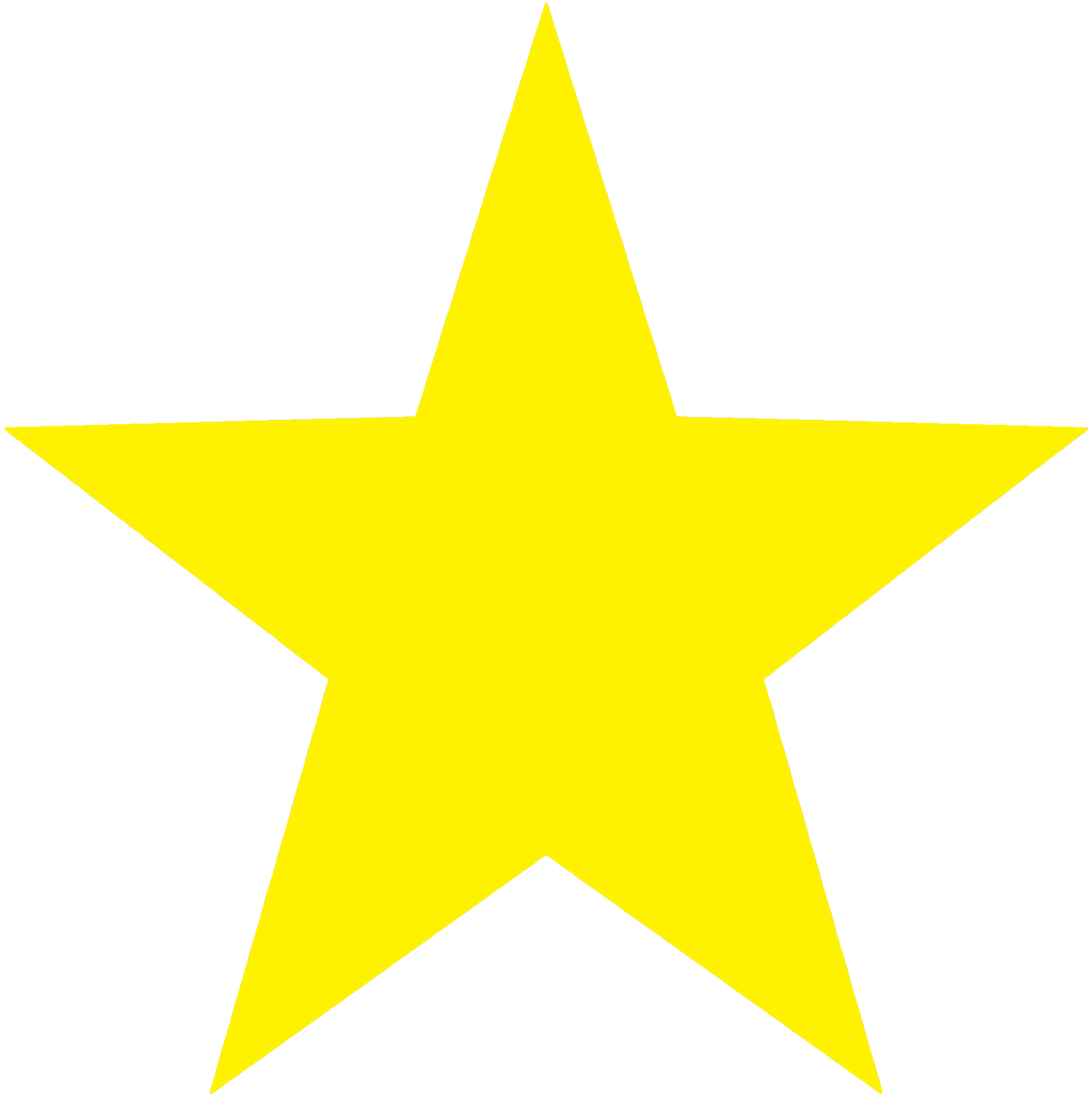 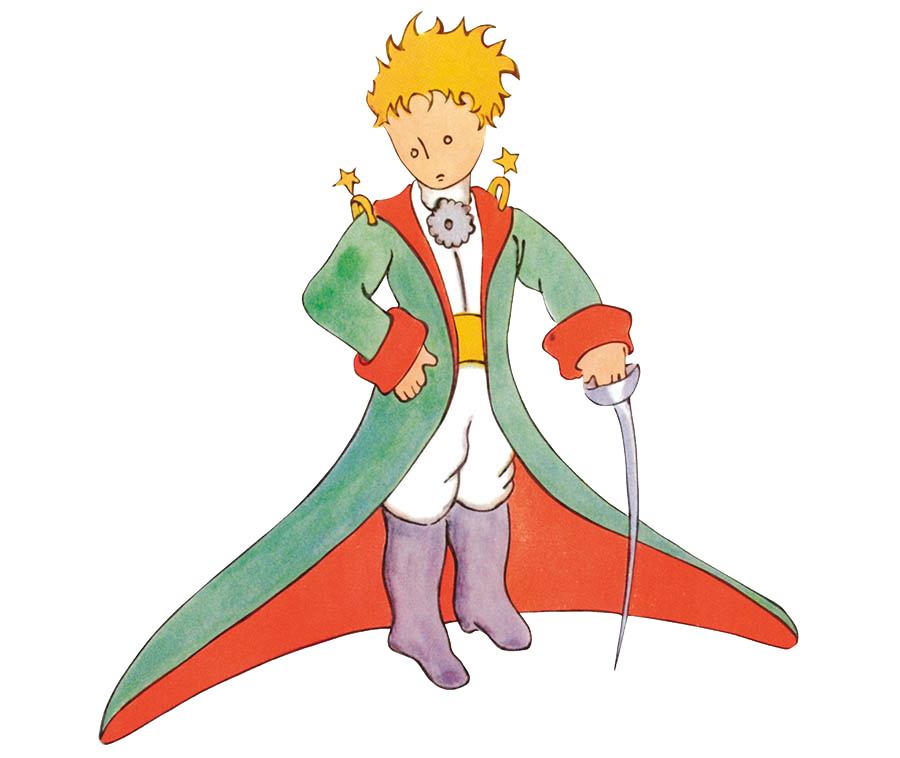 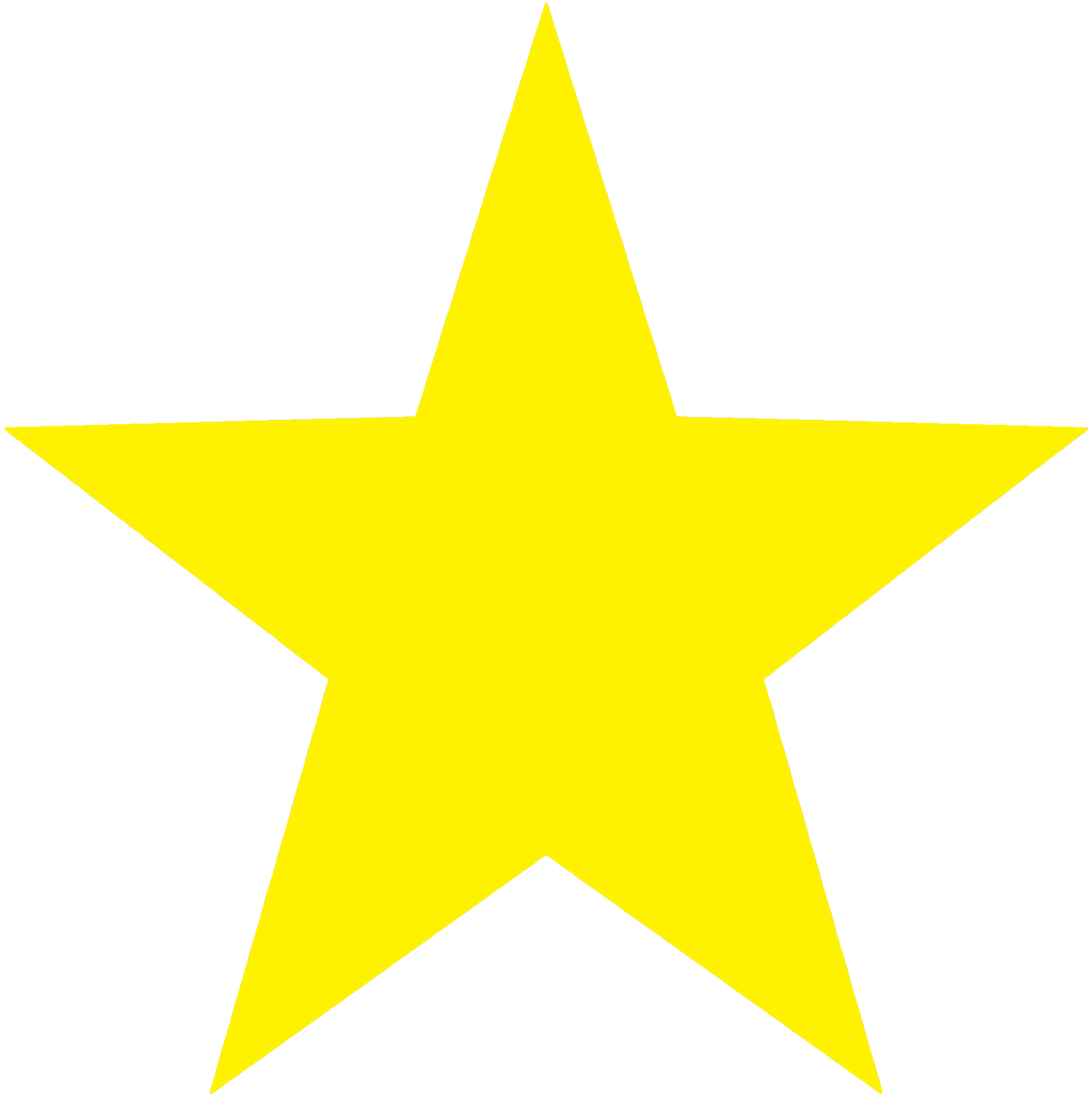 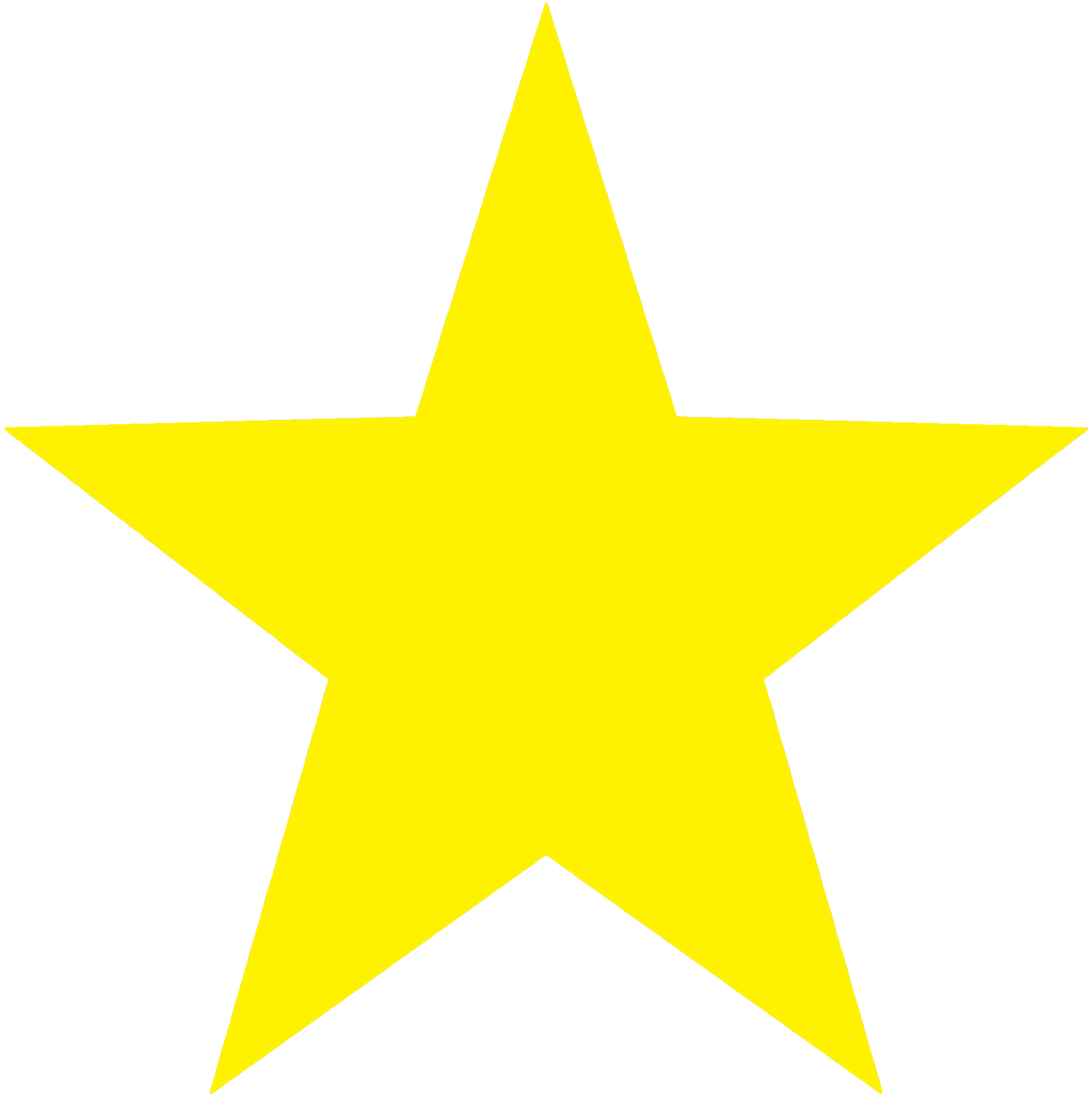 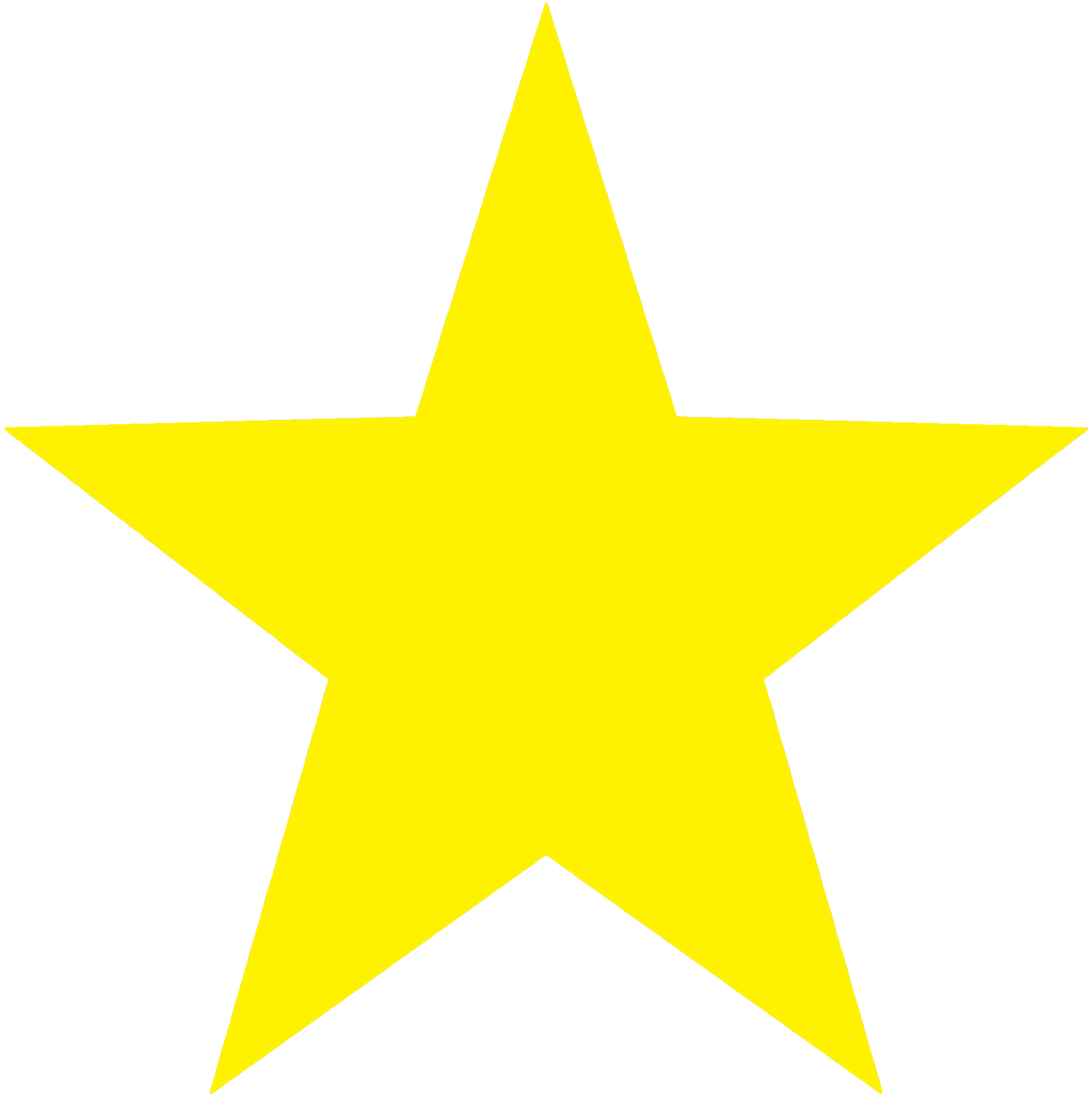 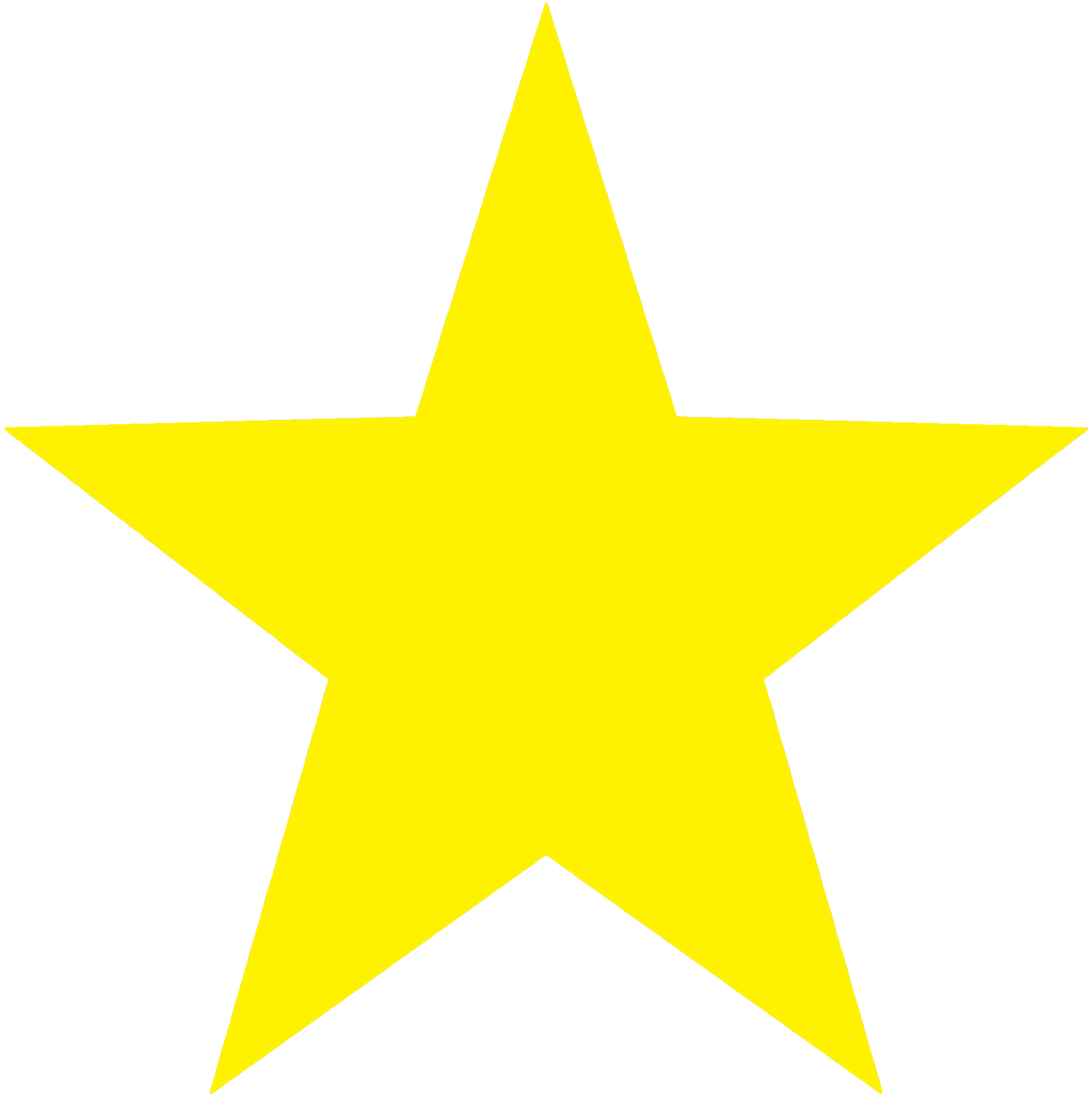 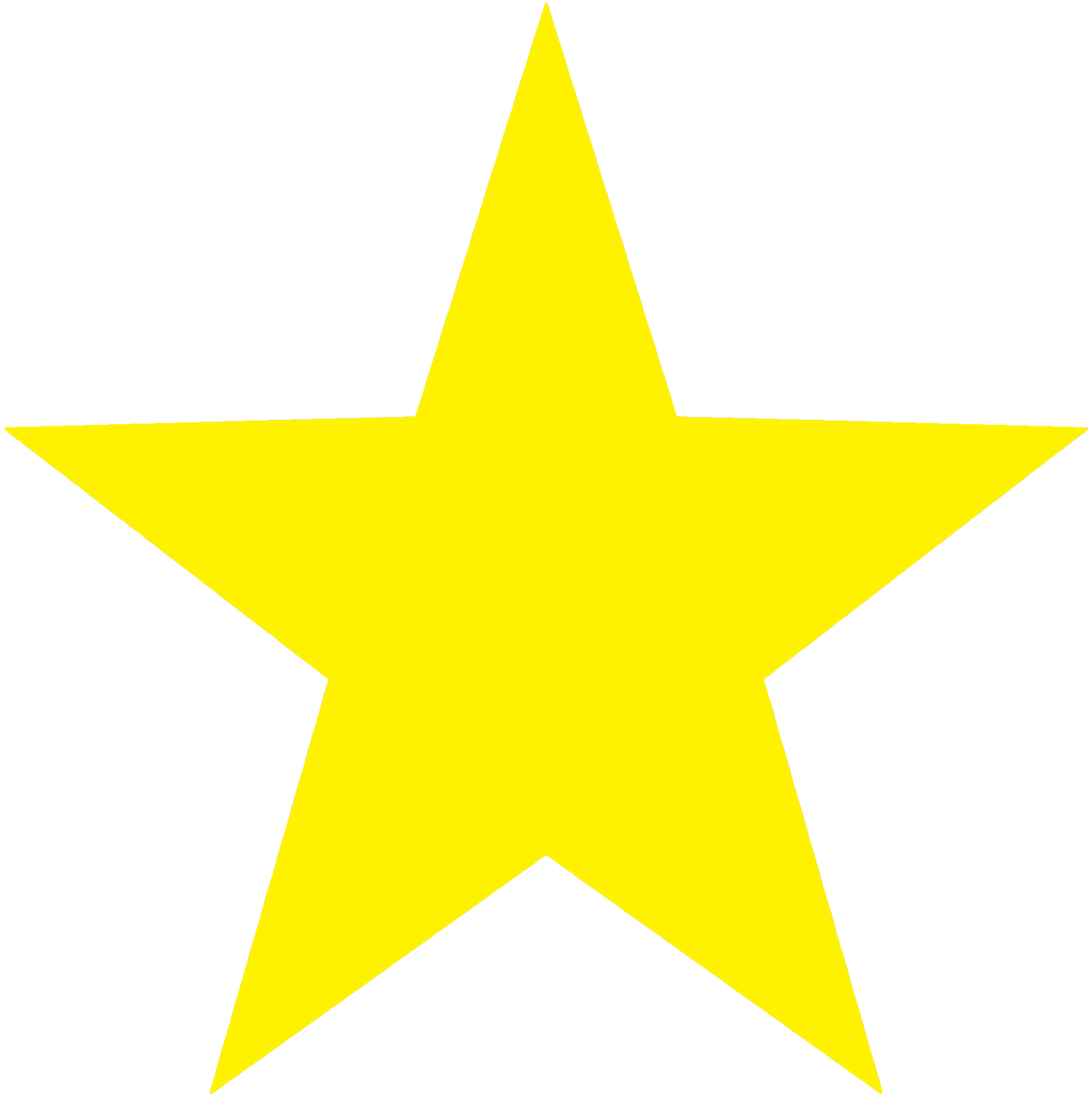 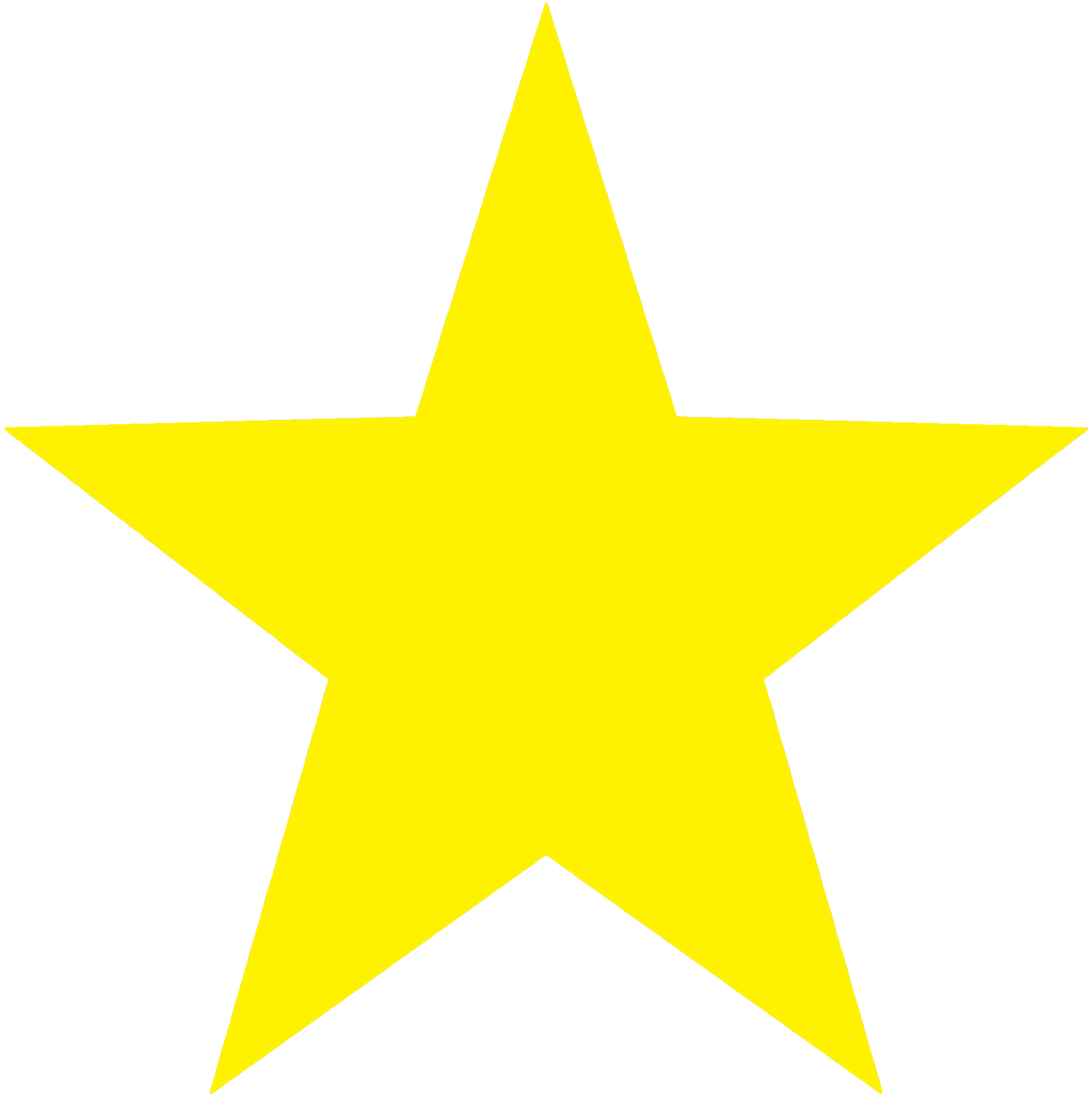 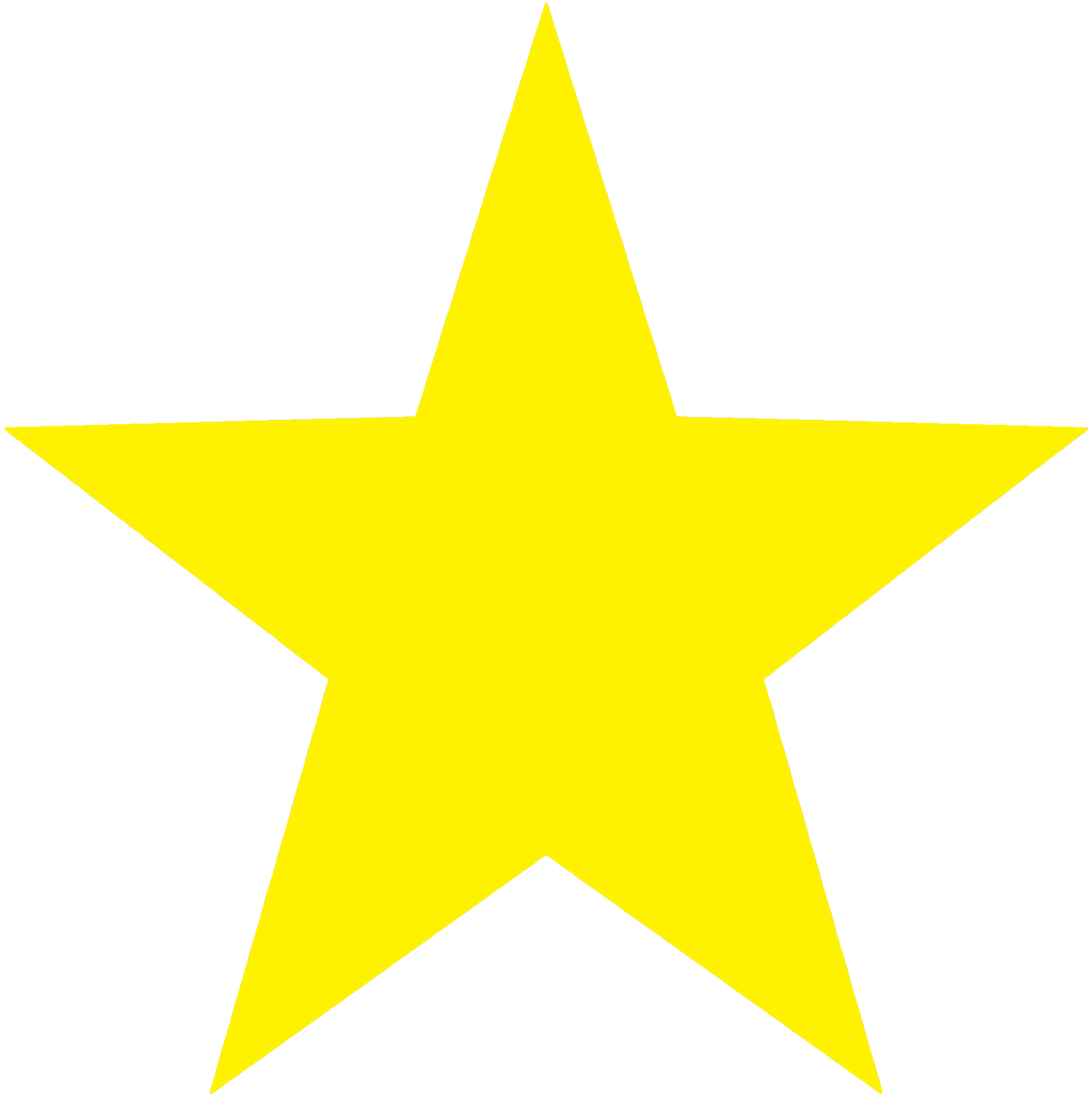 - Двочас почиње одласком ученика у   Google-учионицу, где се налази   поставка наставног садржаја..- Презентација је на сајтуhttps://view.genial.ly/5e99fde8b65e370dac67bf41/interactive-image-mali-princ- Ученицима је дат редослед отварања  иконица – пут Малог Принца до руже
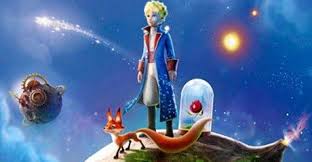 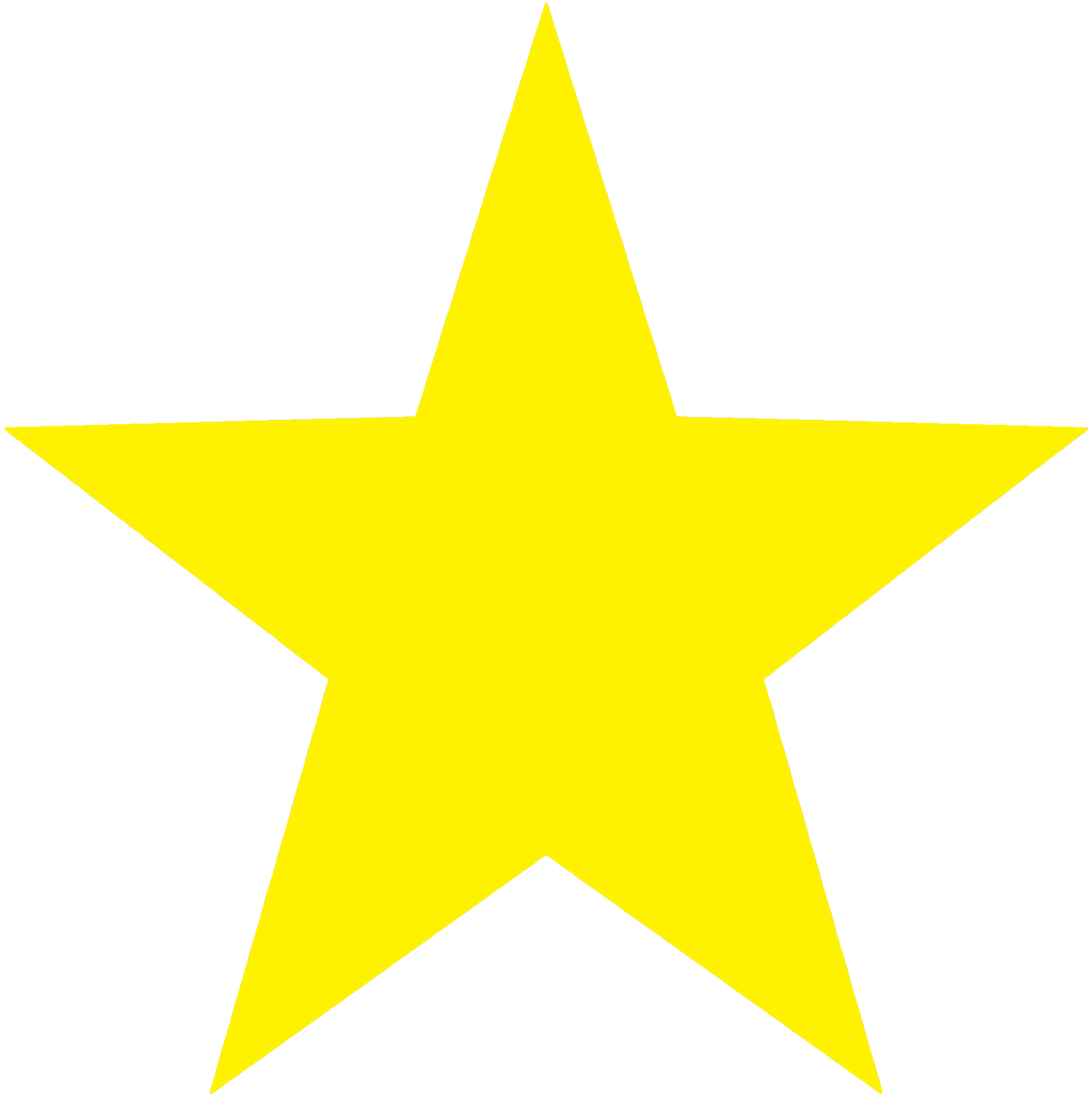 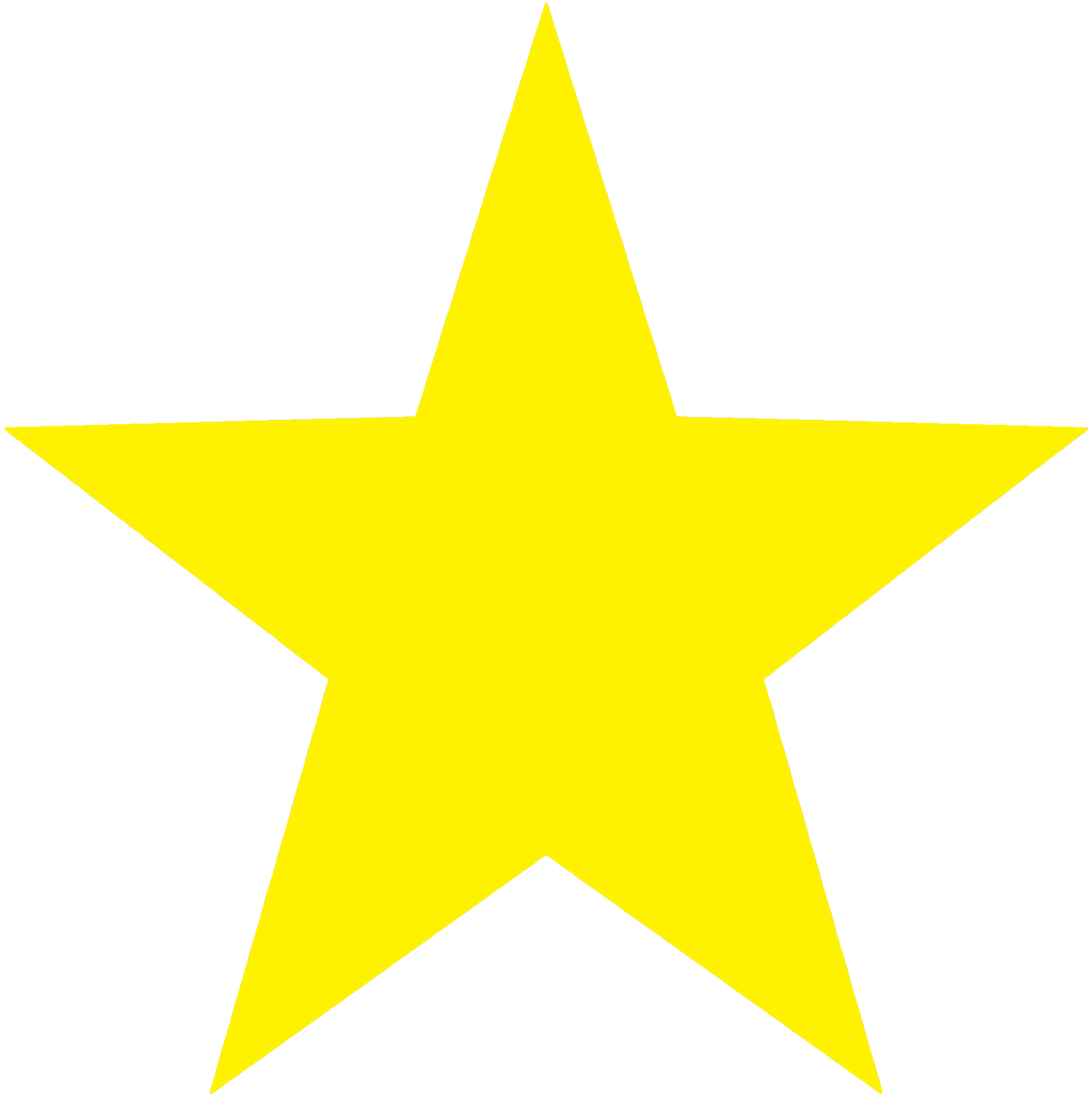 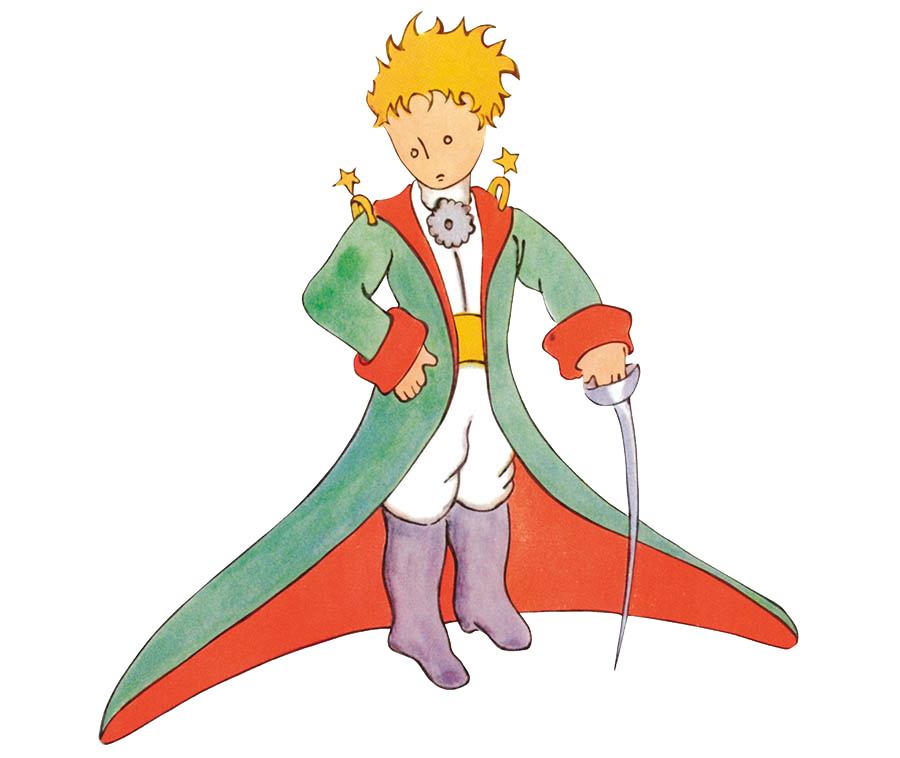 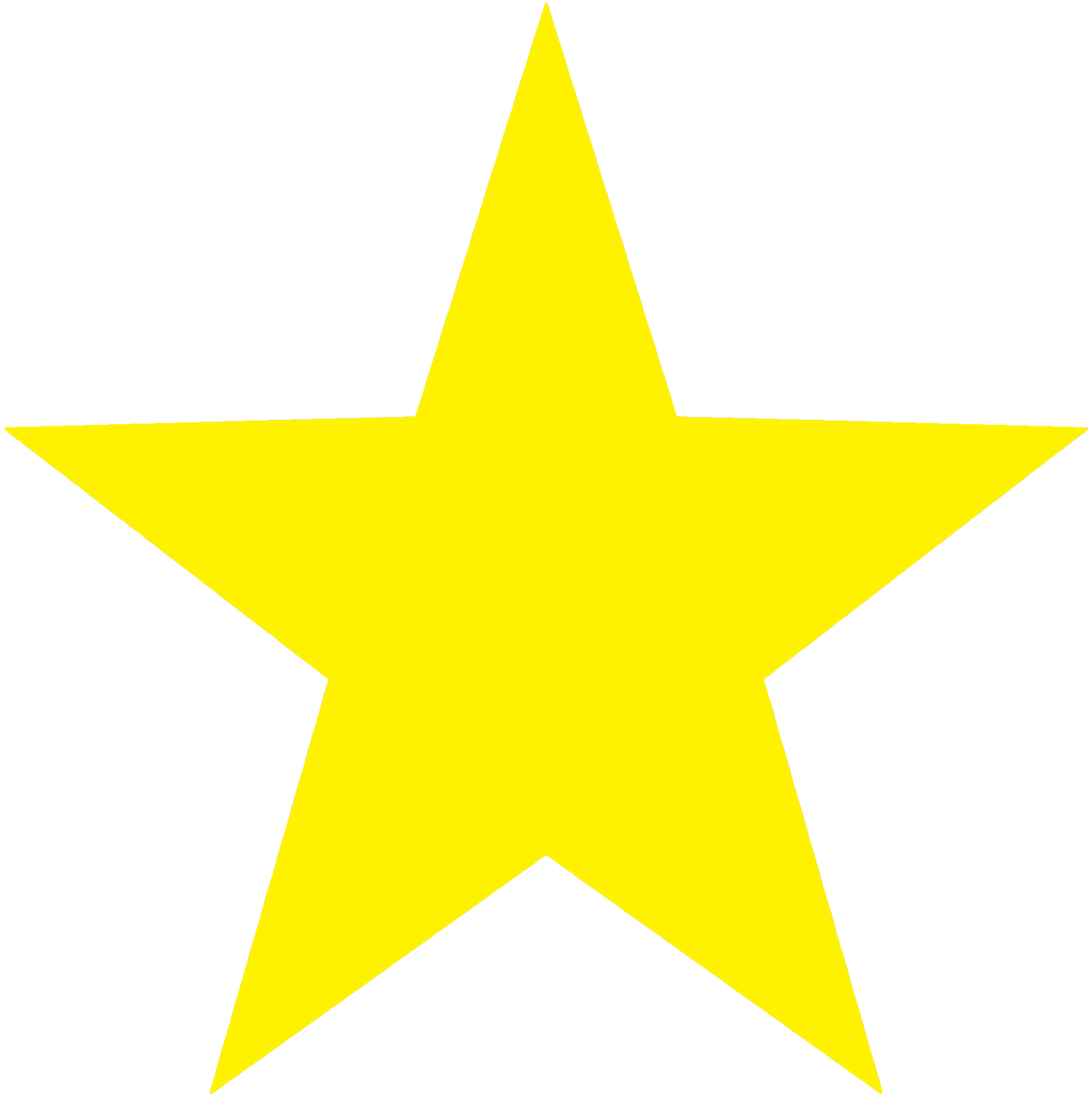 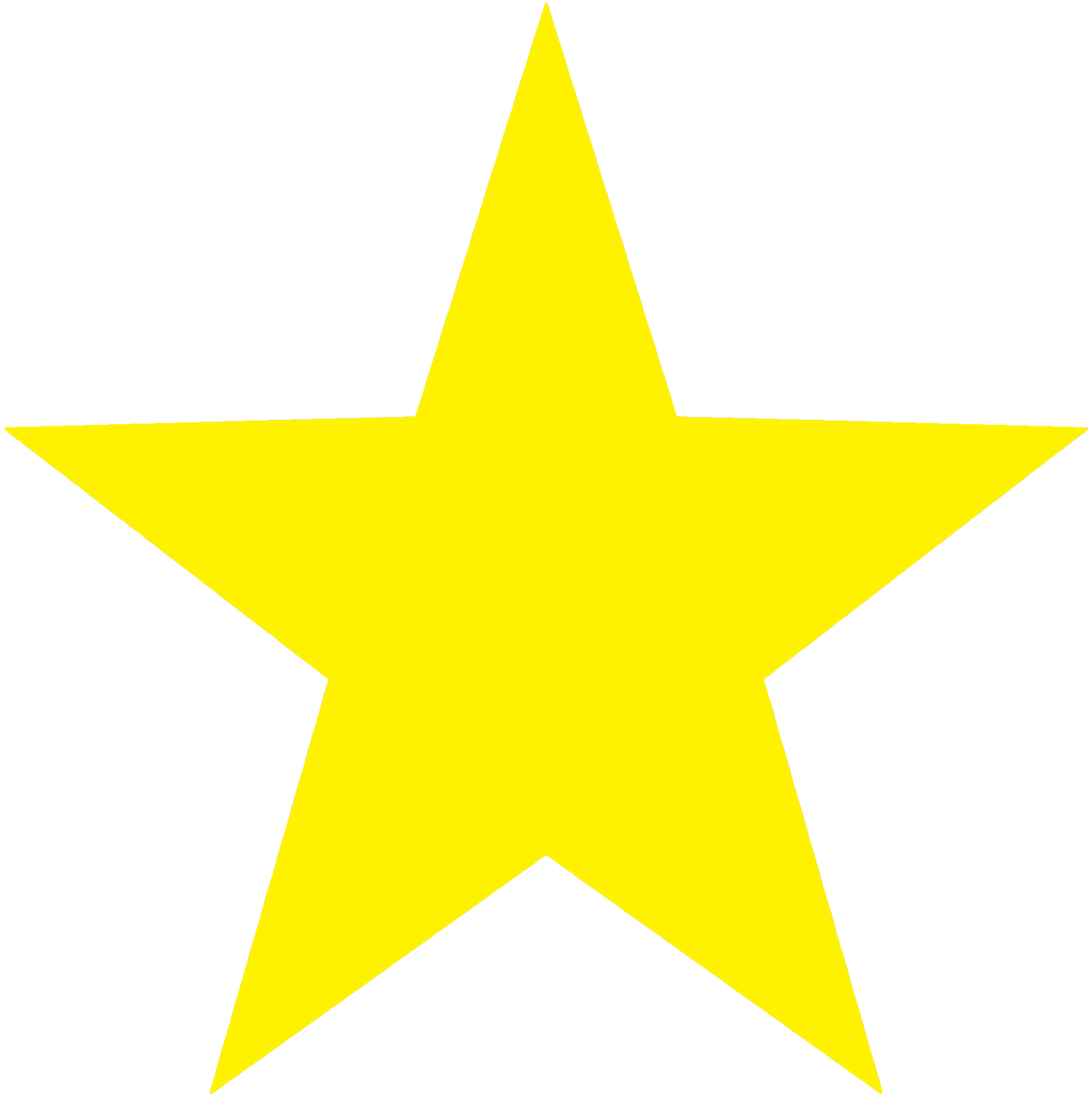 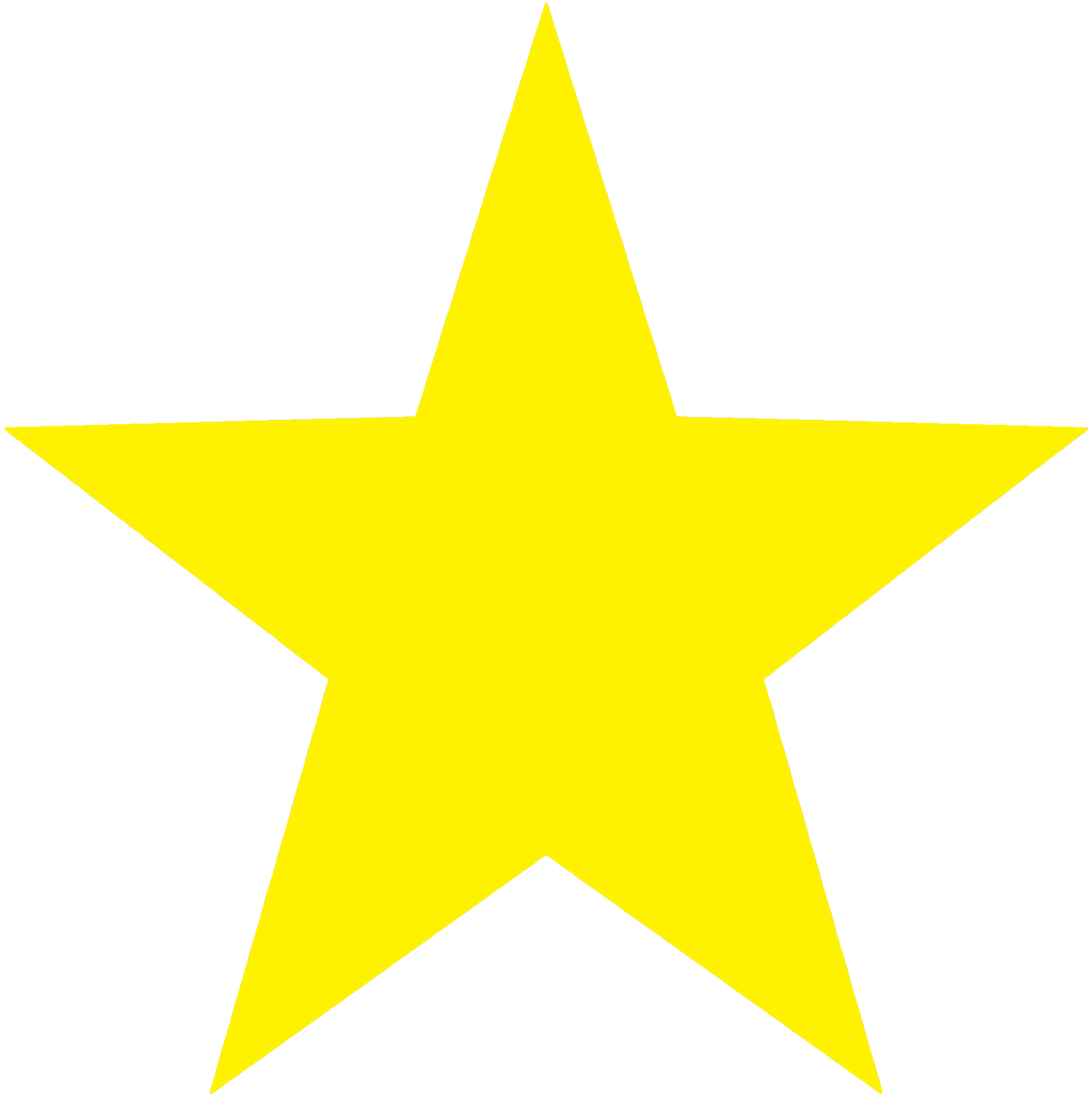 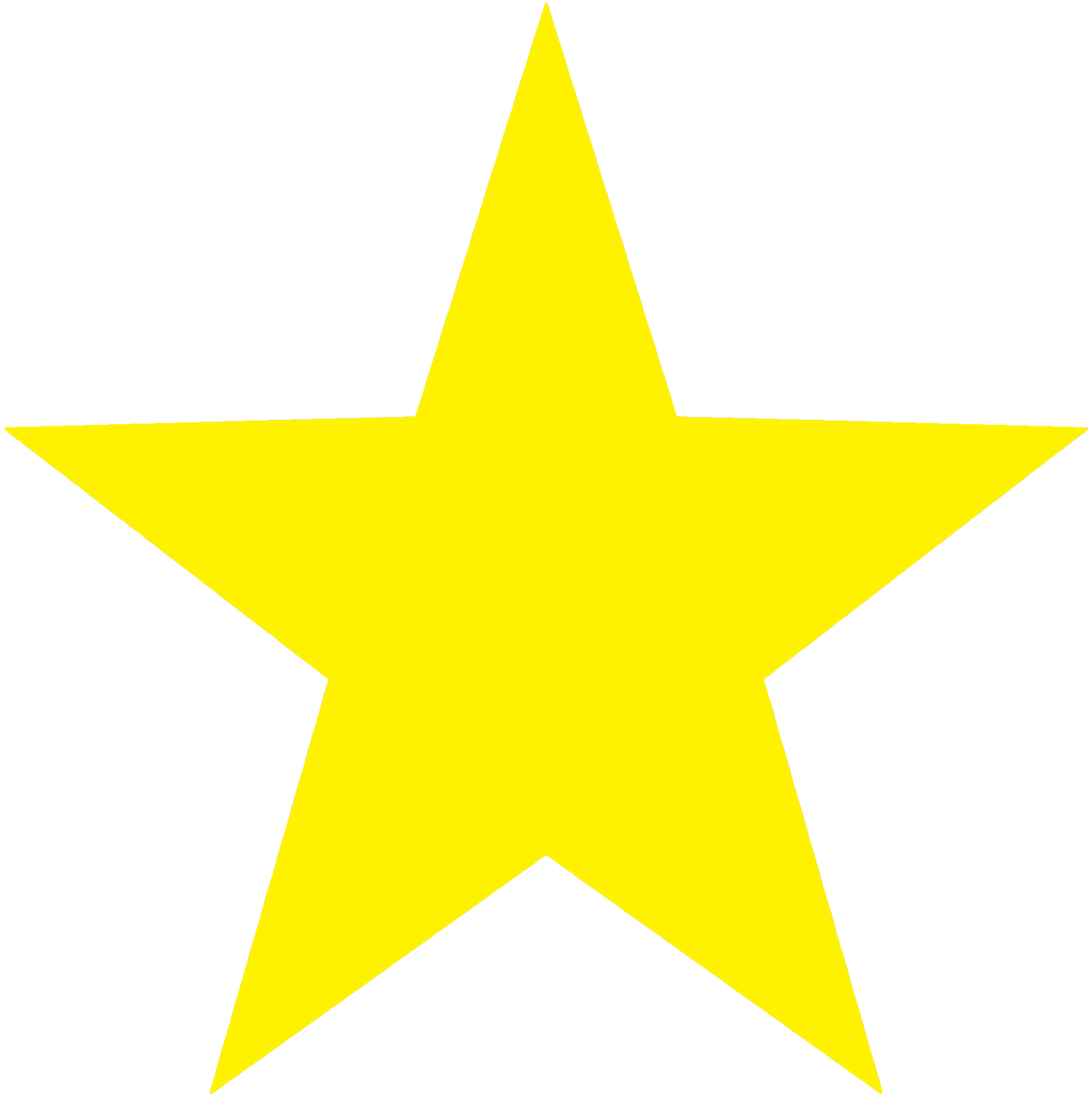 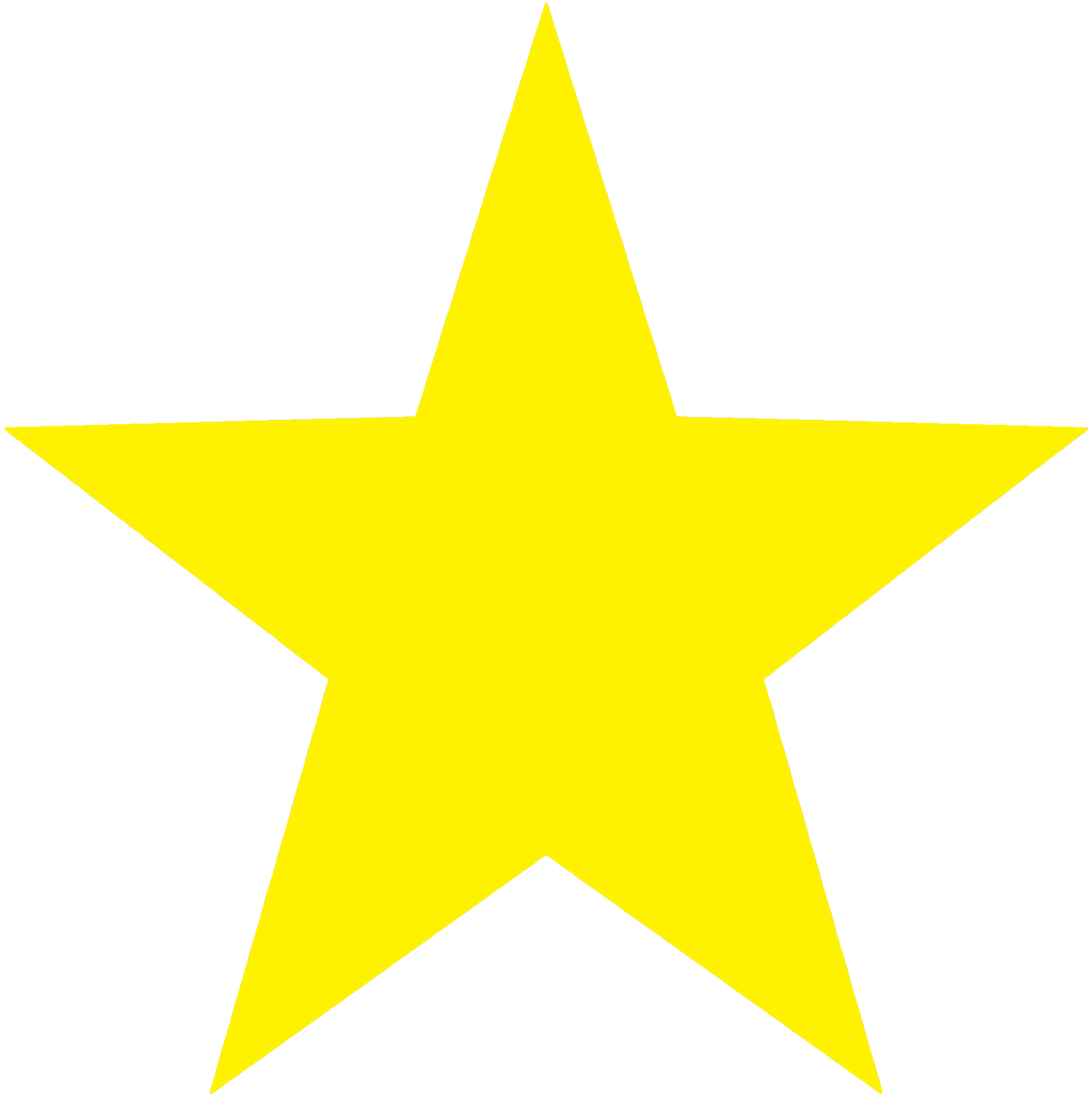 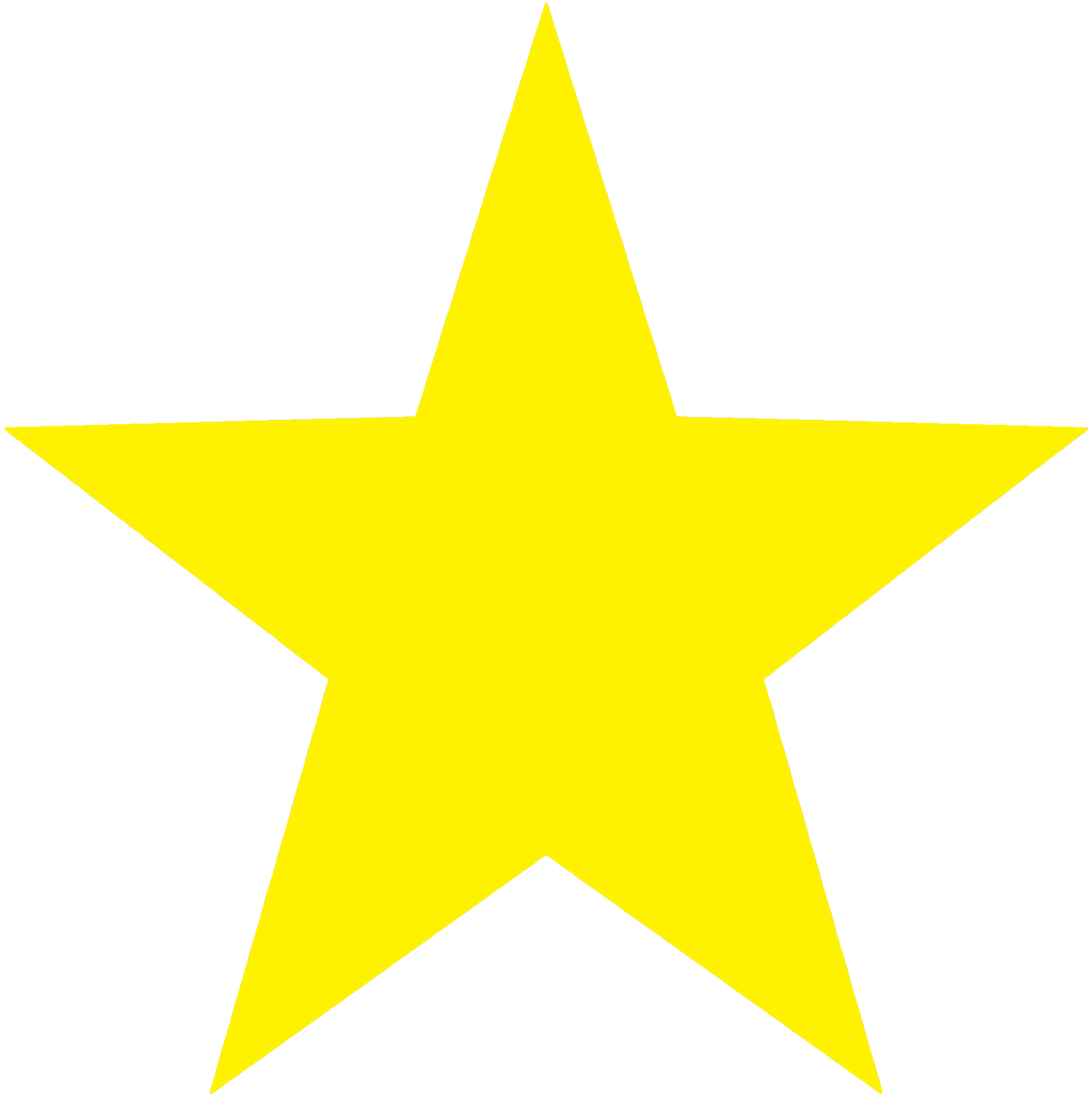 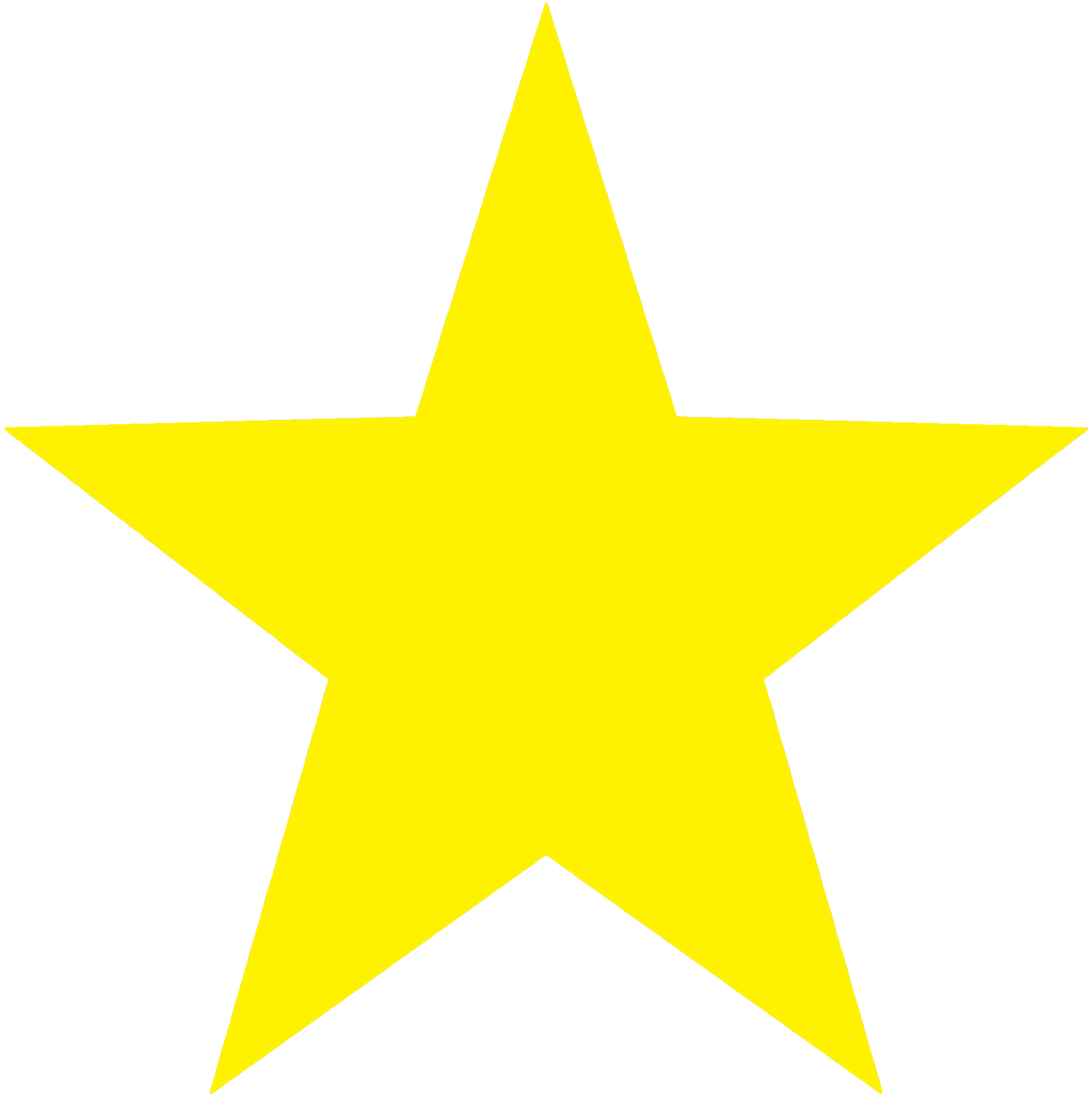 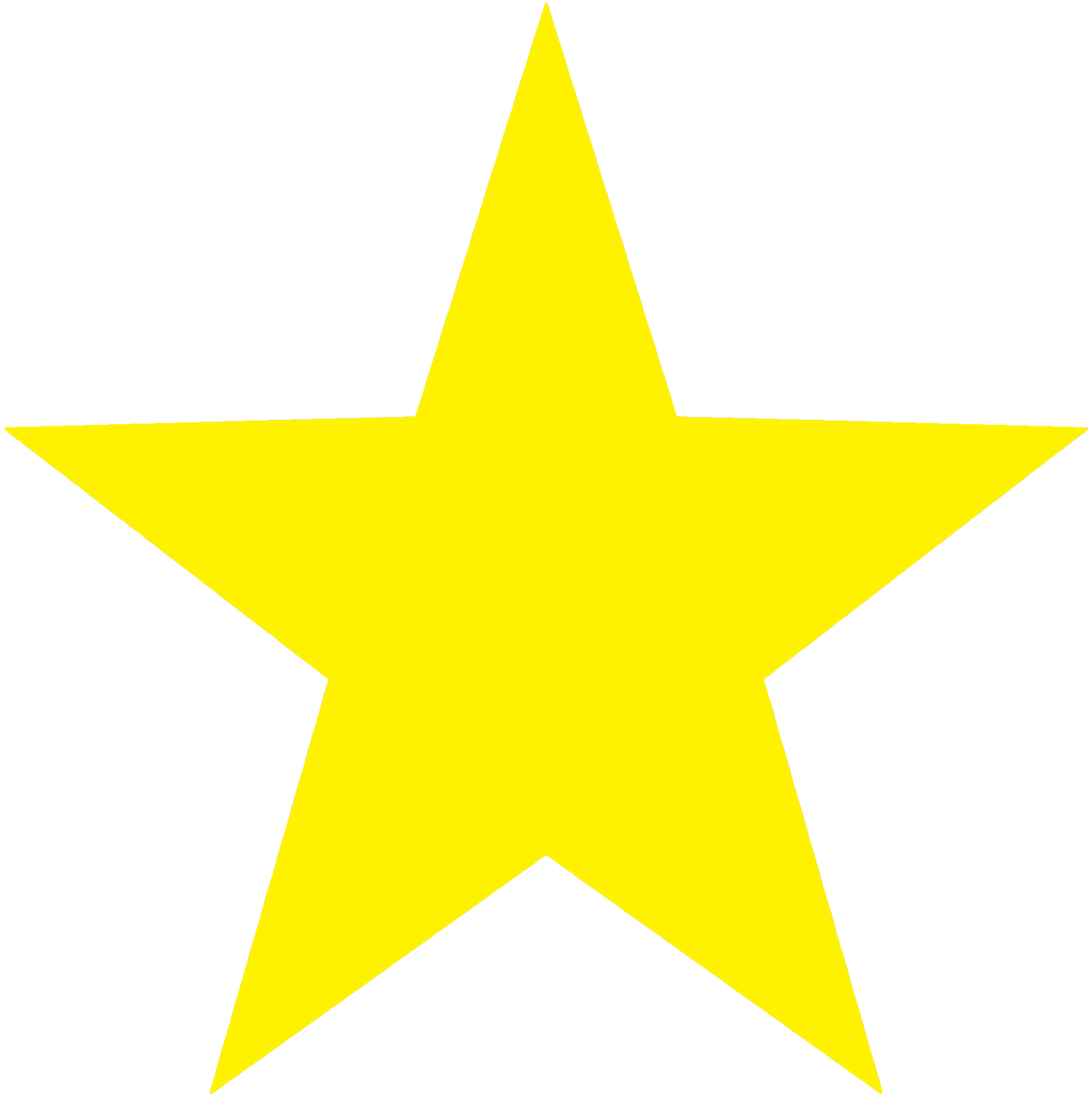 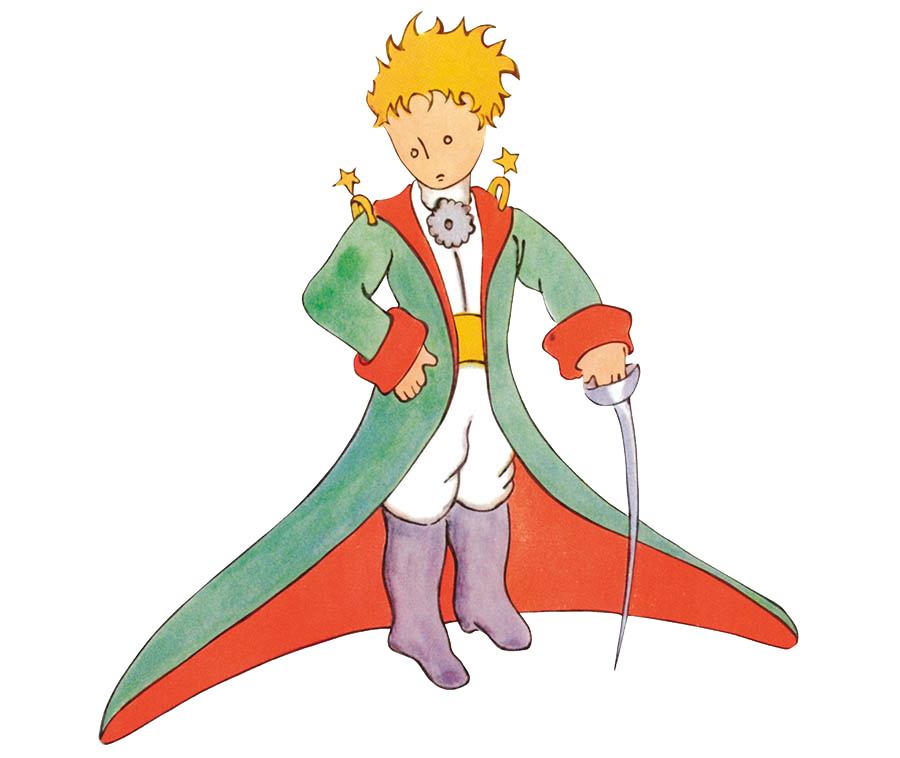 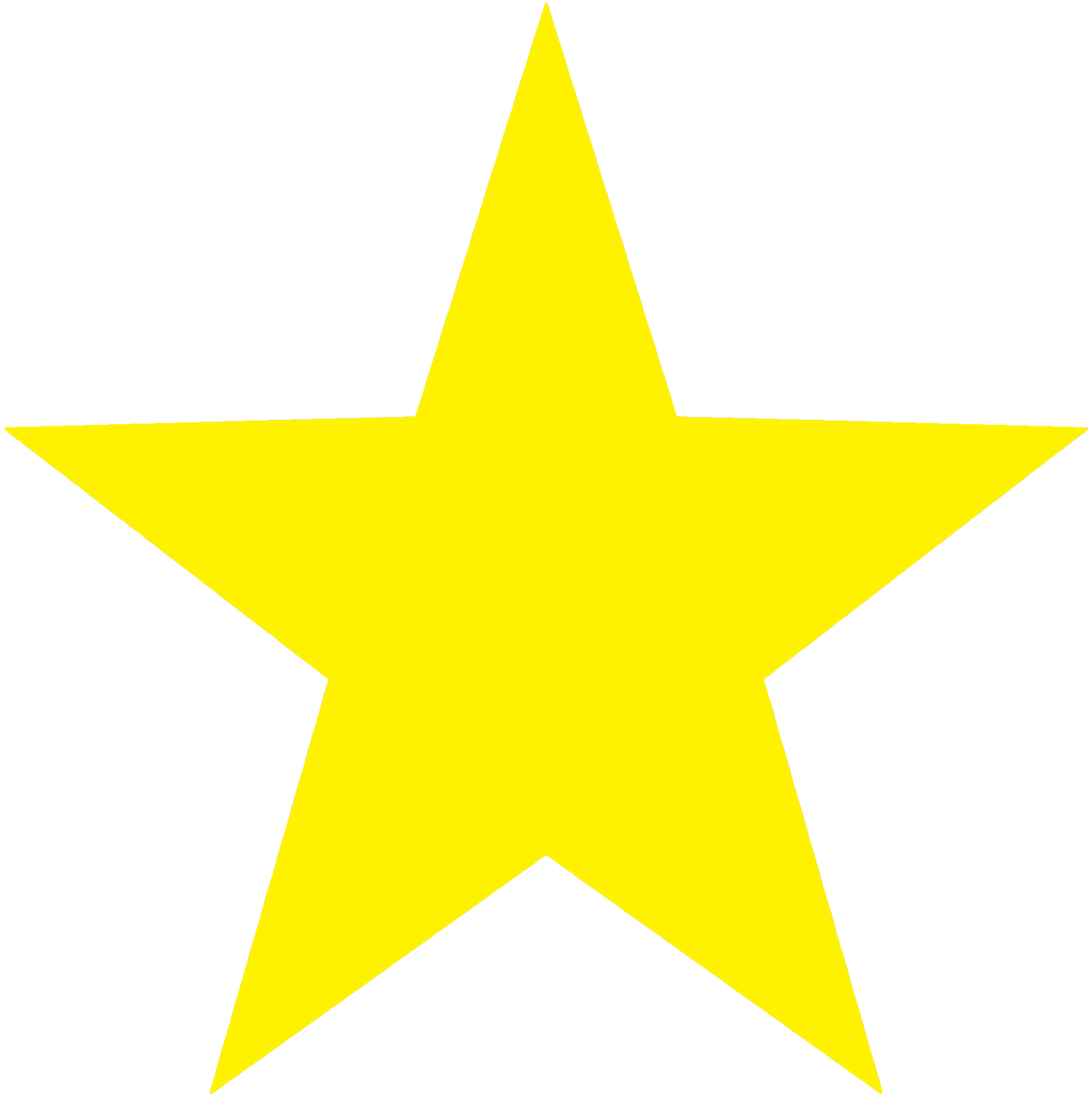 УВОДНИ ДЕО ЧАСА- Слагалица – Повезивањем     појмова приказују се делови           слике- Роман-укратко –  препричан      роман „Мали Принц“- О писцу – биографија   Антоана де Сент Егзиперија
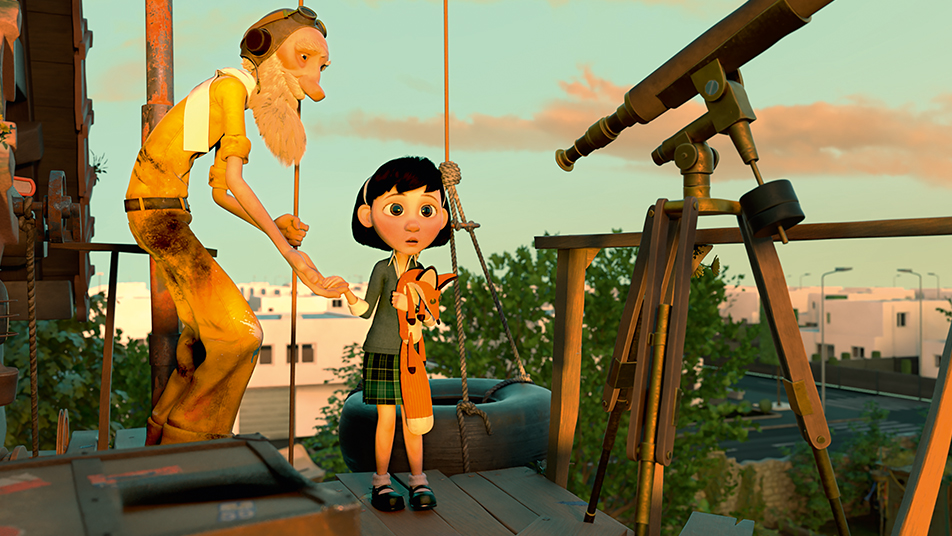 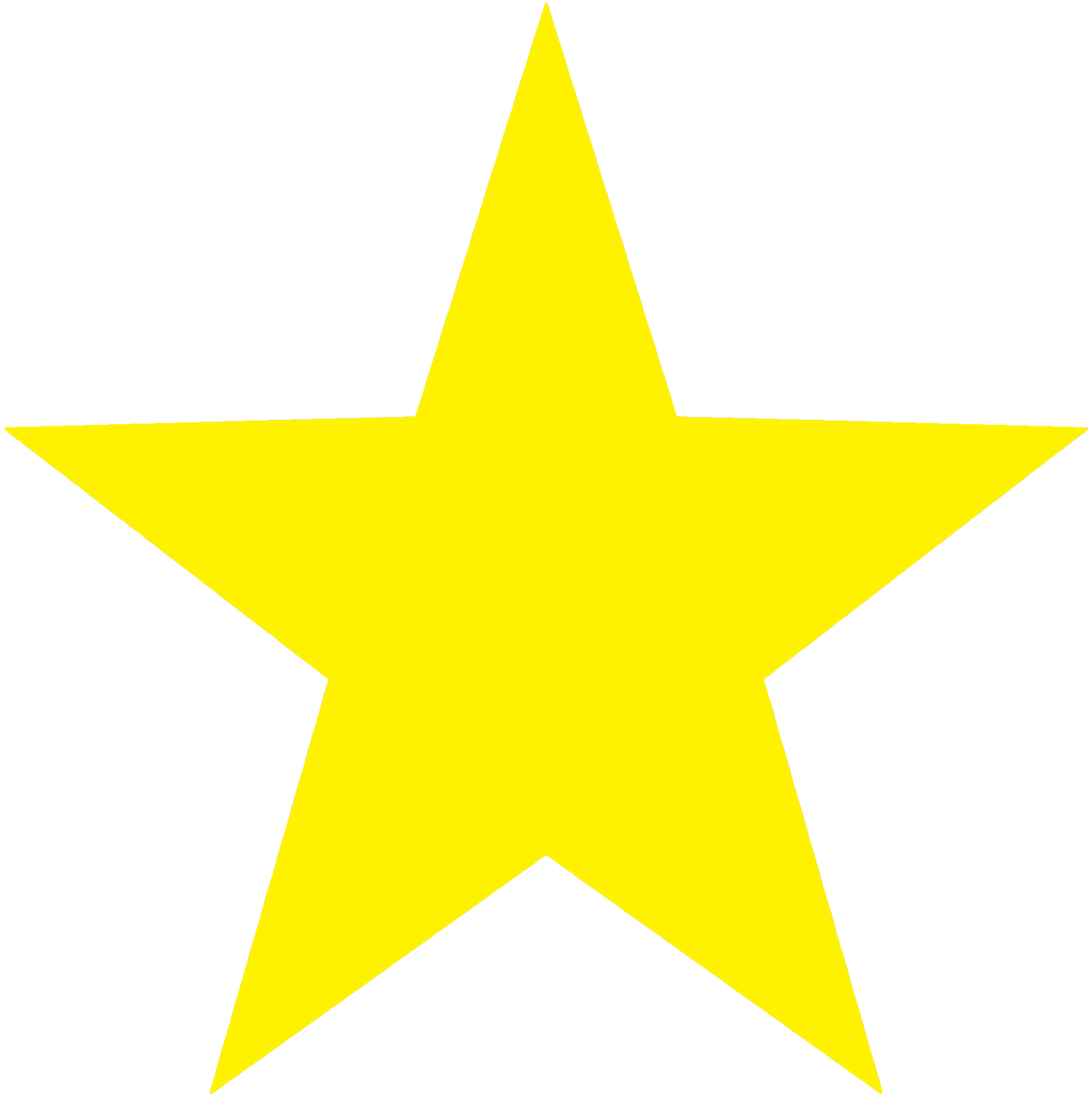 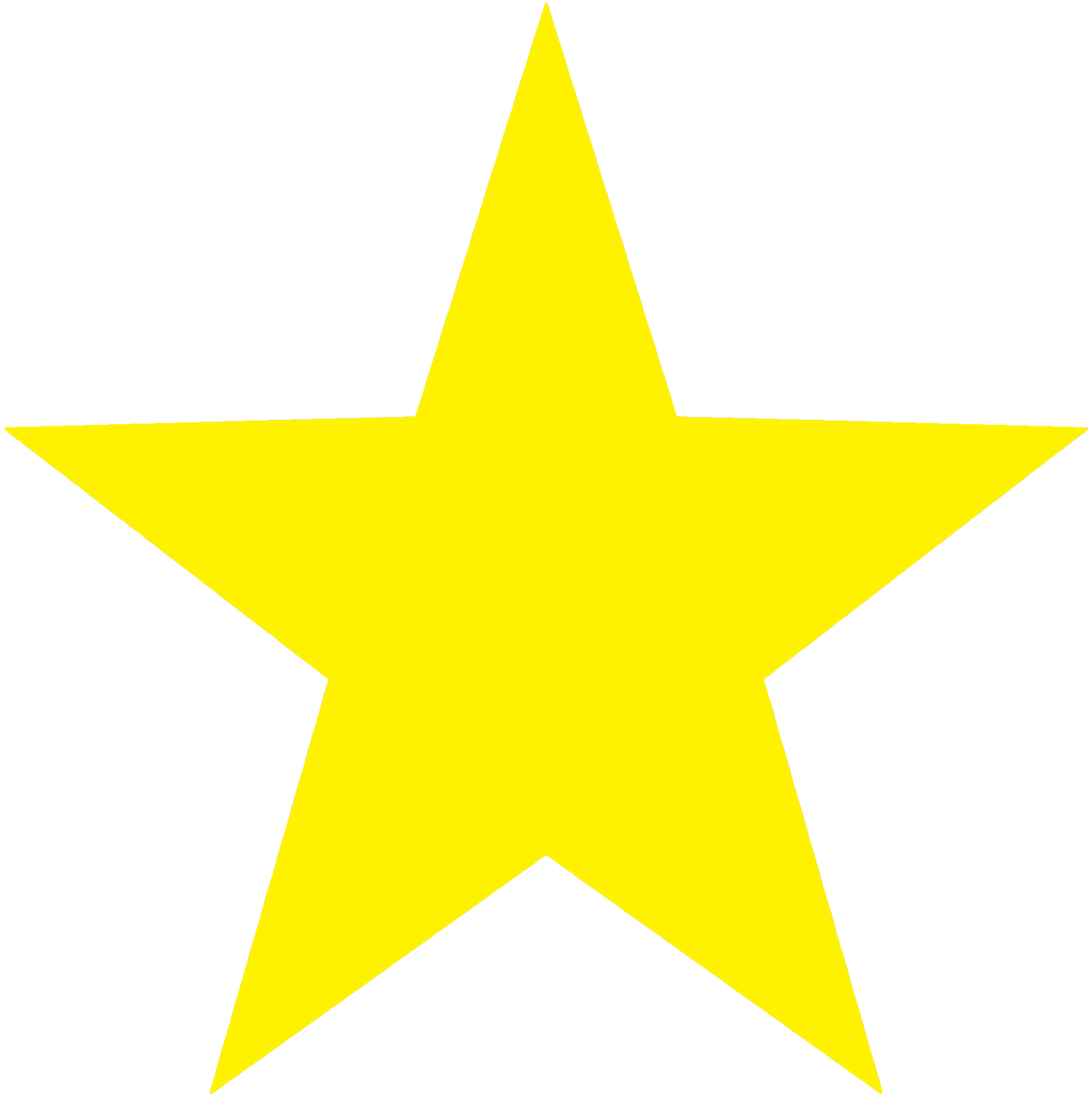 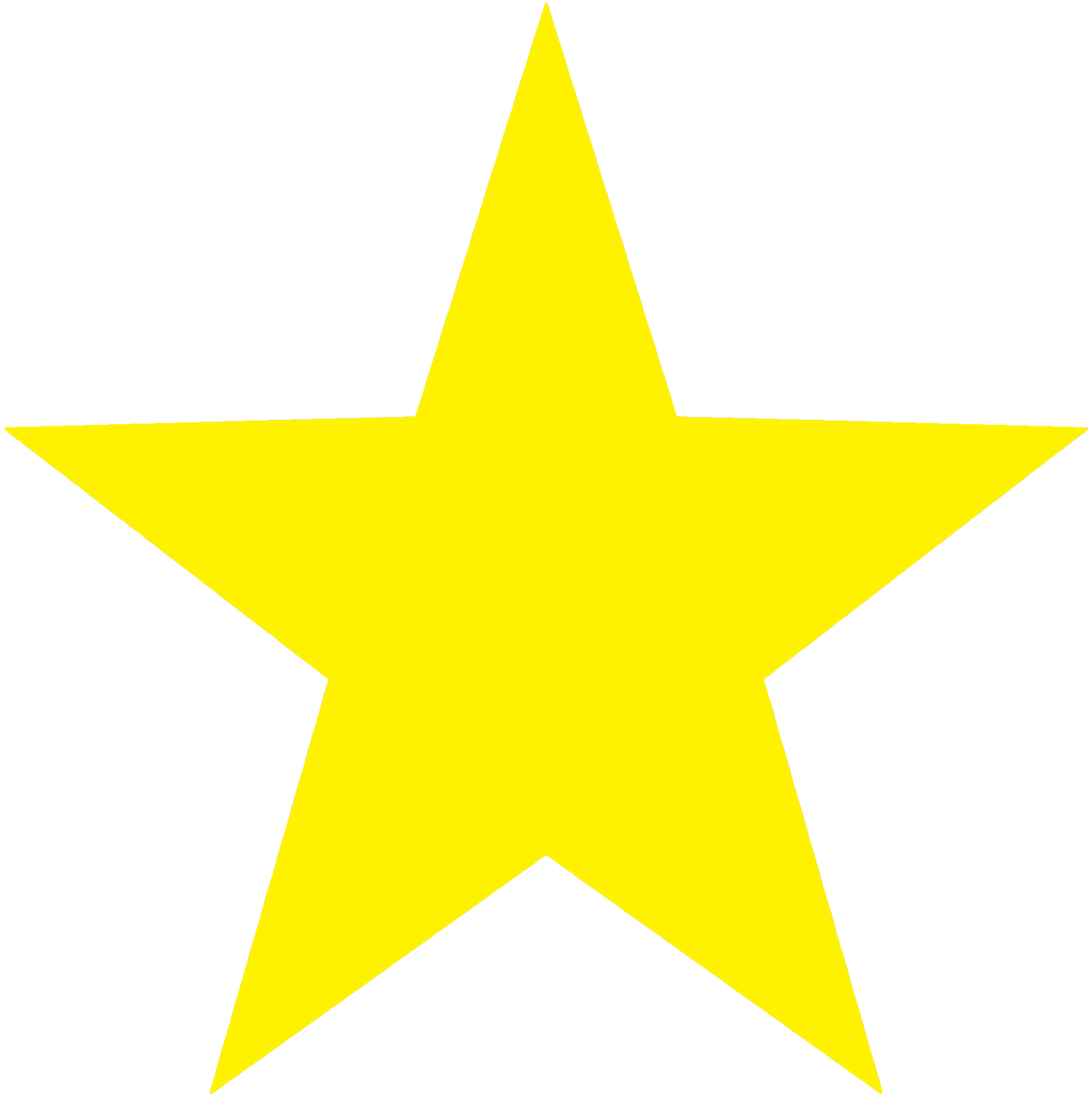 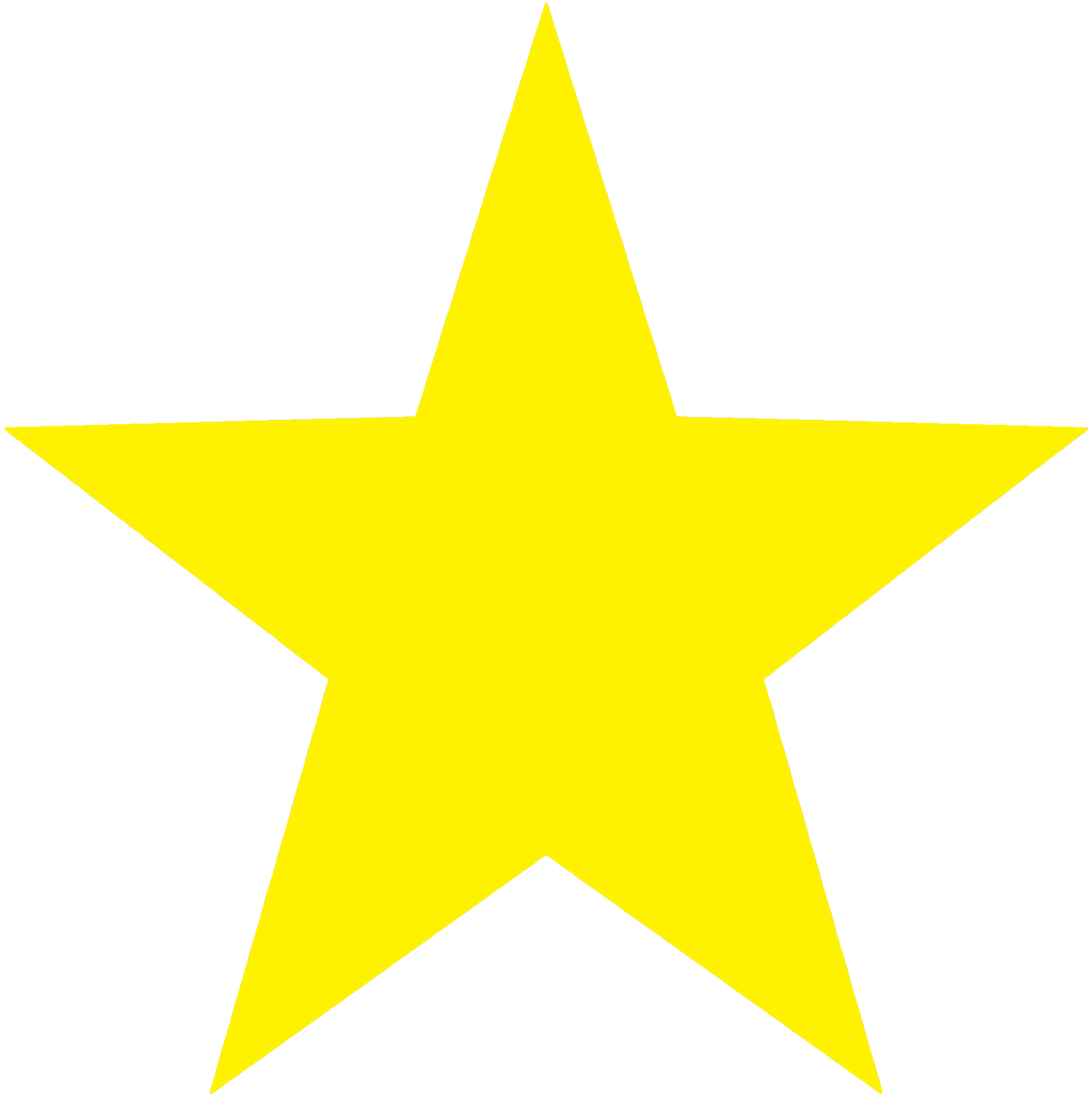 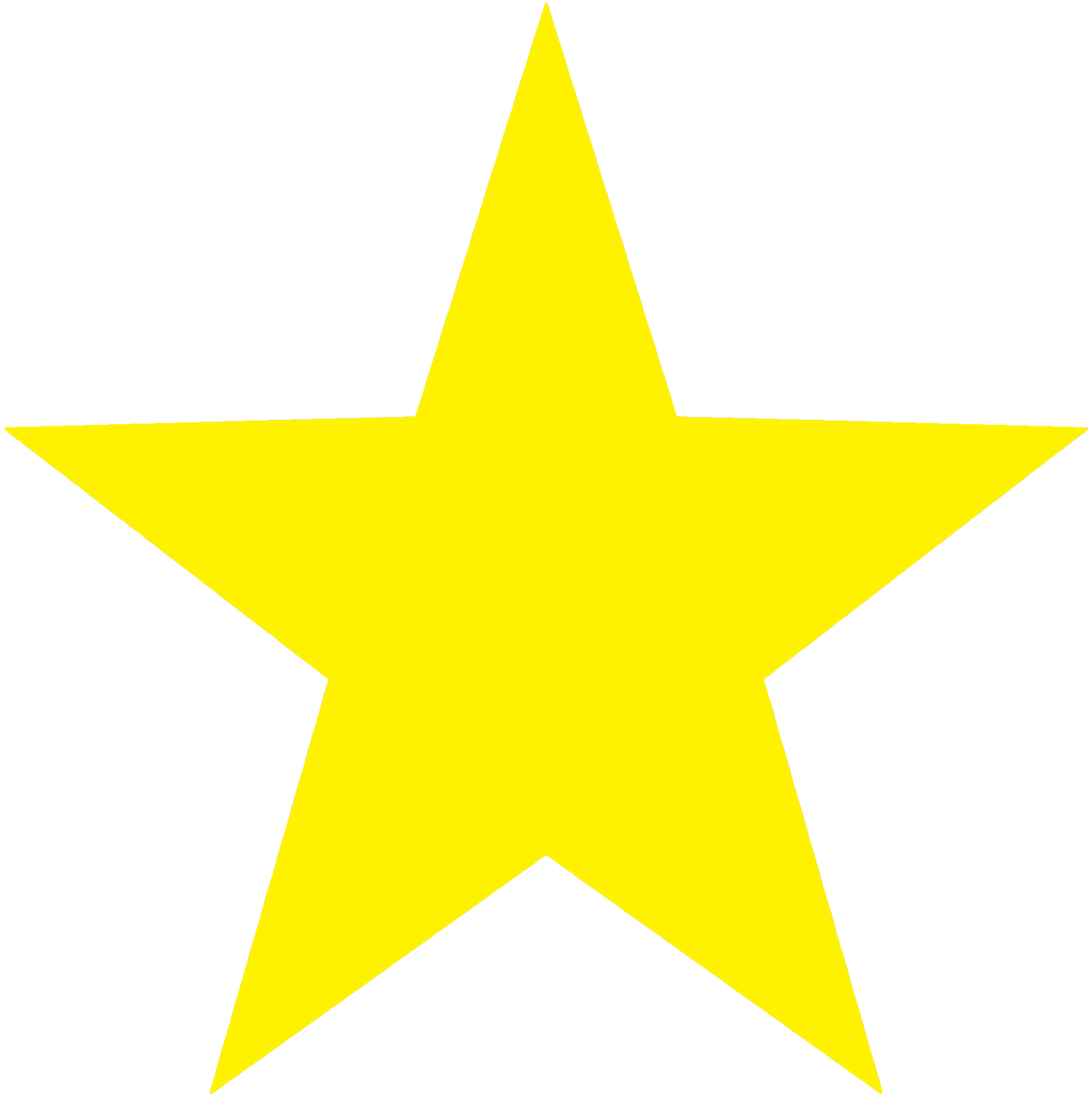 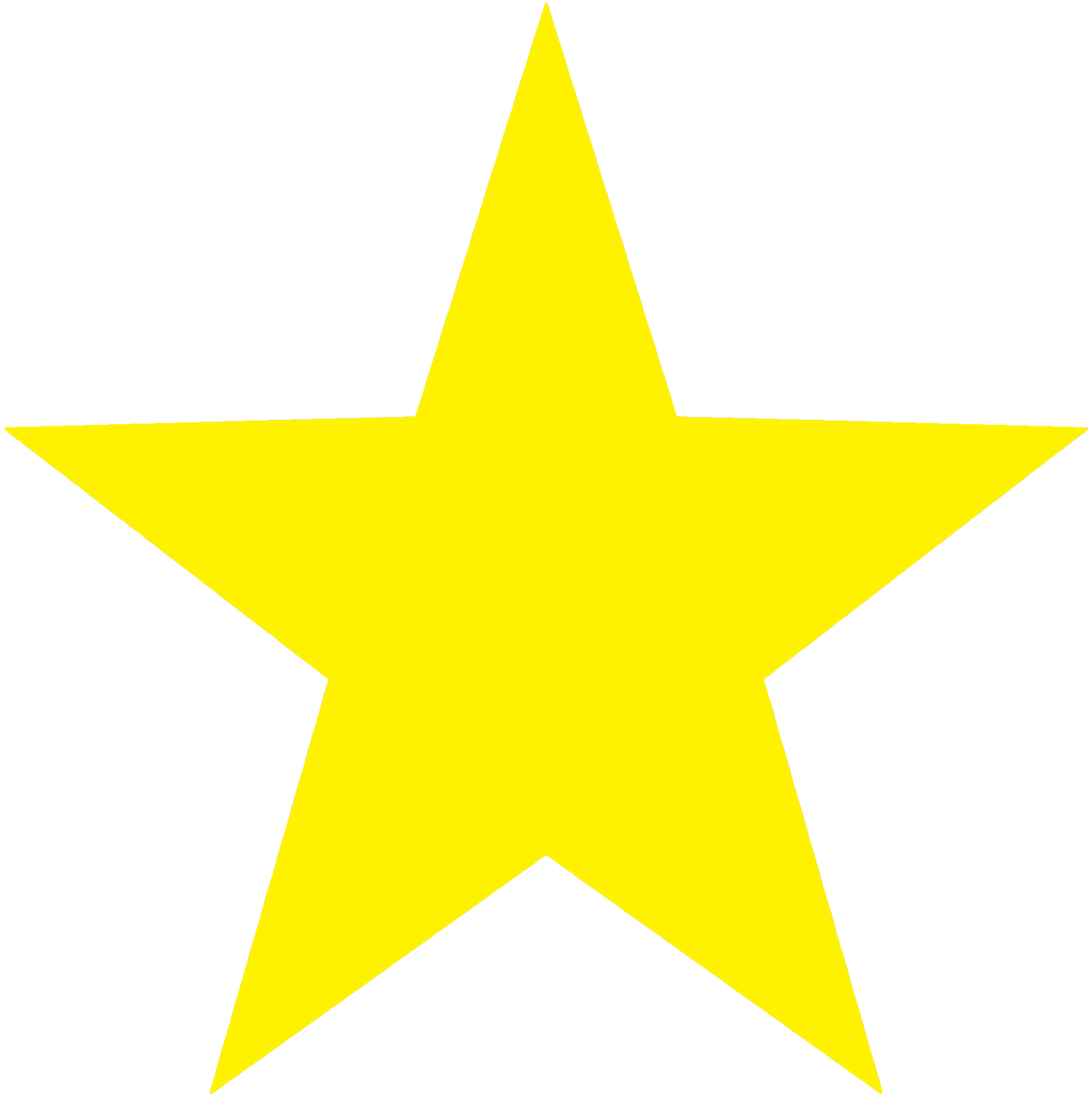 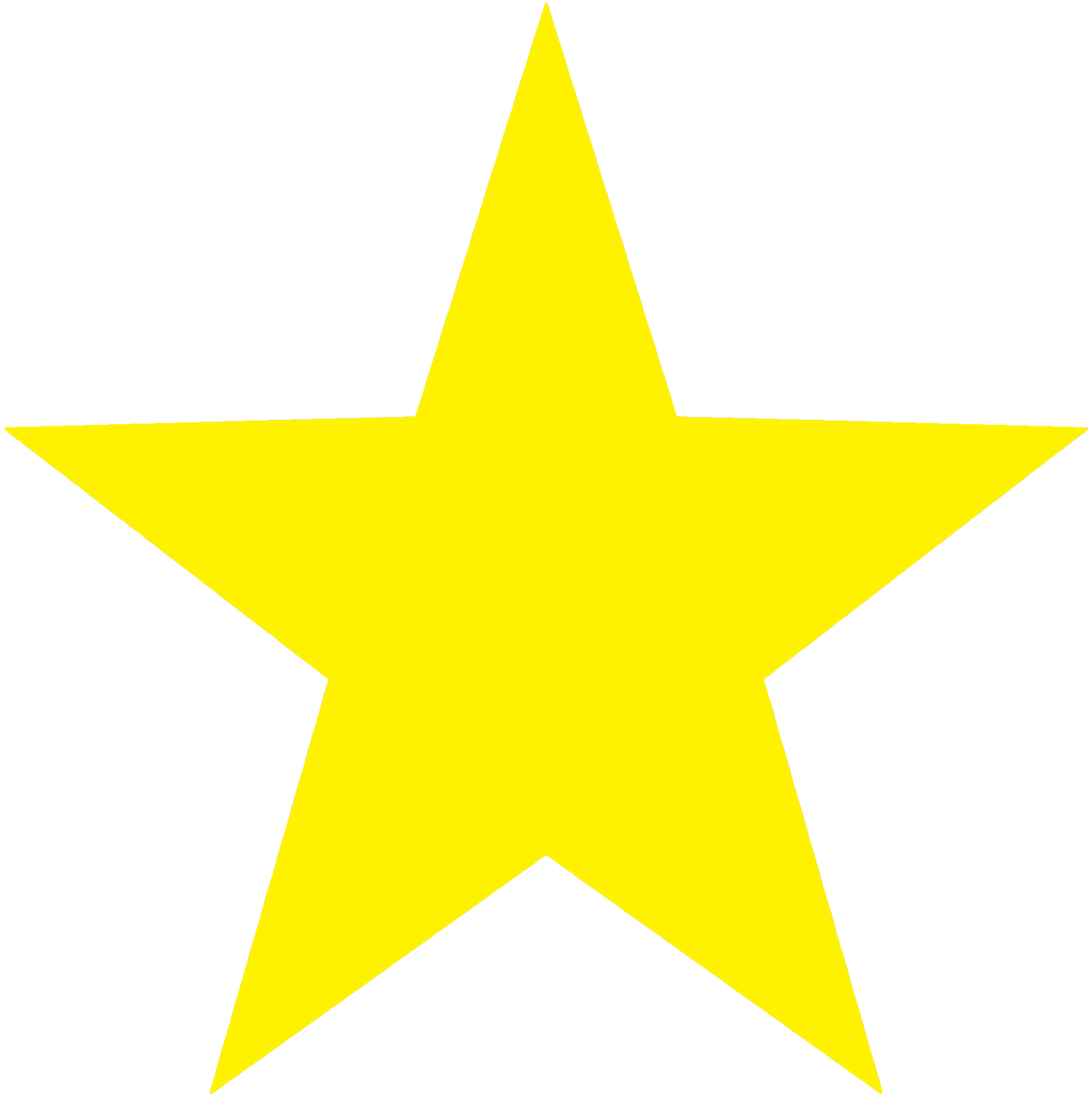 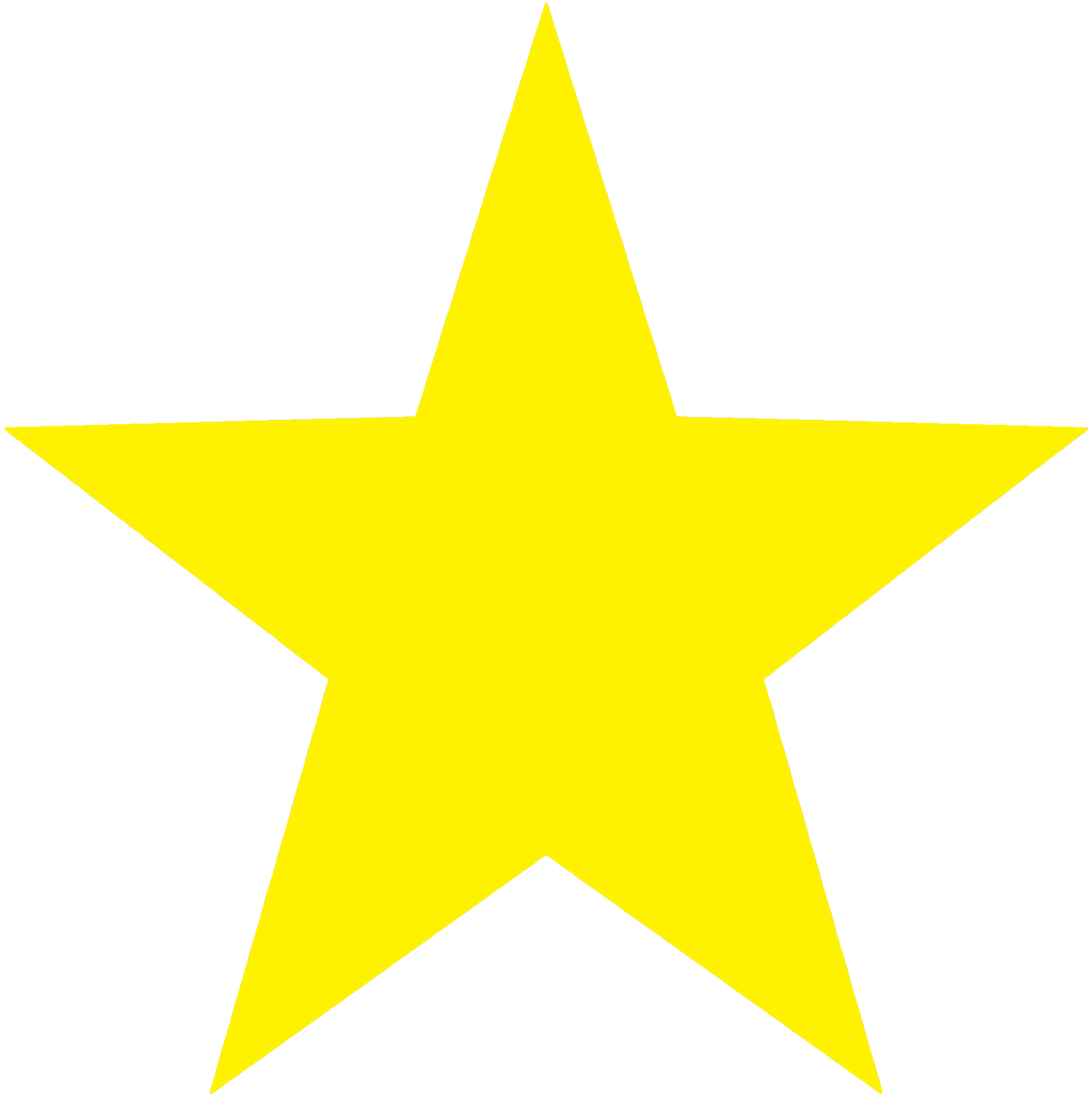 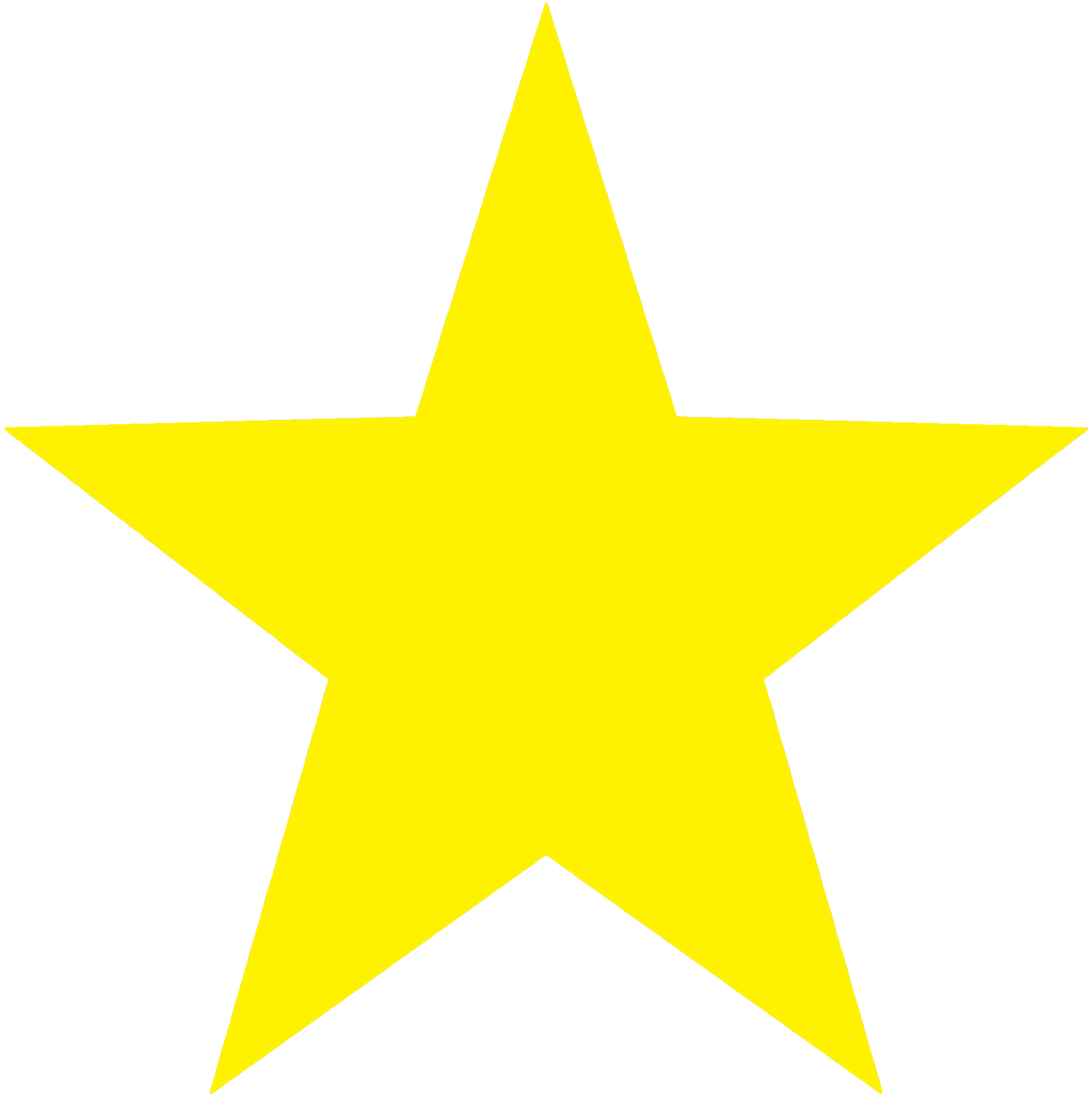 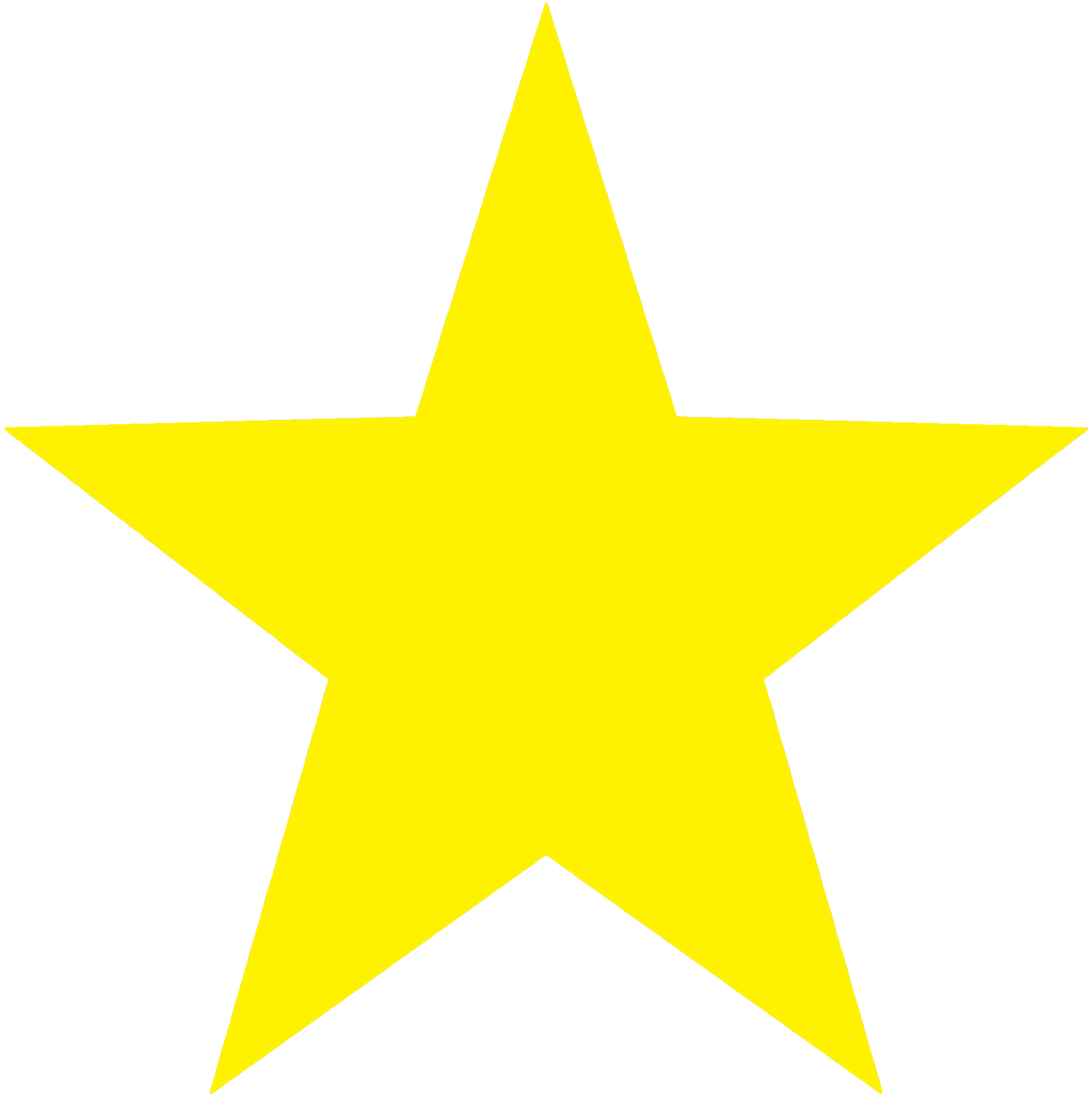 ГЛАВНИ ДЕО ЧАСА-Одломак – одломак из романа „Мали   Принц“- Милионер –  анализа текста помоћу квиза   „Милионер“  - Запис за свеску – ученици преписују у    своје  свеске- Цитати – најлепши цитати из романа- Игра меморије – упаривање ликова из романа
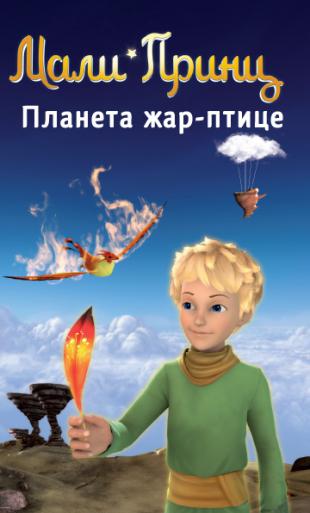 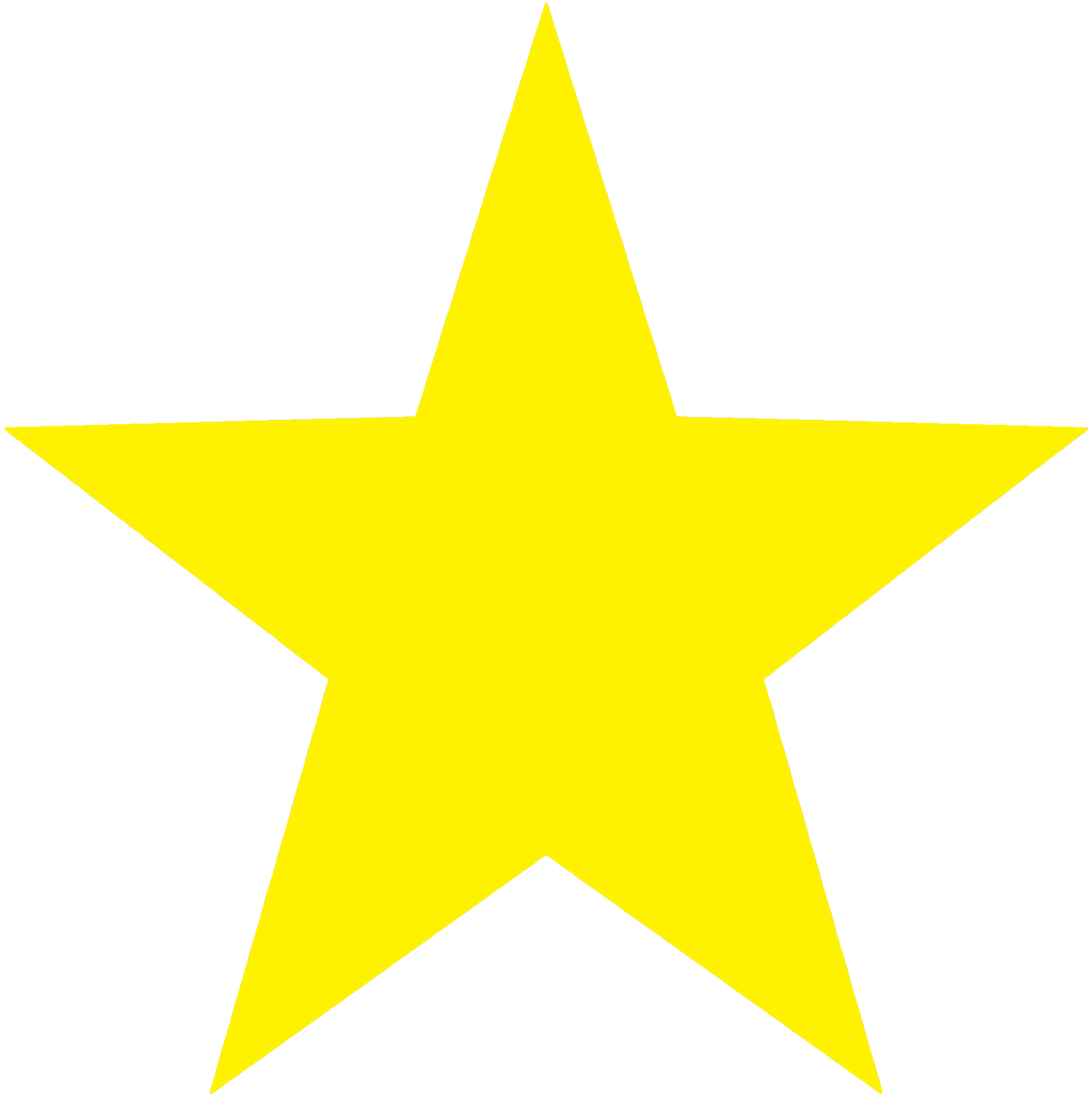 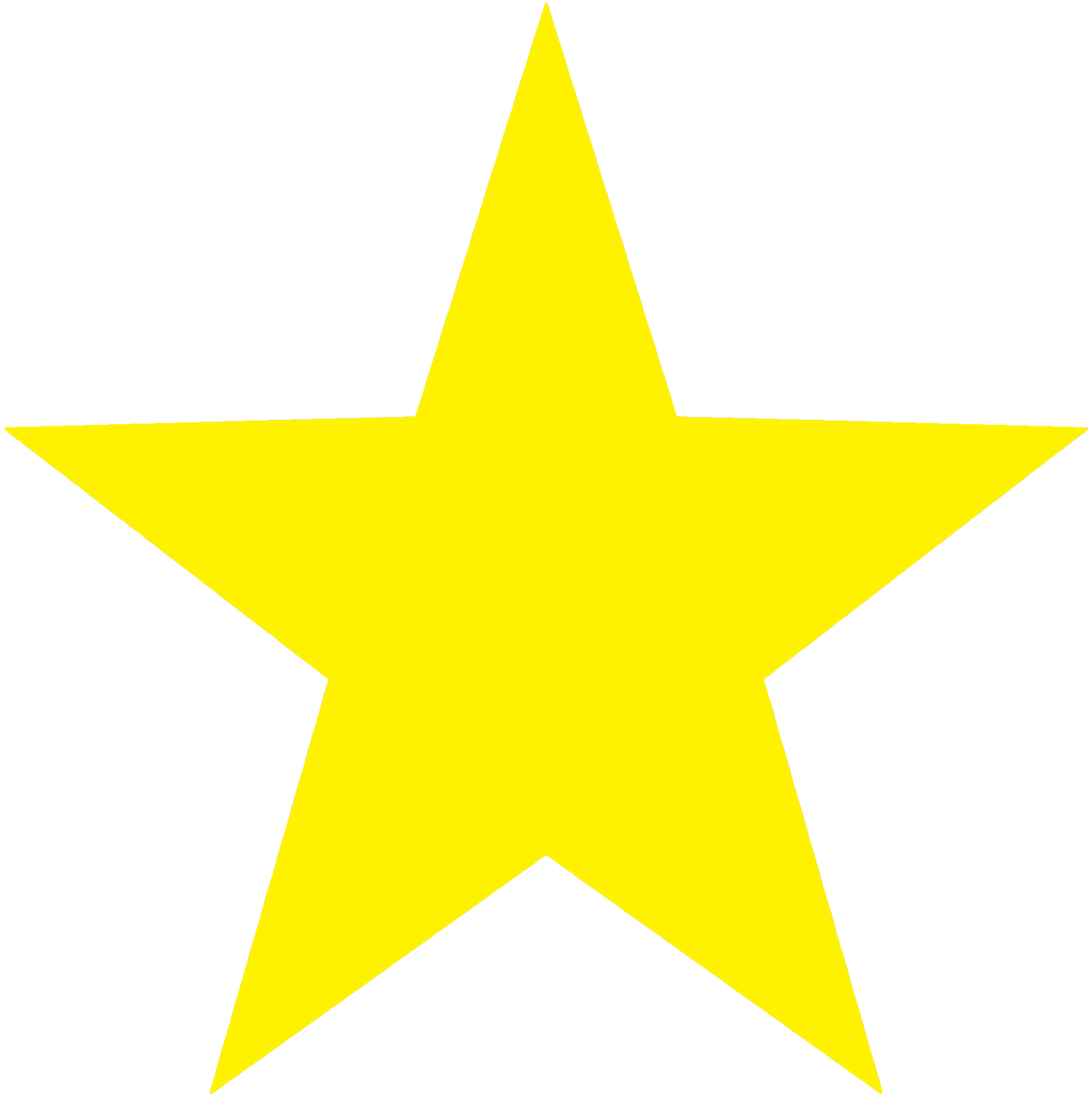 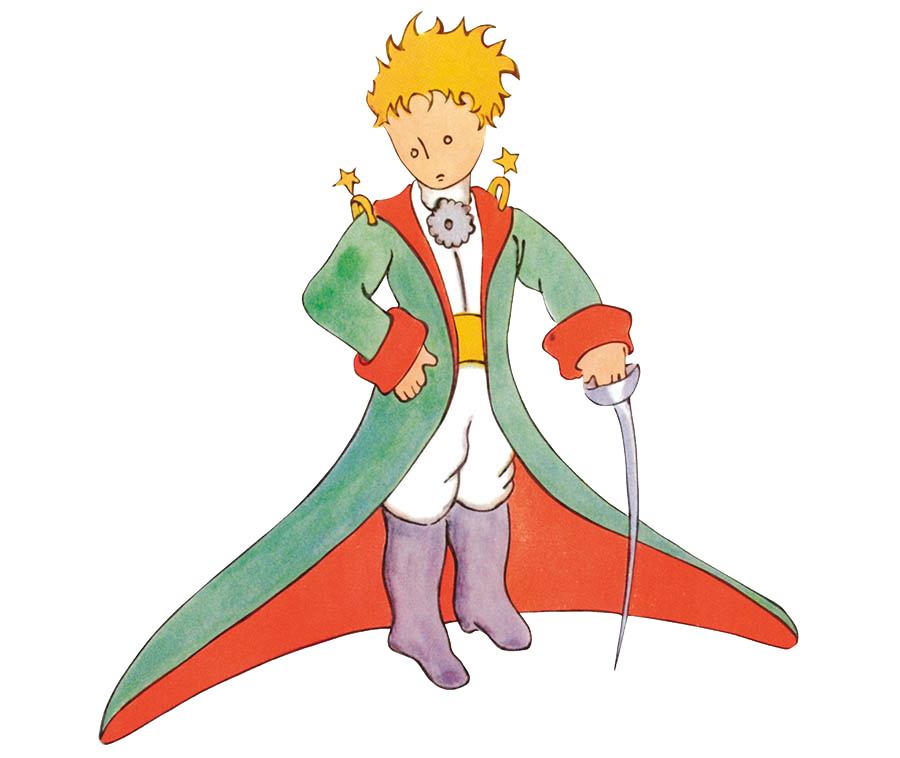 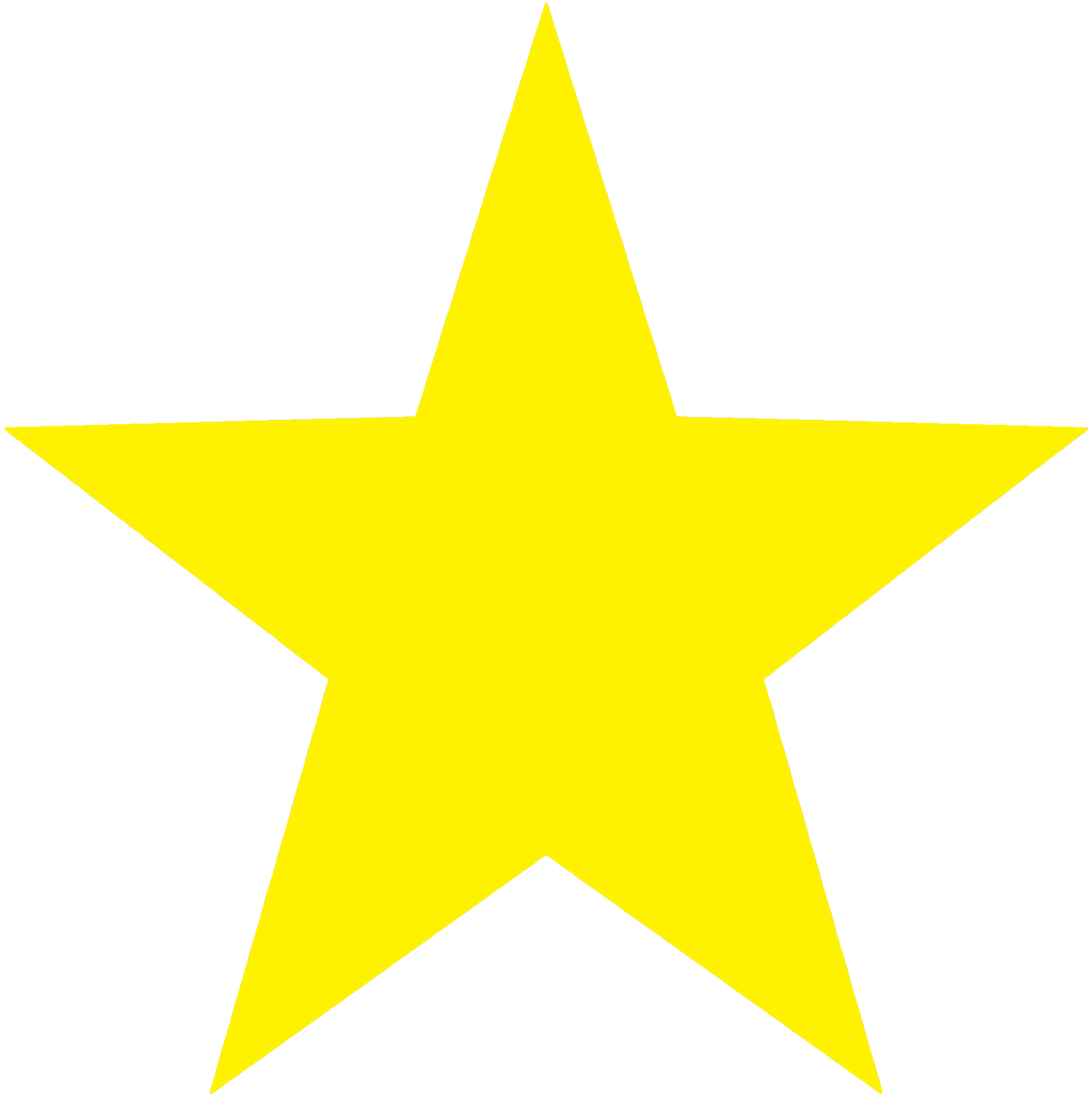 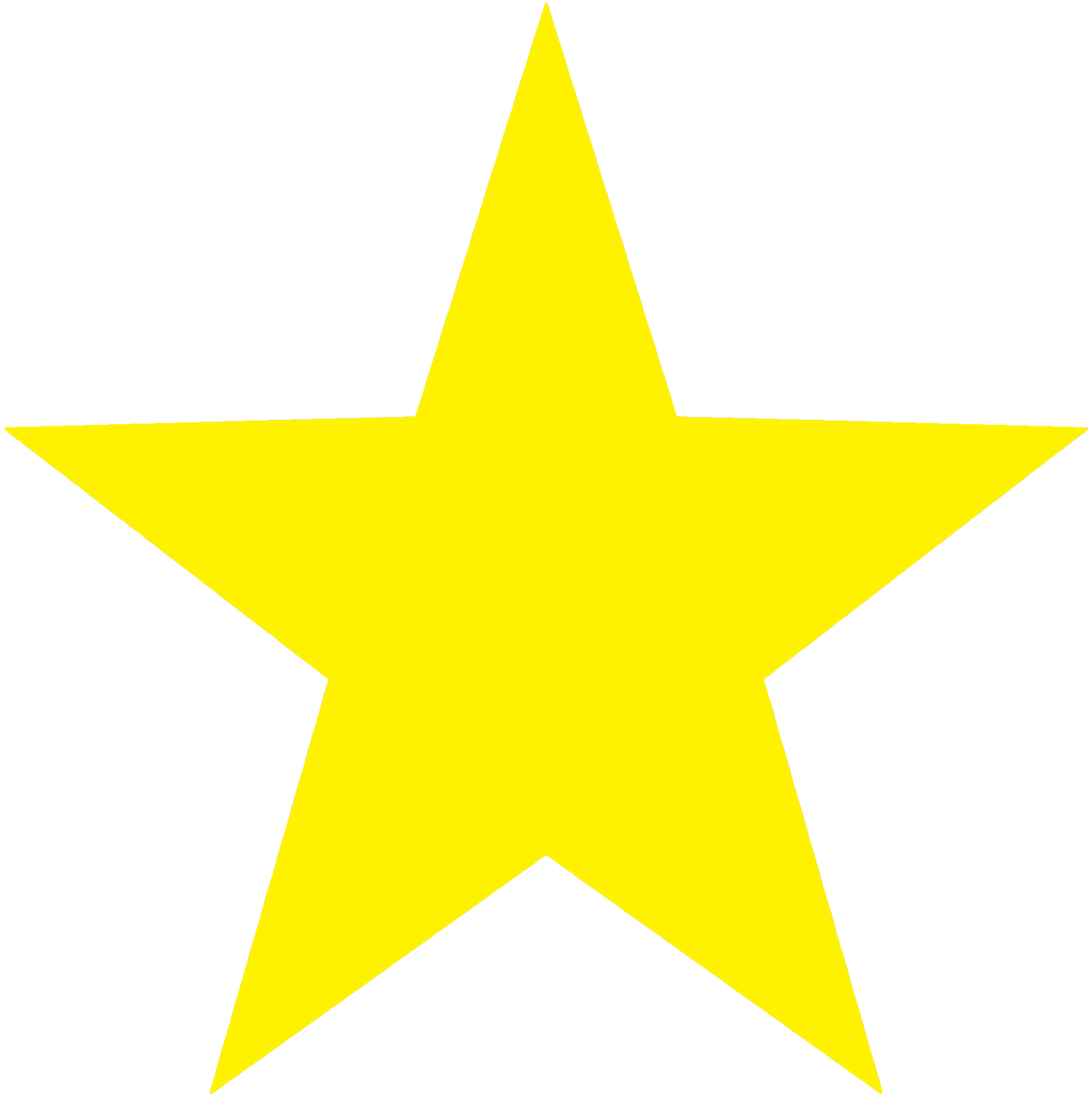 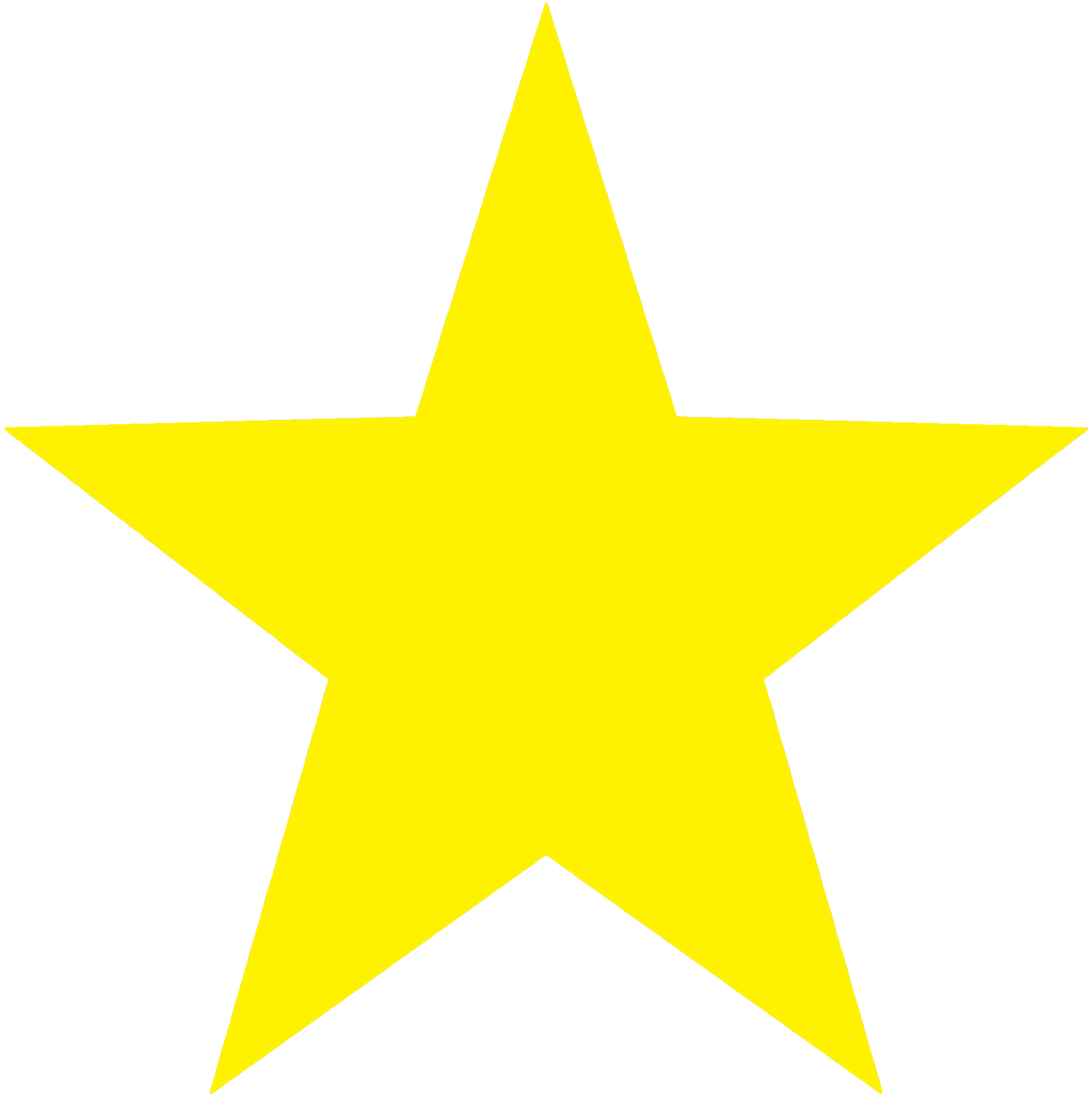 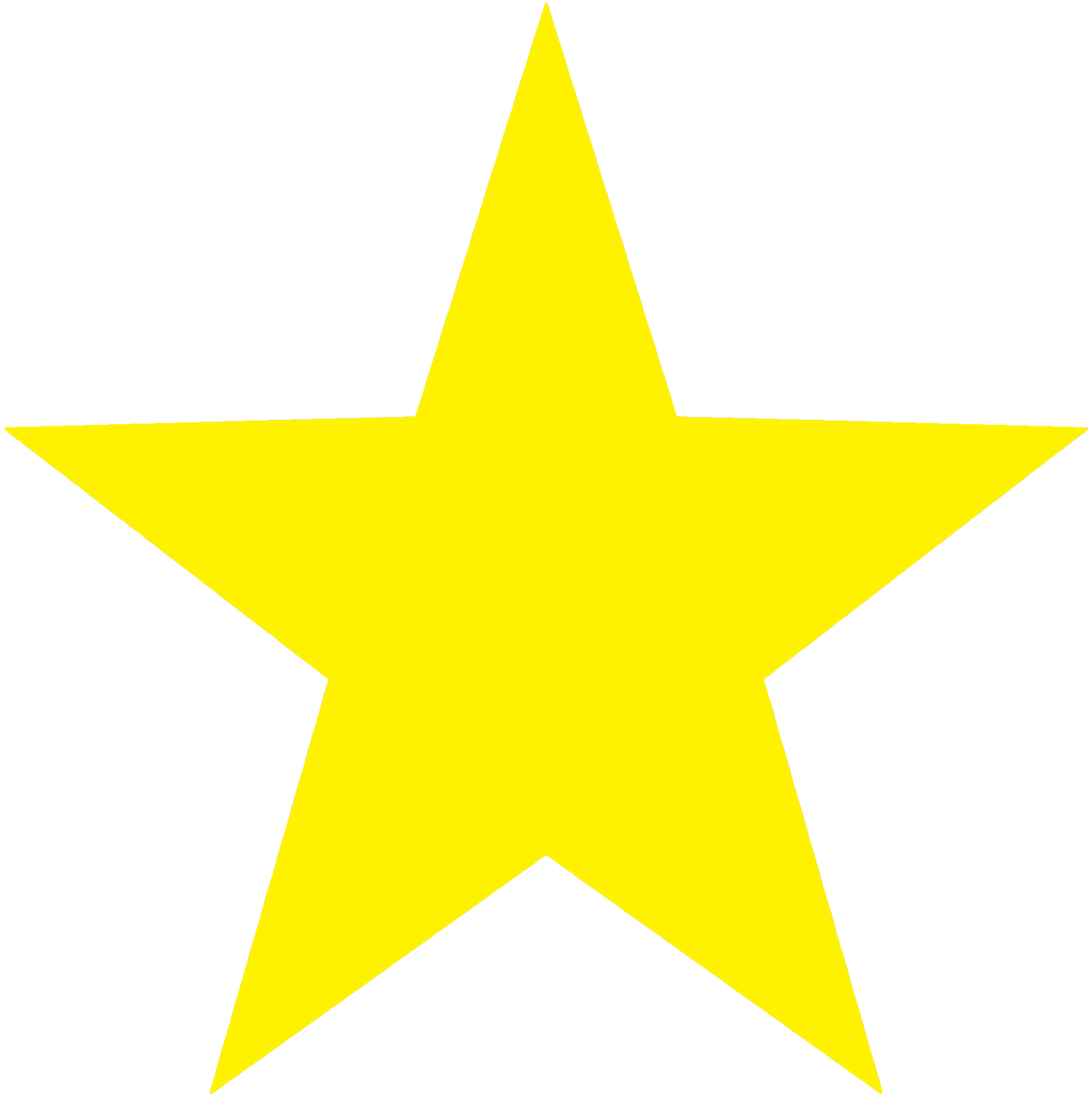 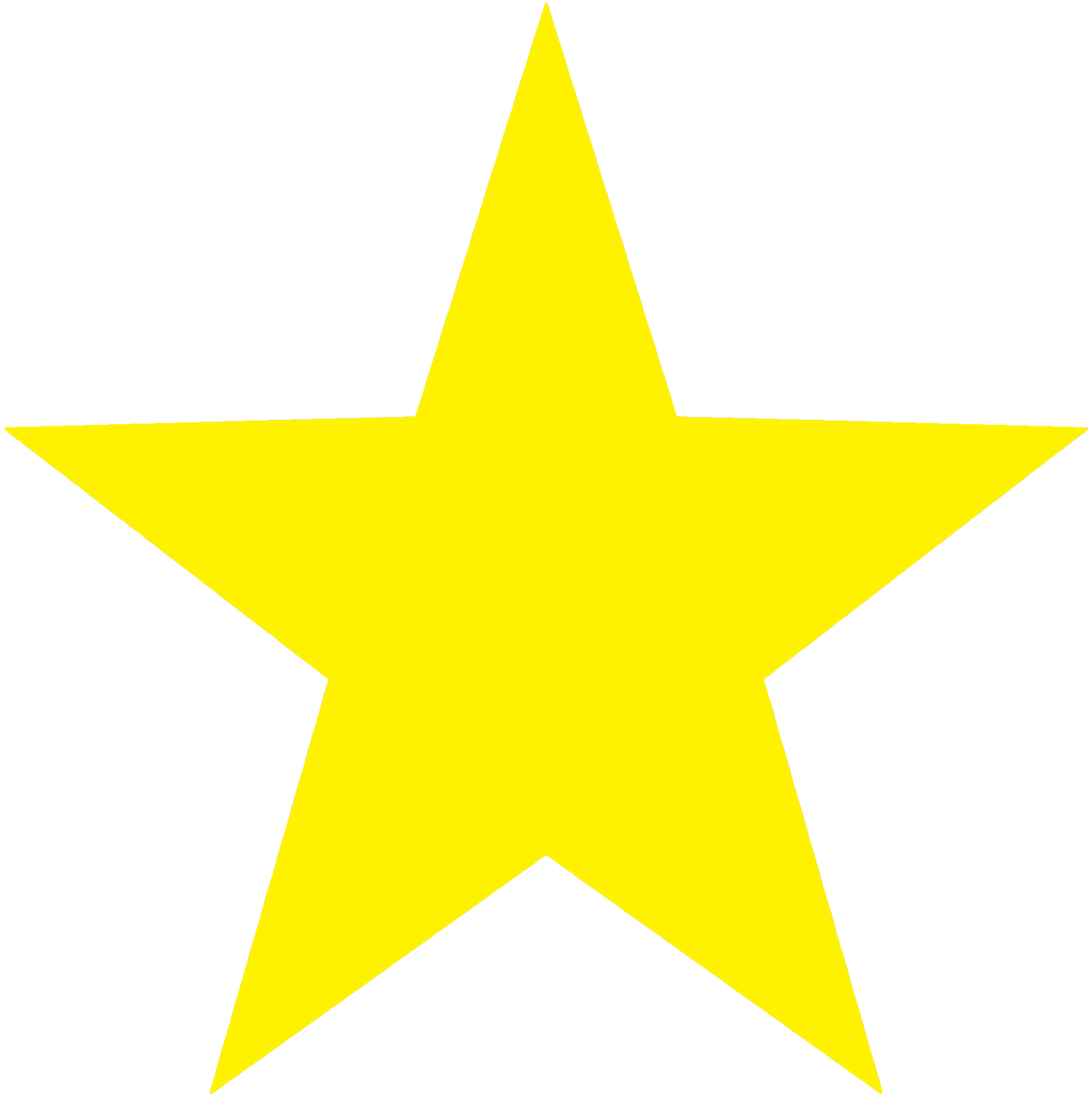 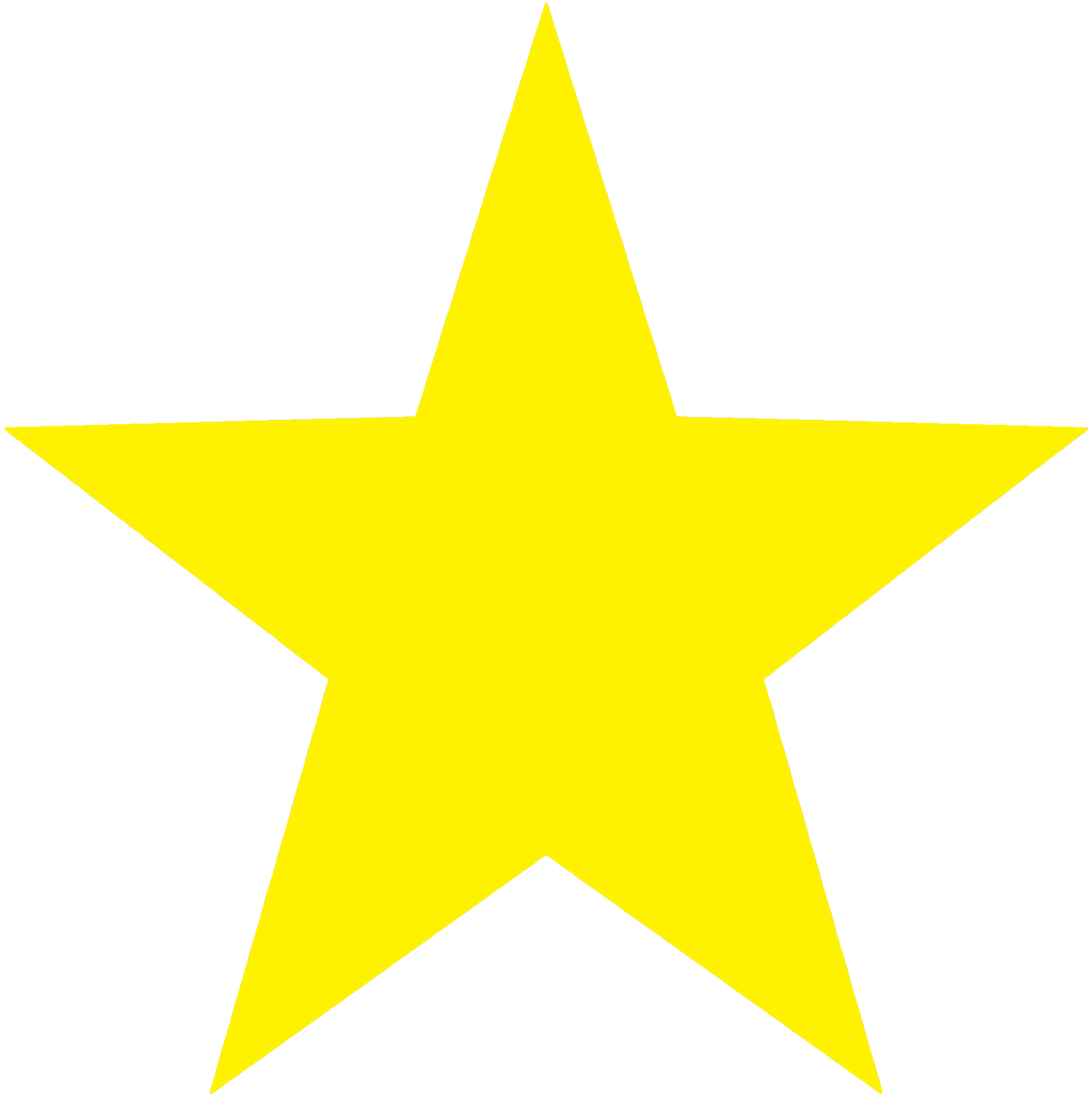 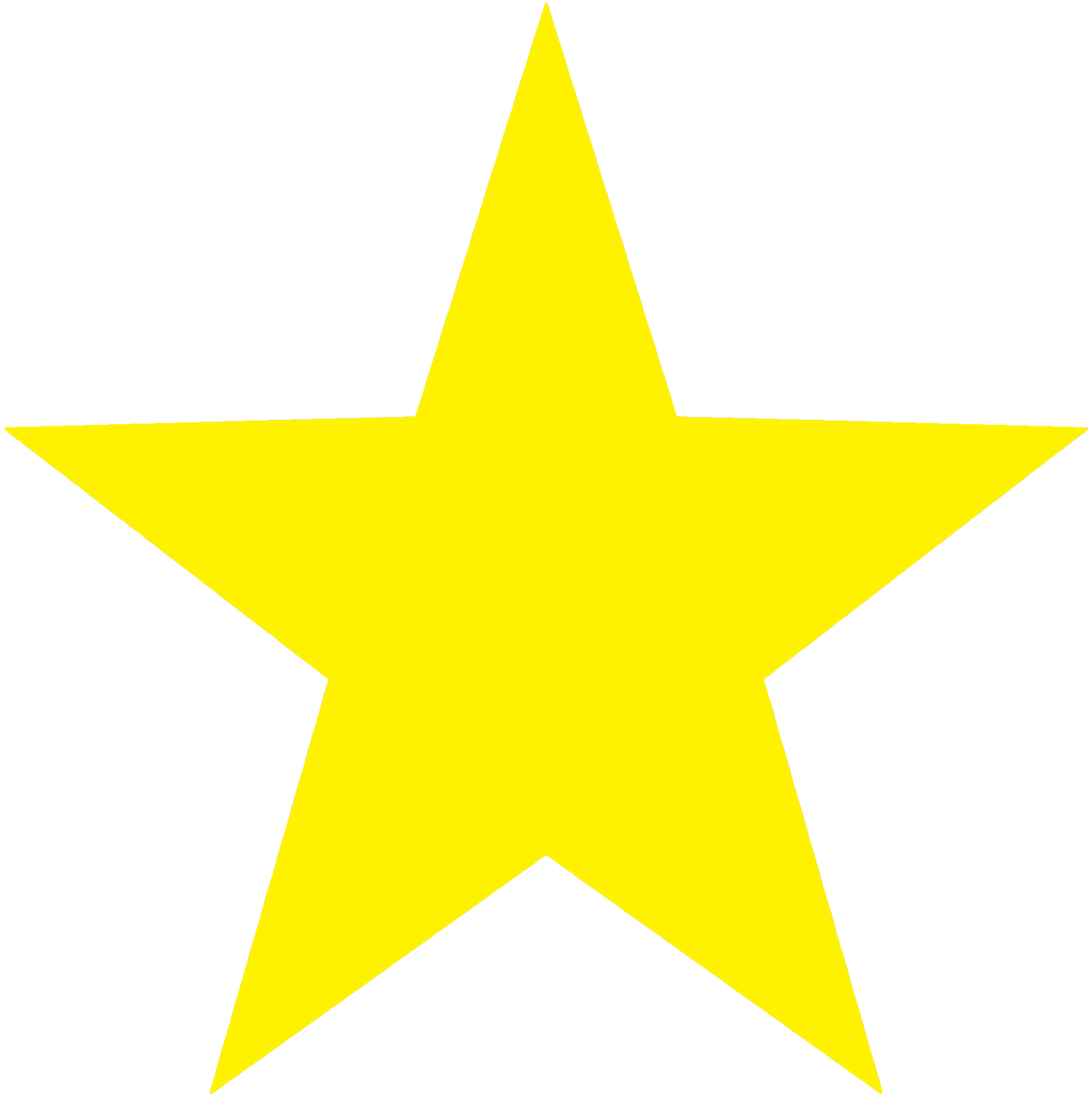 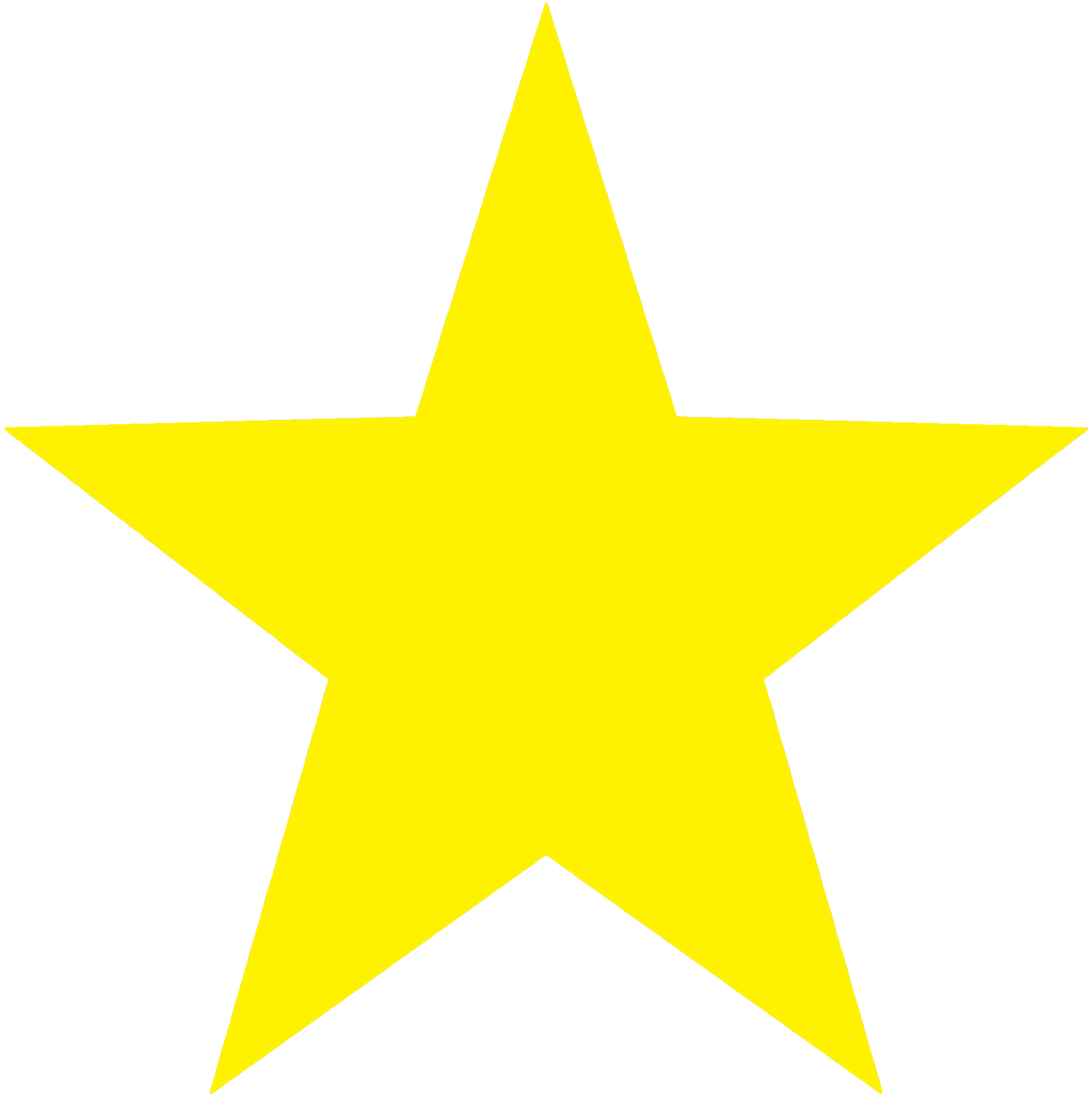 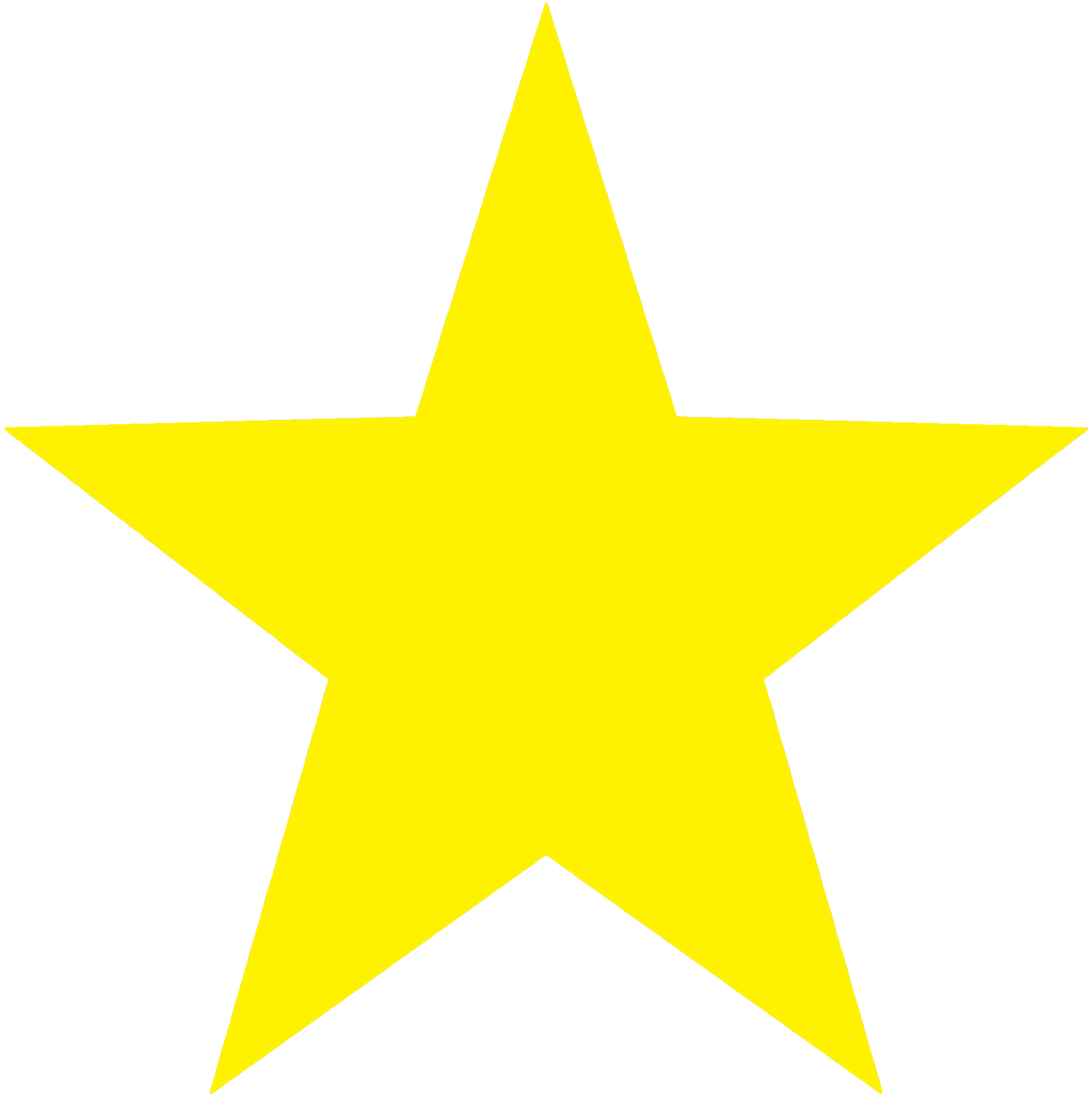 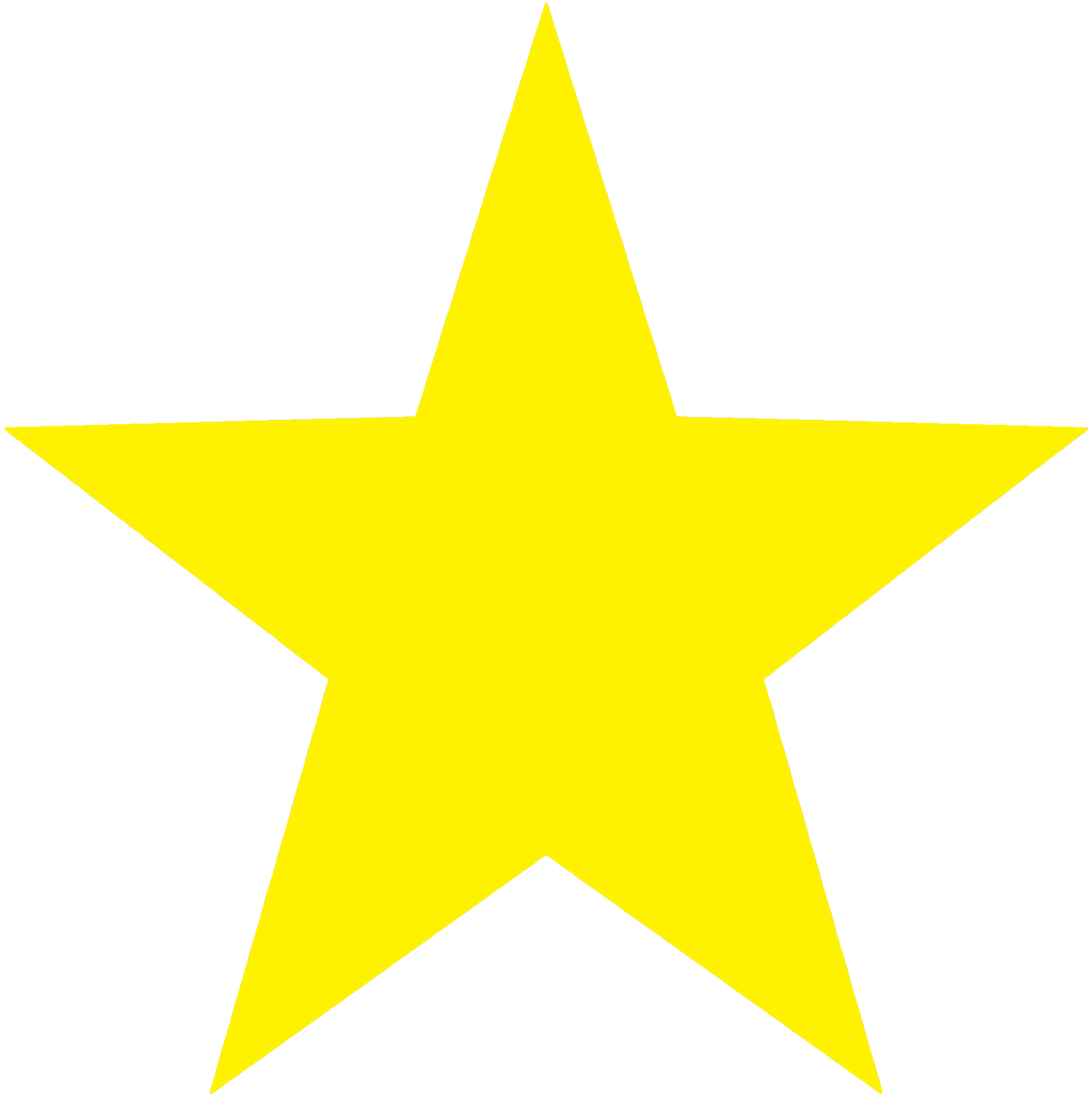 ЗАВРШНИ ДЕО ЧАСА-Цртани филм – једна епизода     цртаног филма „Мали Принц“- Песма – снимак песме  „Мали   Принц“- Најава новог филма – кратка   најава цртаног филма „Мали   Принц“- Роман у ПДФ-у – цео роман   „МалиПринц“ у ПДФ формату
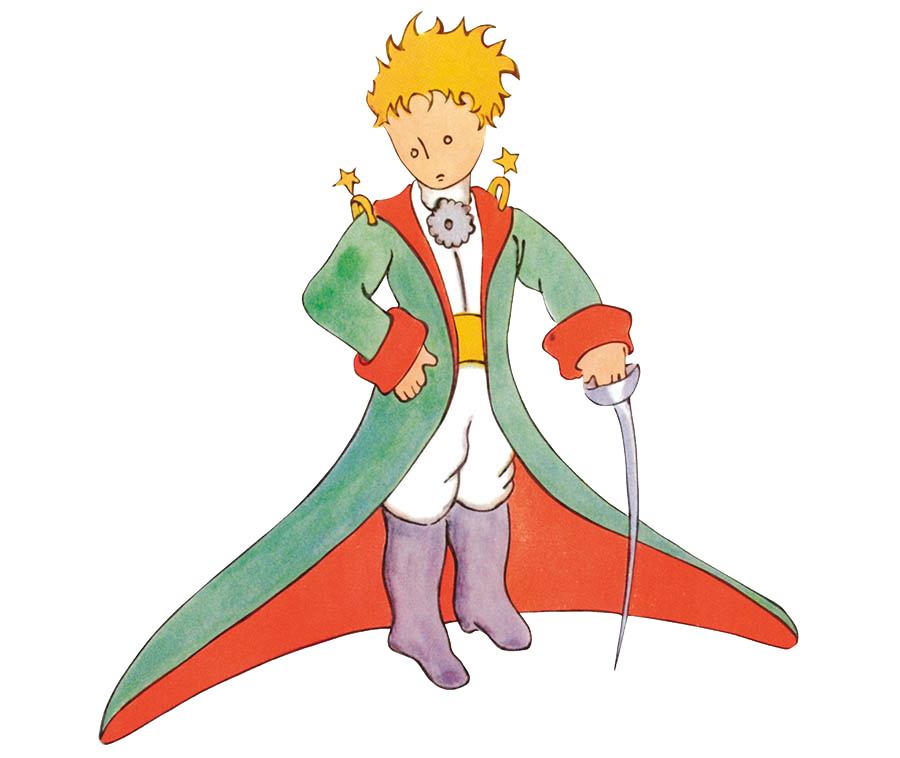 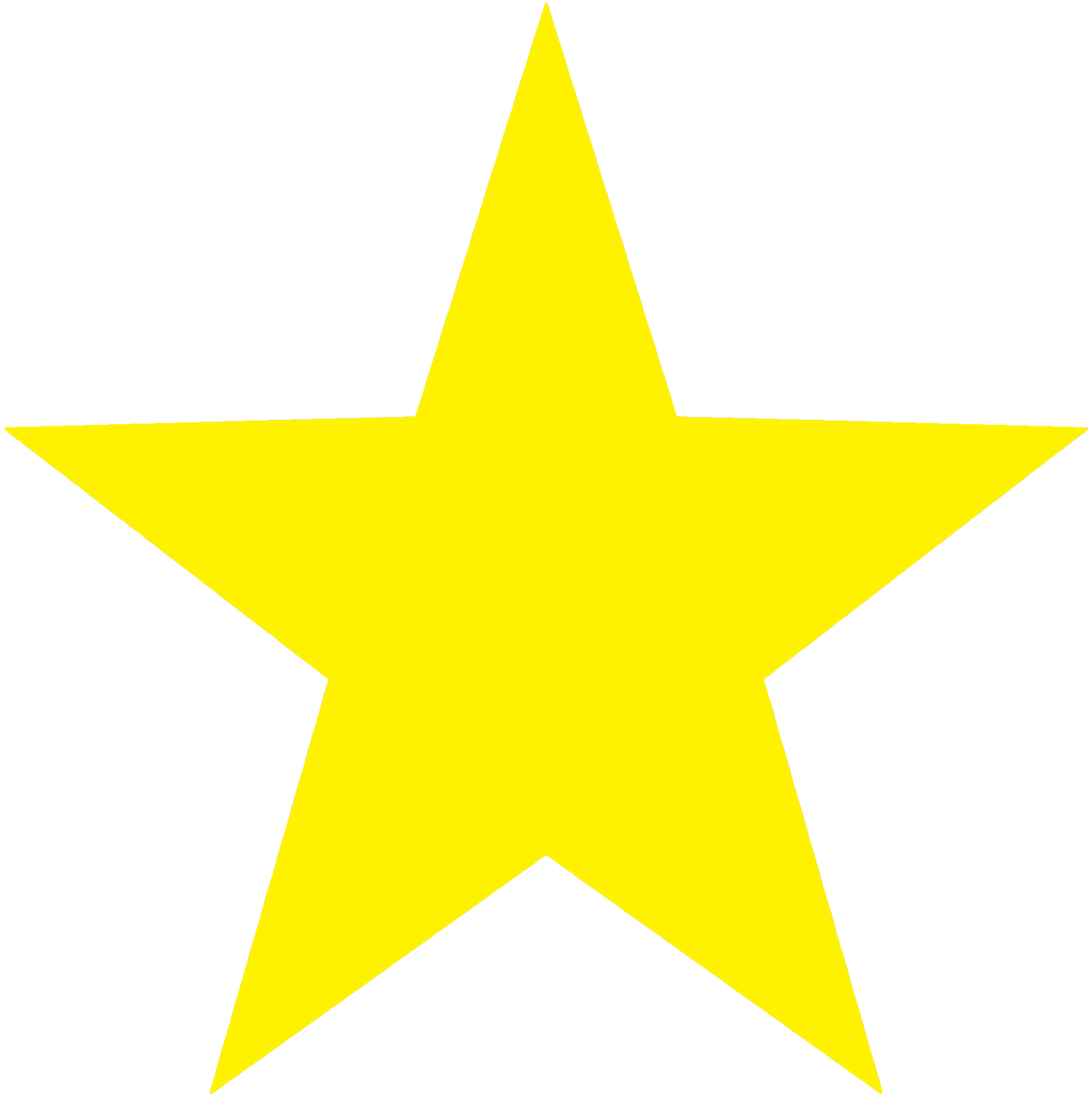 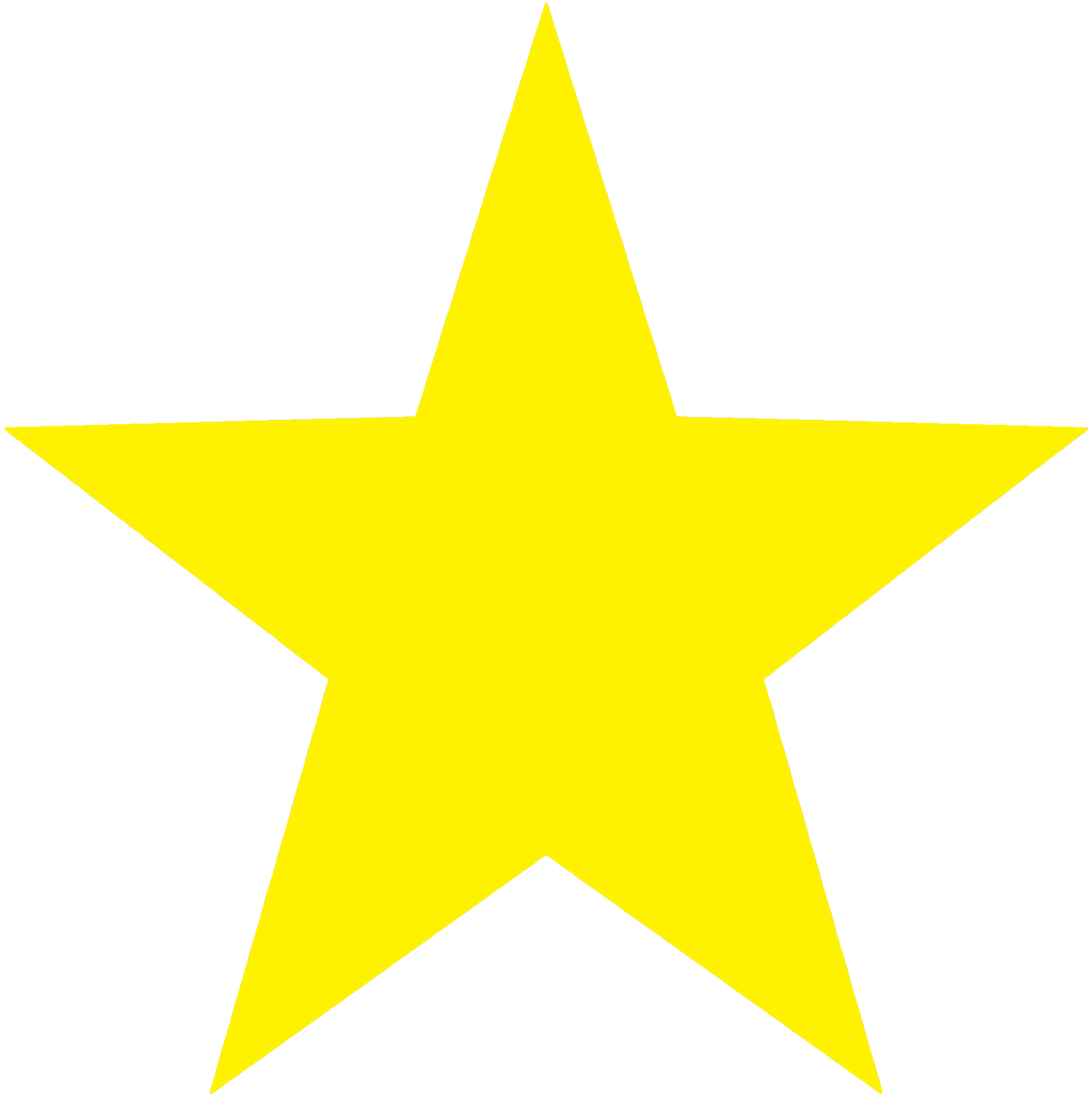 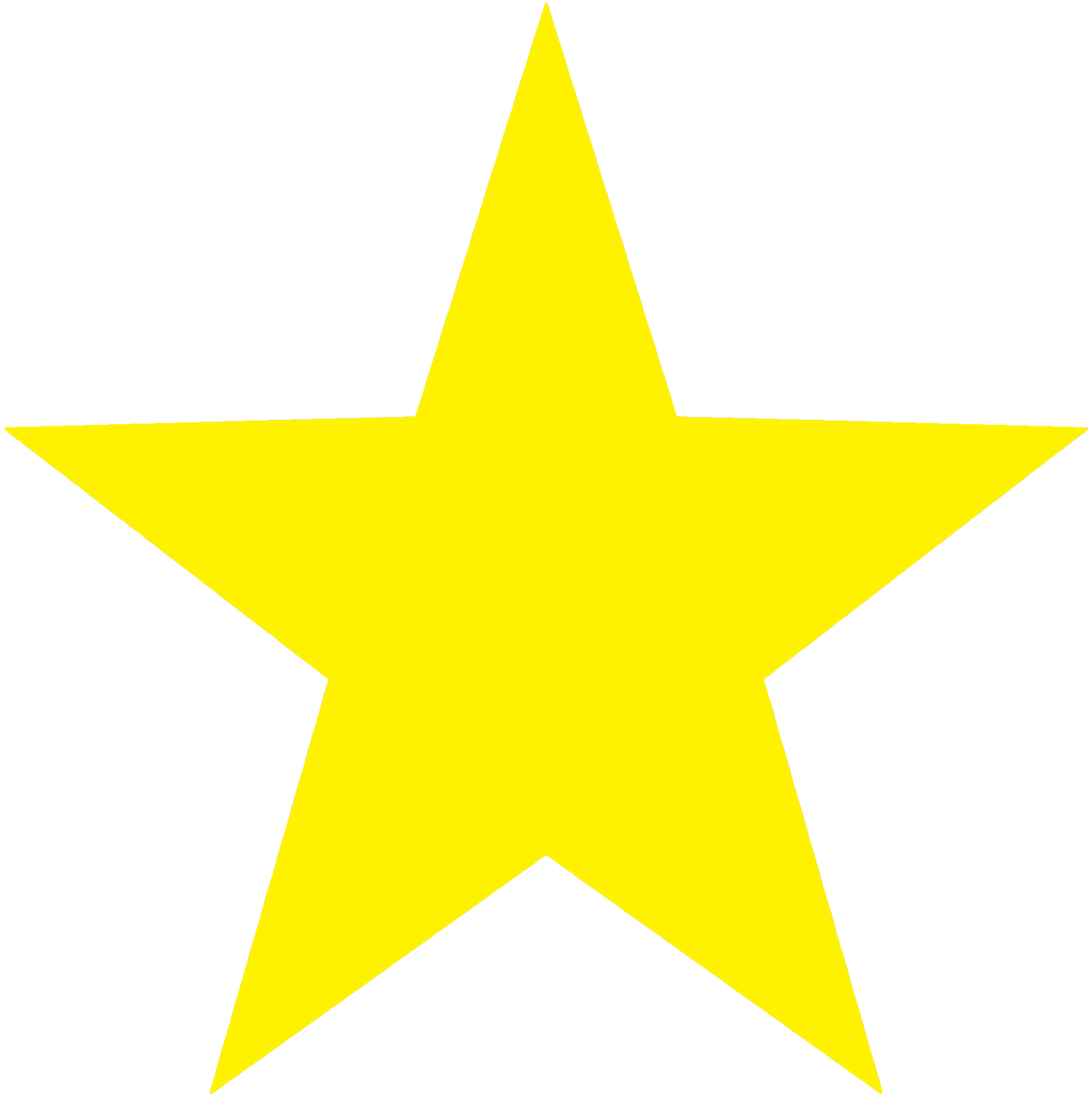 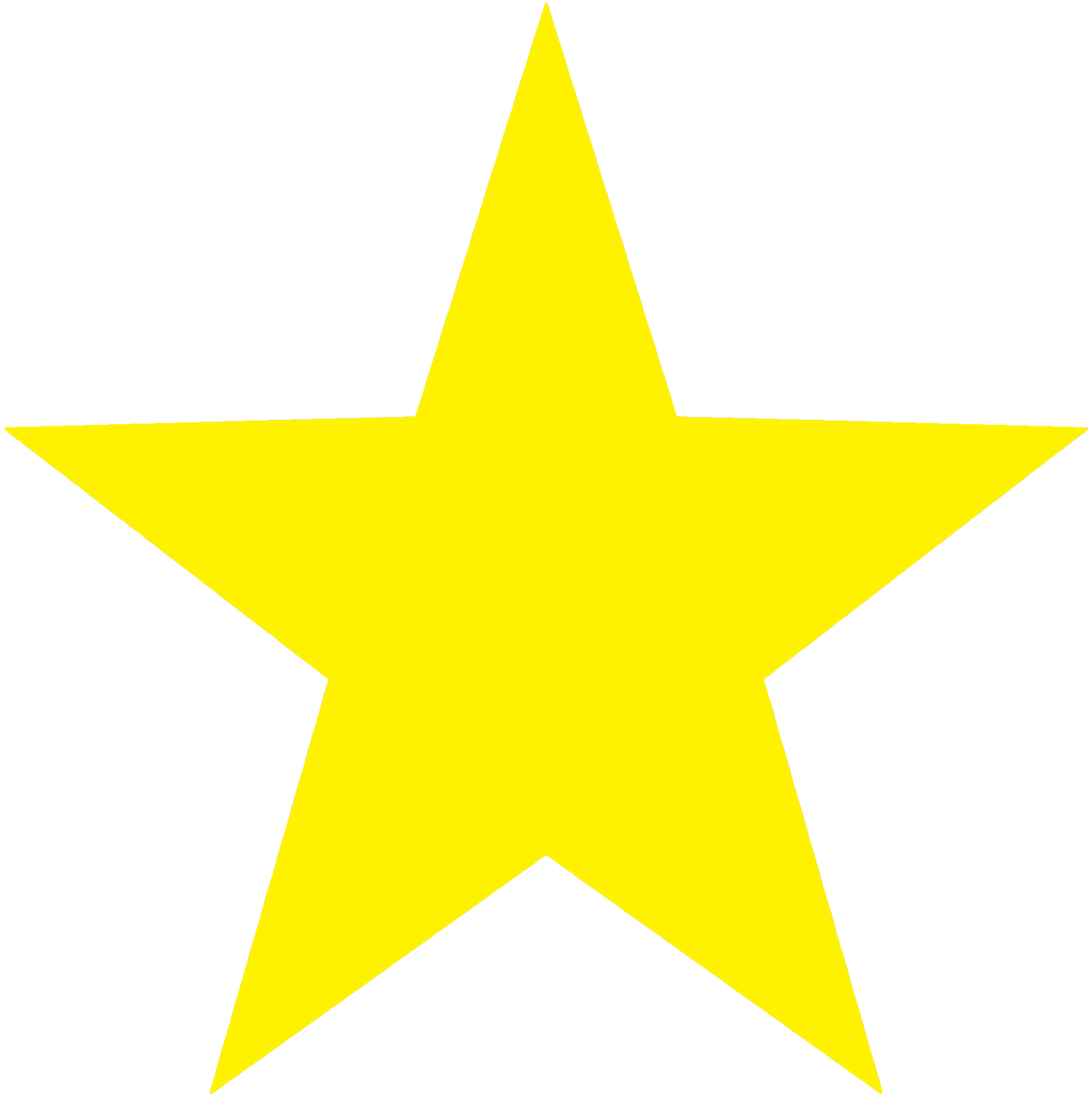 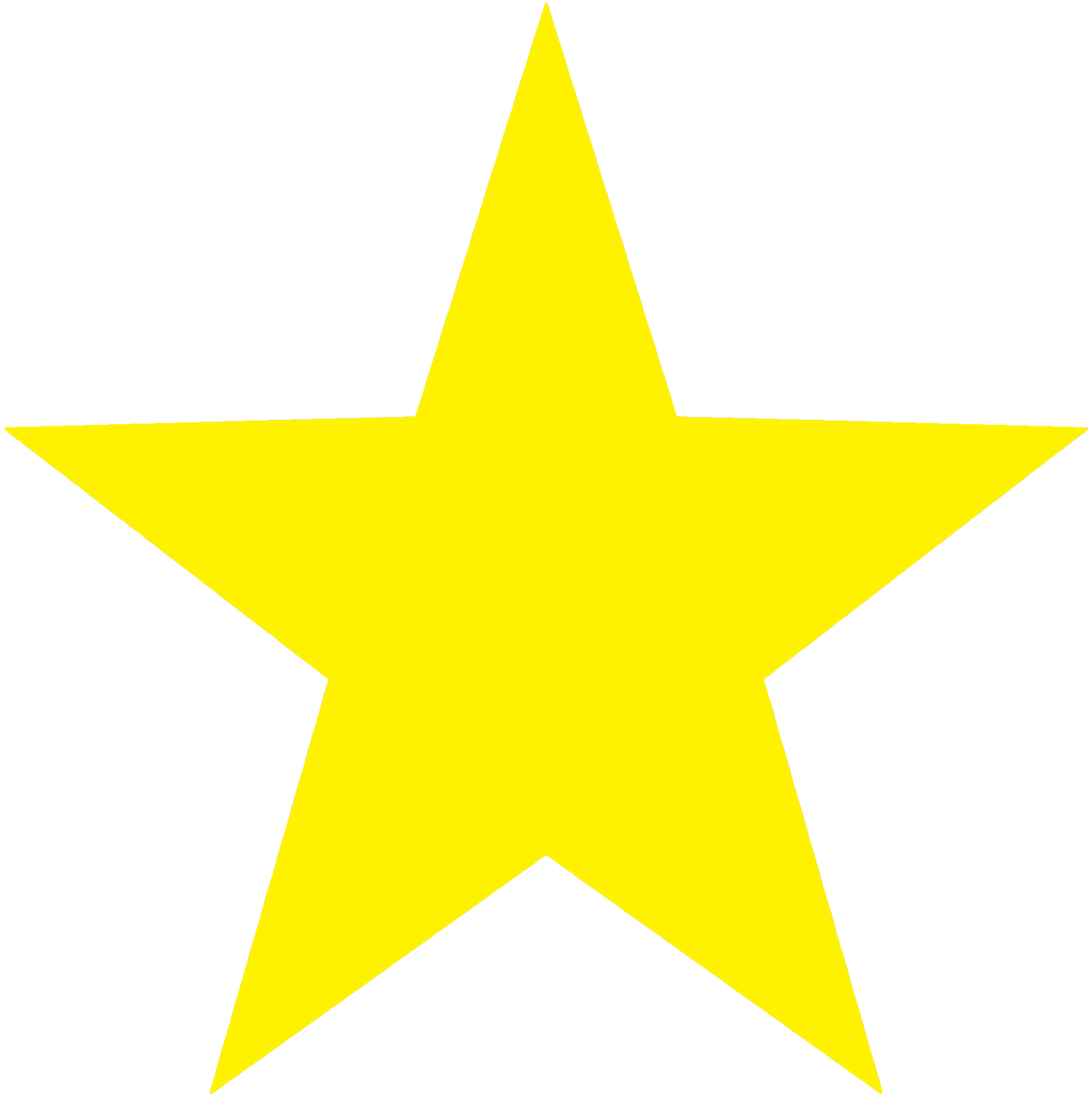 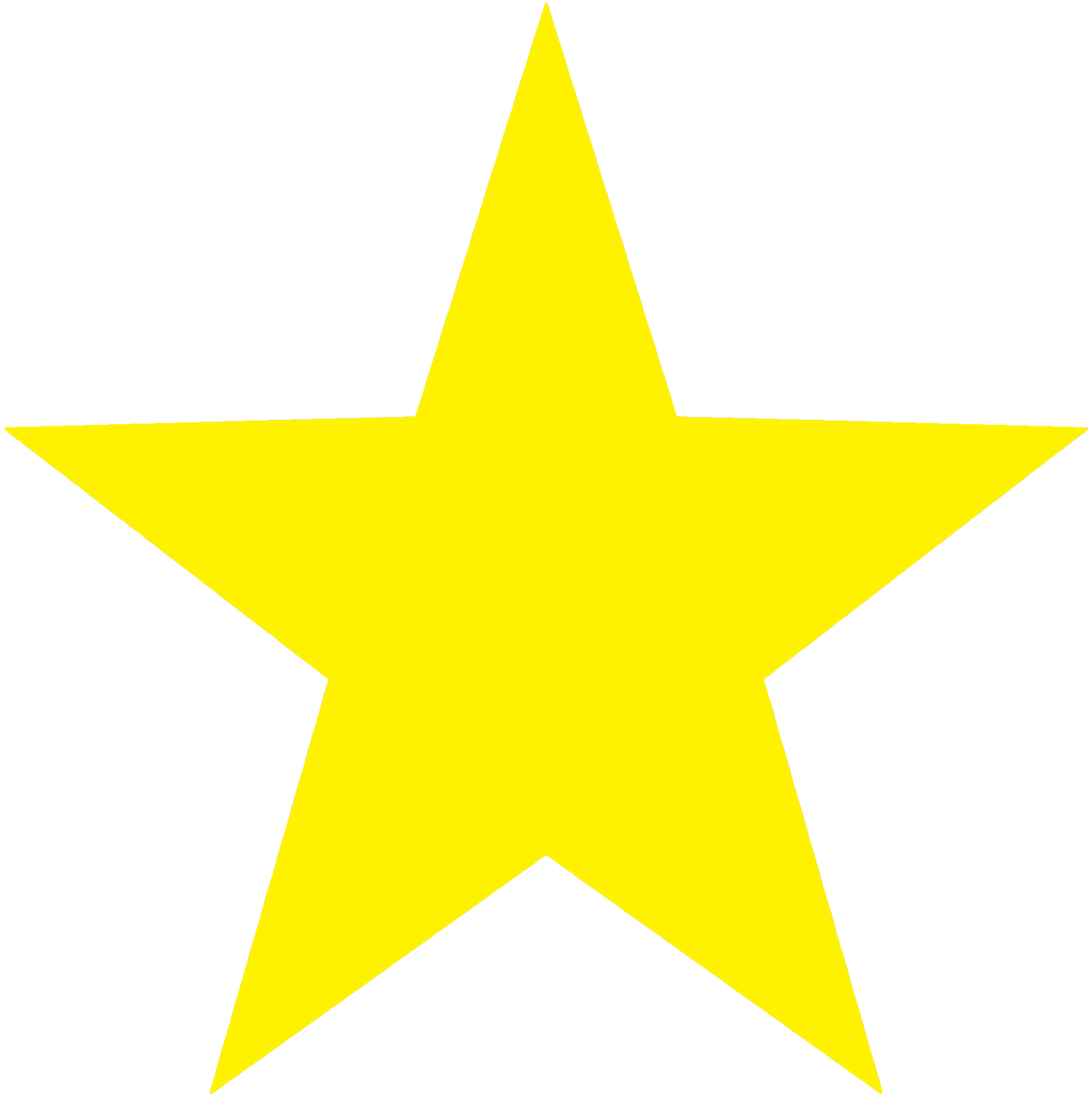 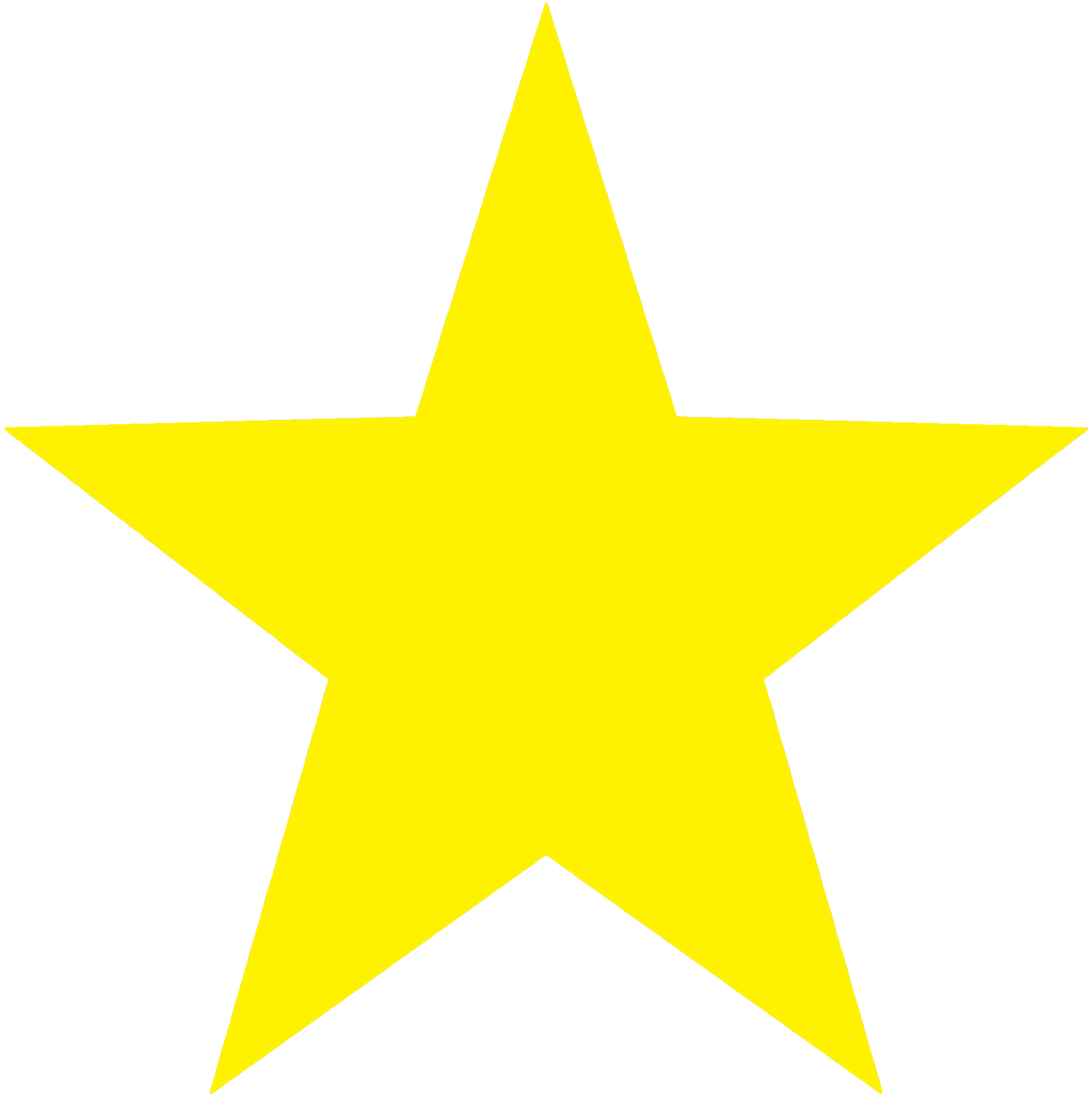 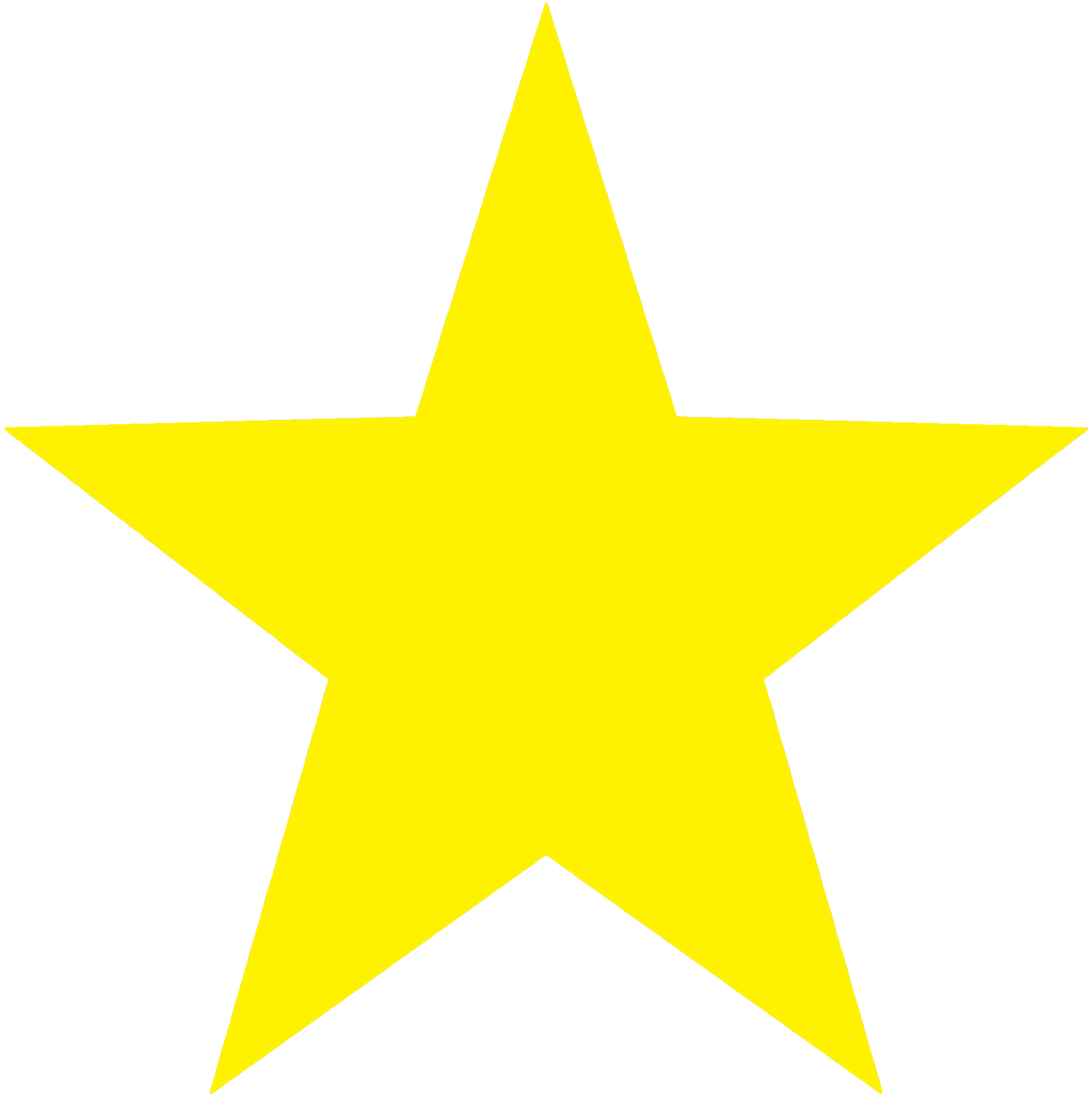 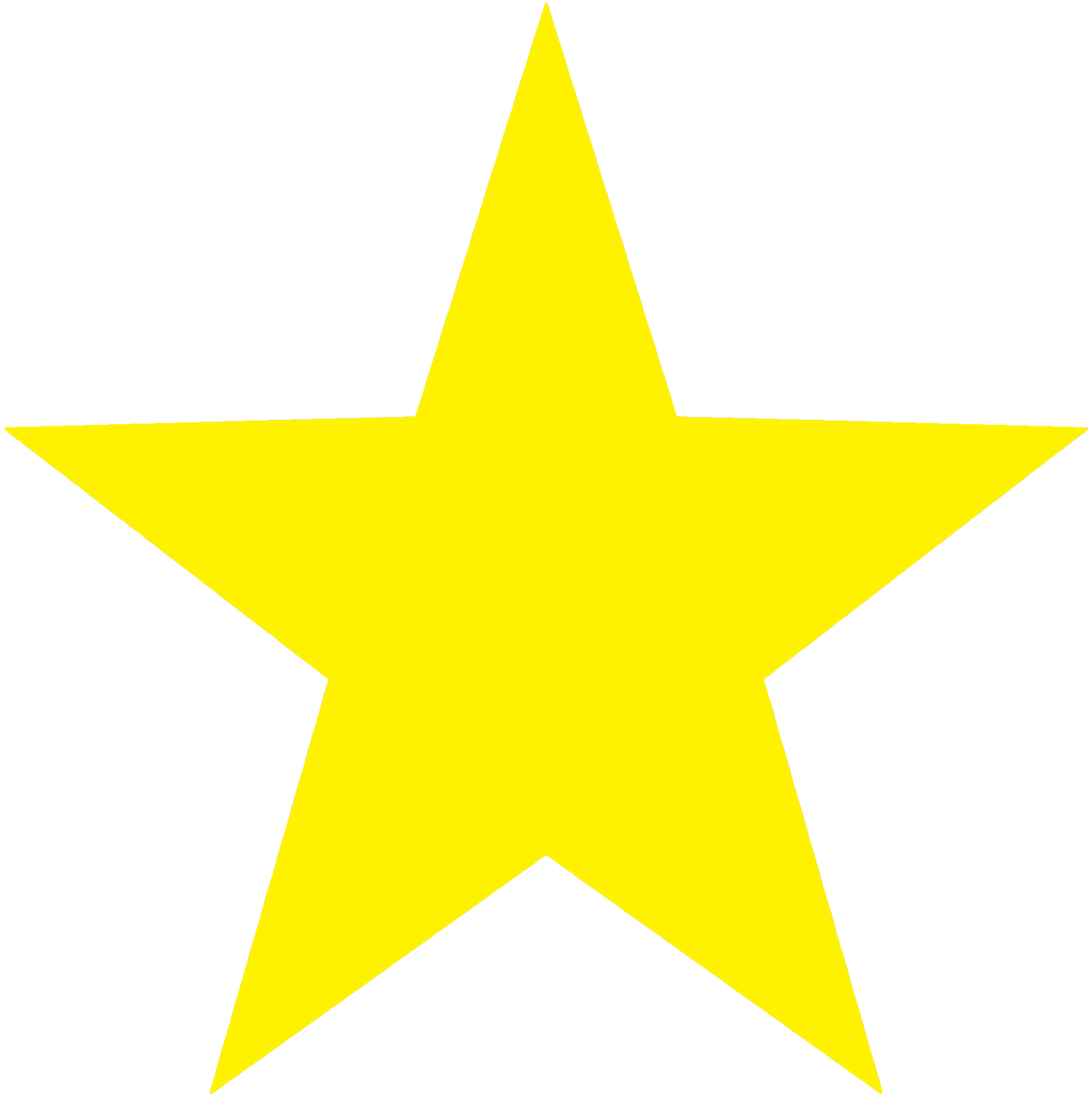 Занимљиви коментари
Одлична ”игра” и за нас старије. Права забава и разлог за мало радости! Но, казаћу и нешто што одушевљава. Све више колега открива и примењује иновативне путеве у свом раду са ученицима. Рекла бих: Браво! Неупоредив рад нас старијих учитеља са овим данашњим. То радује, обзиром кад упоредимо онда и сада. Сама чињеница колико тога им стоји на располагању и само једним кликом и остварење идеја је ту.
колегиница Витомирка
Ученицима, као и што сам претпостављала, највише су се свиделе игрице.
Један коментар моје ученице Вање В. је ипак оставио посебан утисак на мене.
- Веома је занимљиво и има све  најбитније што се мора знати за ту лекцију. Прочитала сам књигу и видела  неке важне поуке које су у презентацији исцитиране, то ми се свидело. Не знам да ли је лако направити такву презентацију, али ми се јако свиђа.
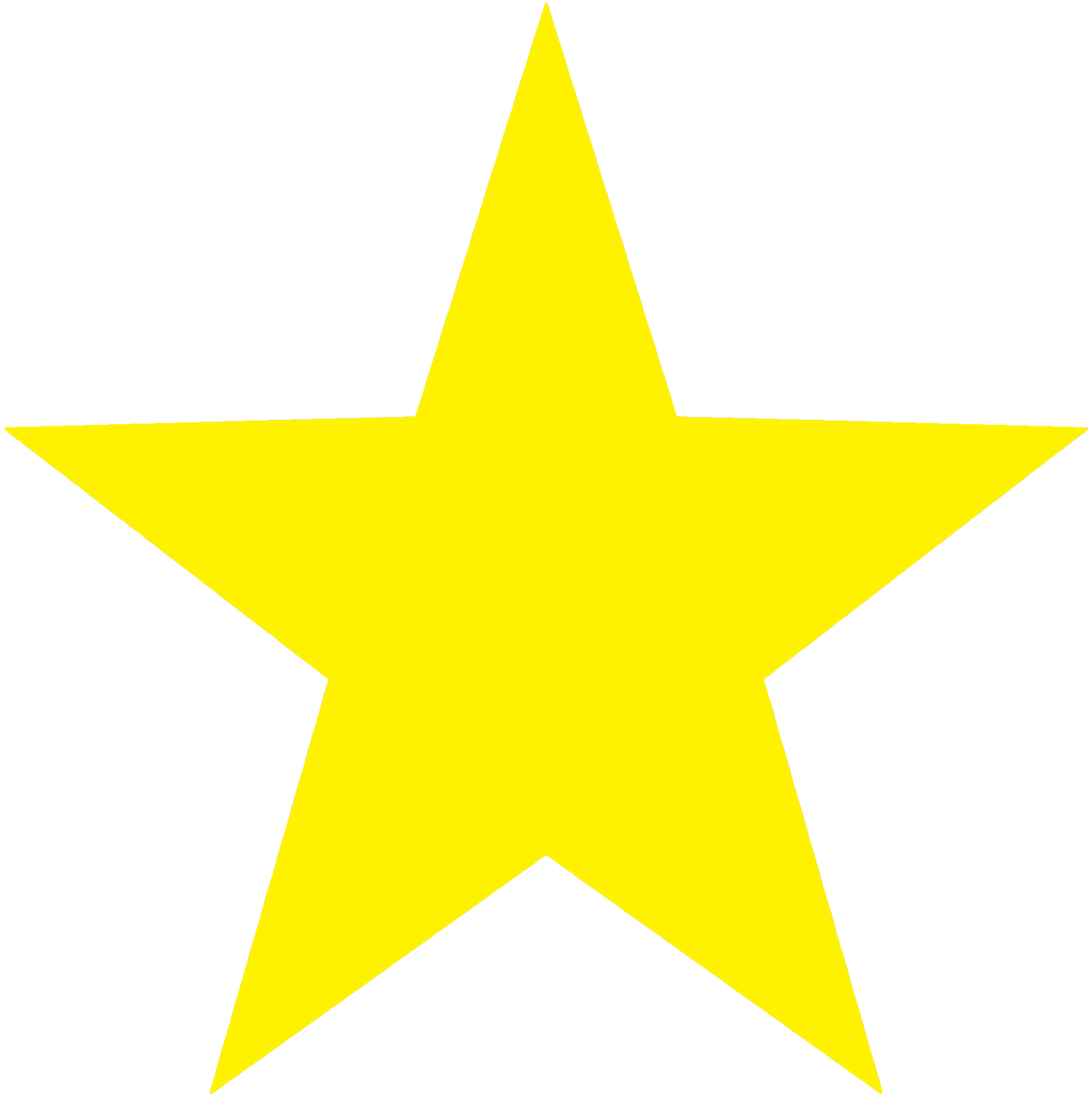 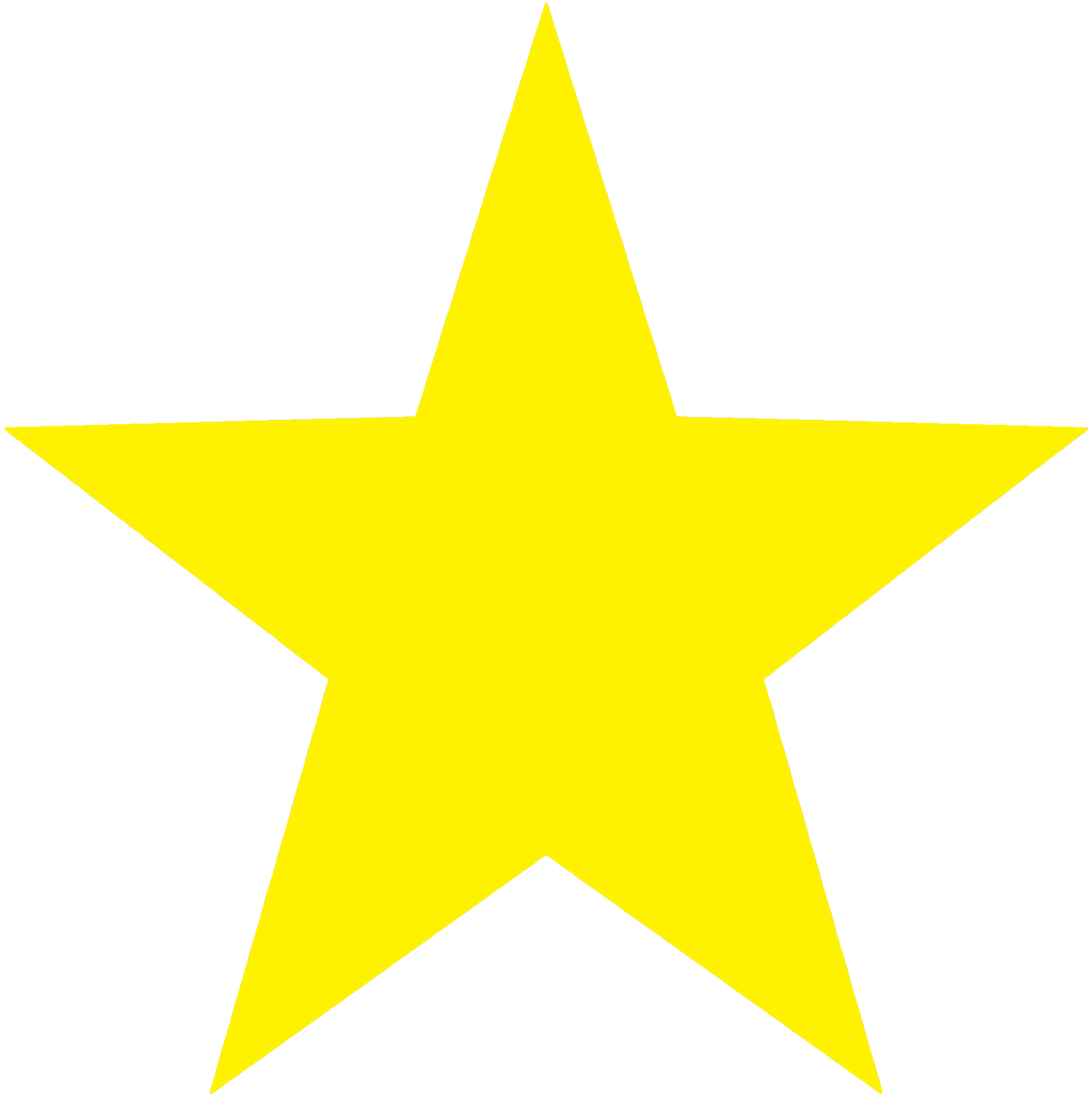 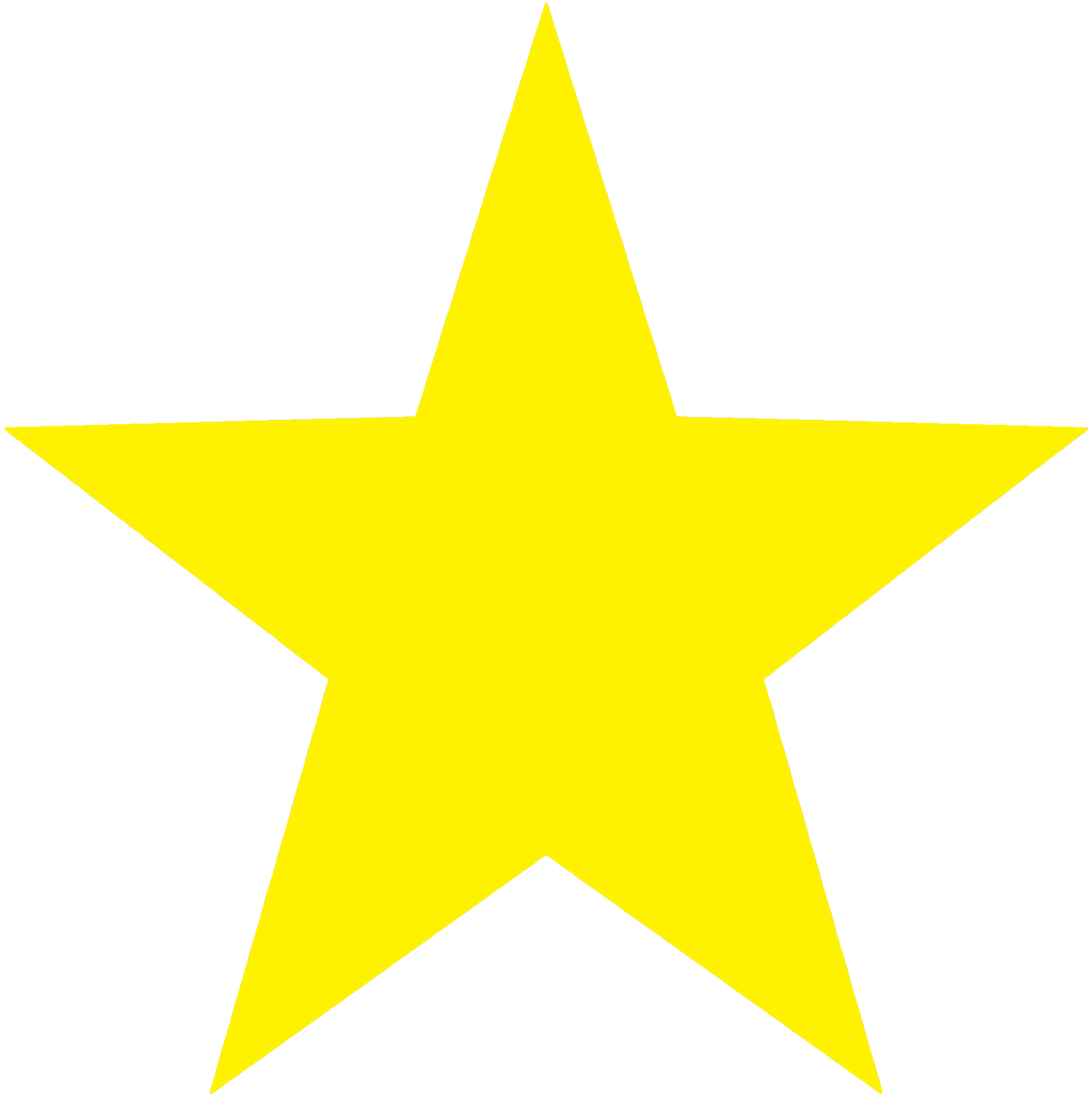 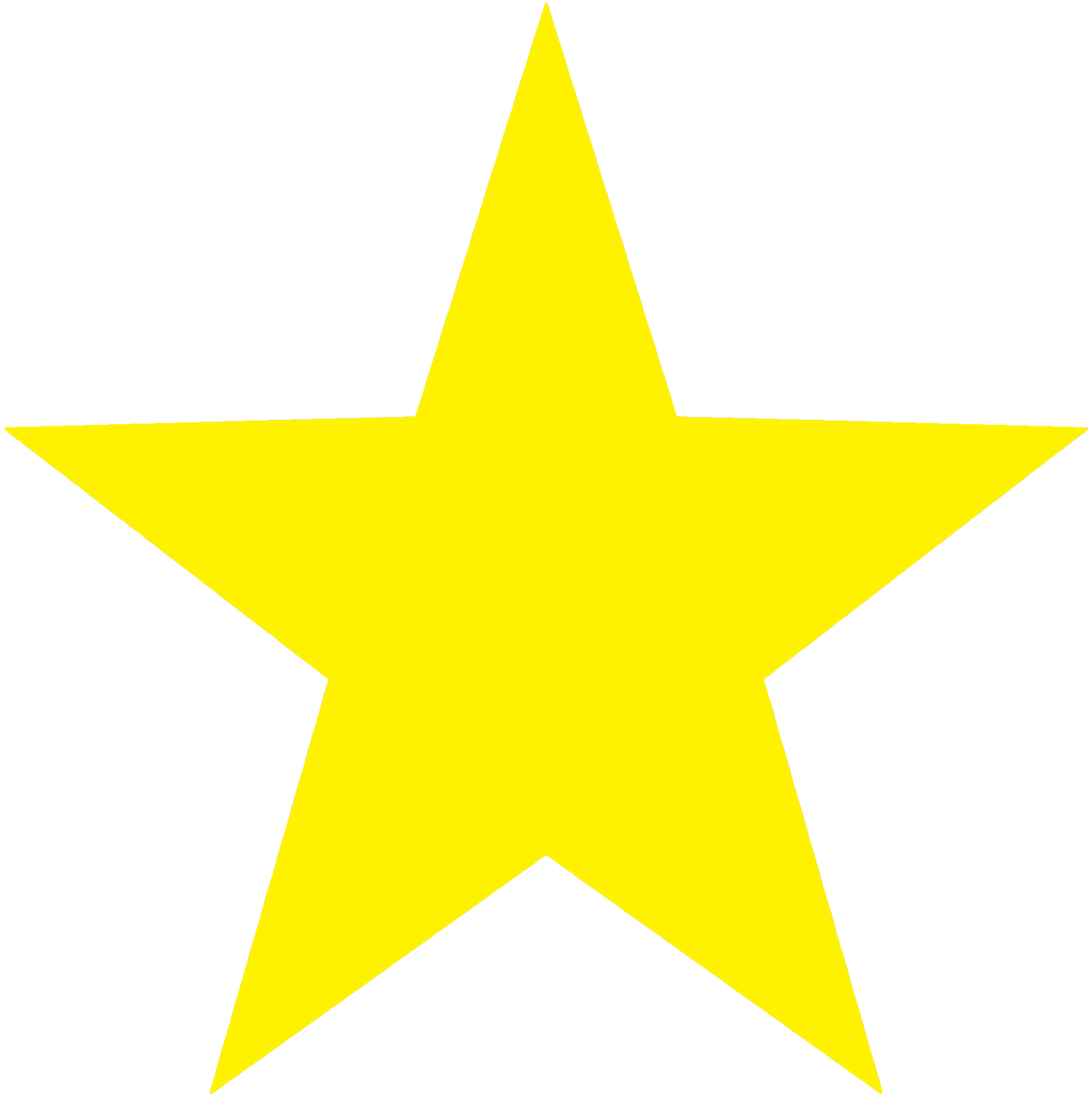 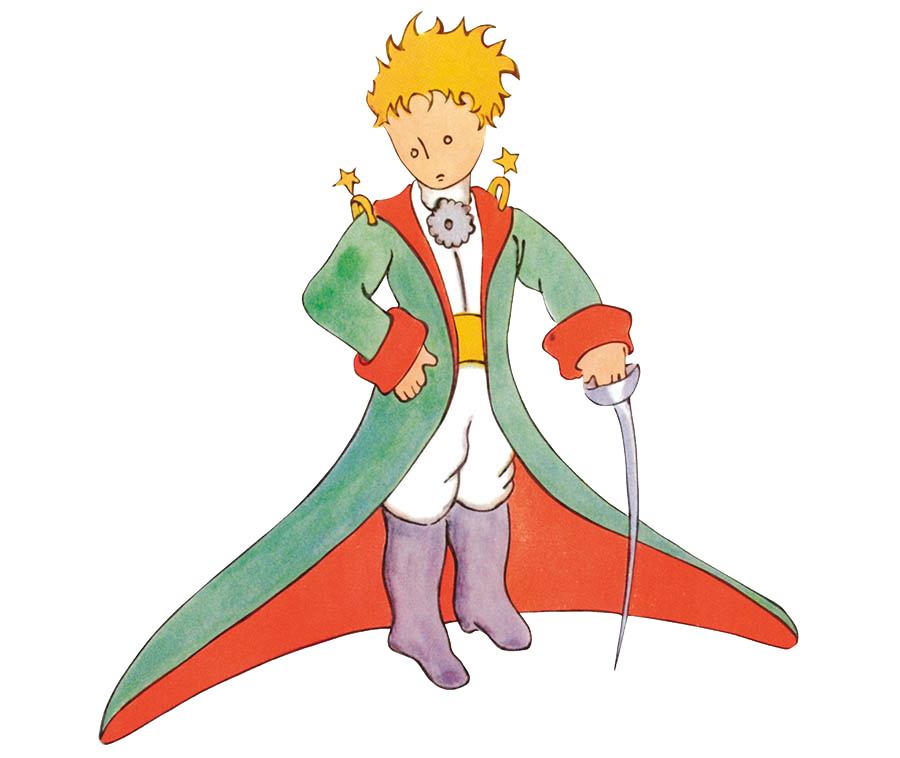 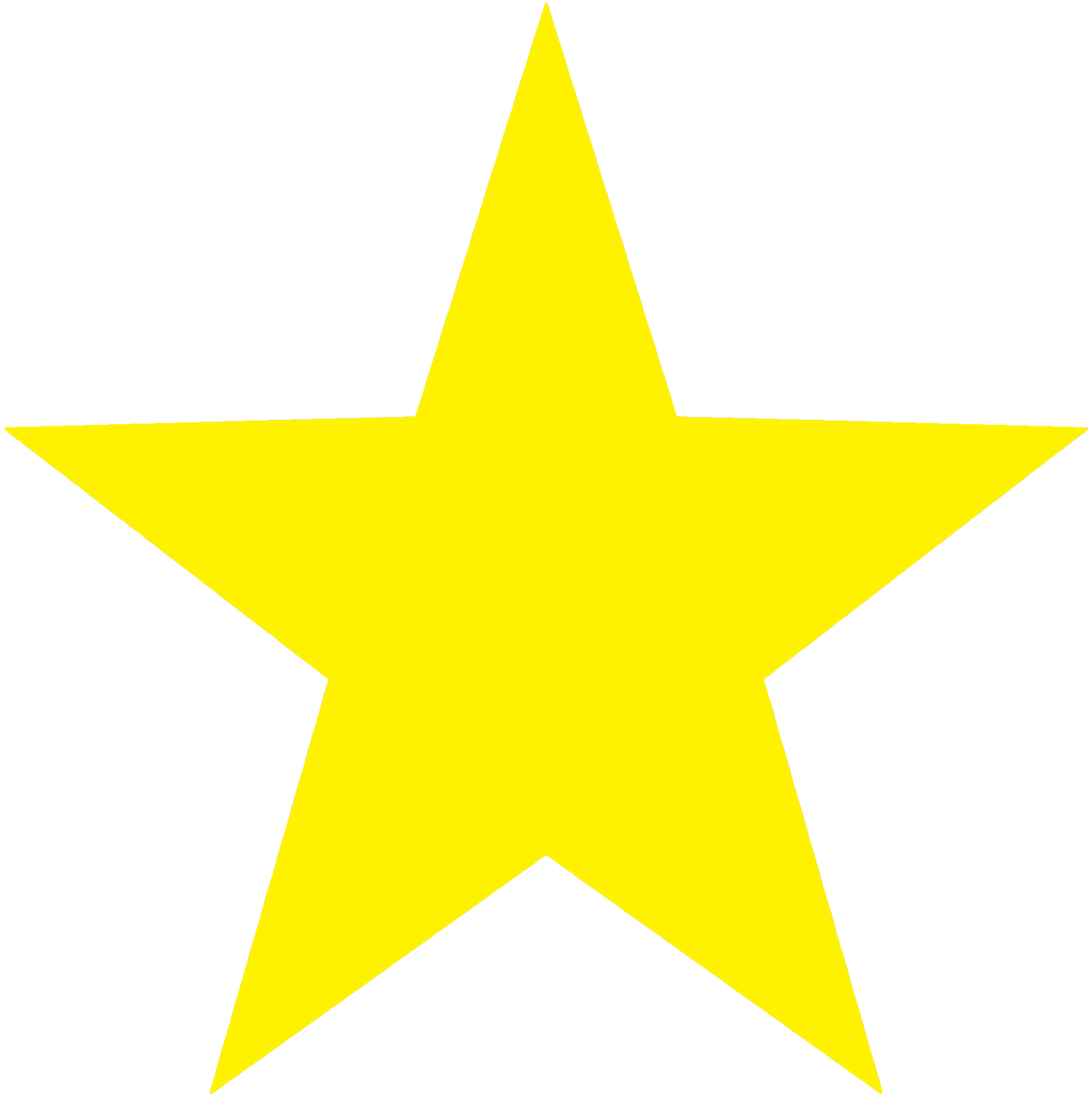